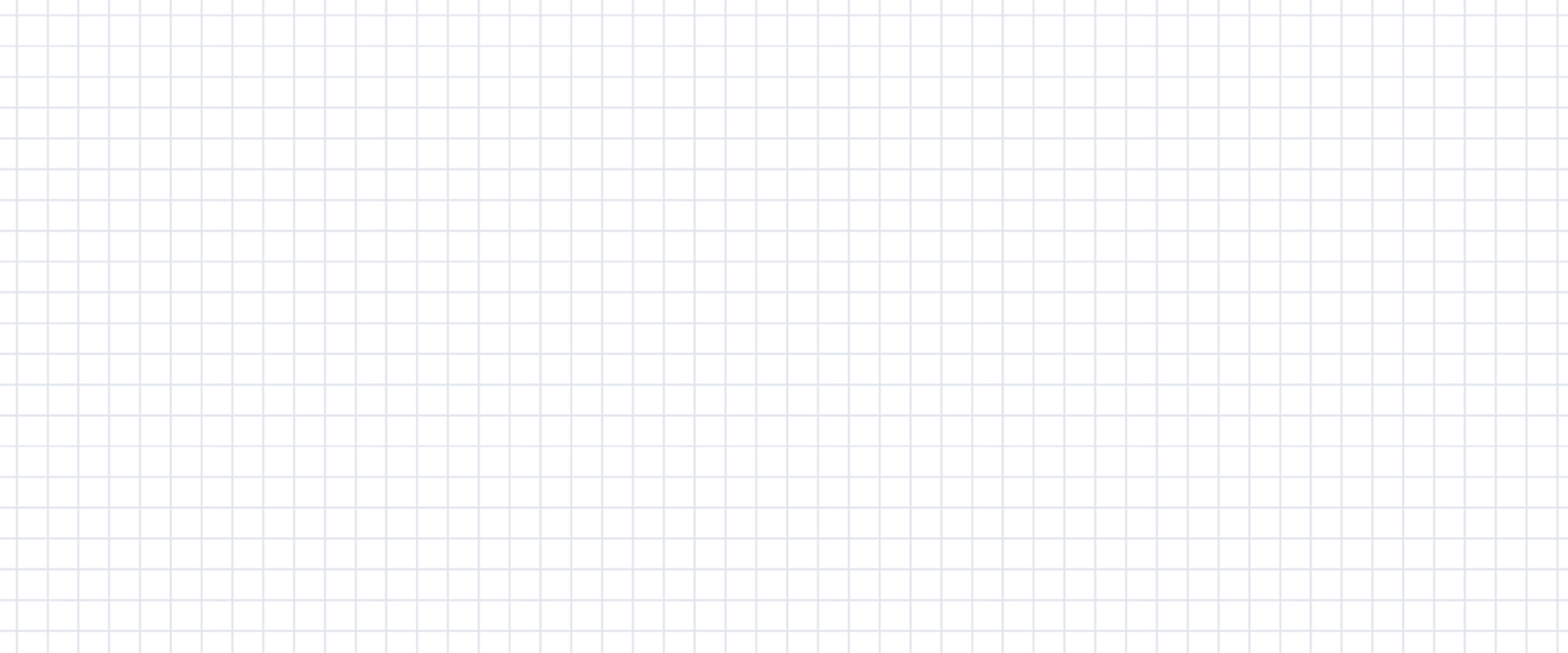 数学
职教高考新实践专题篇·
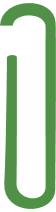 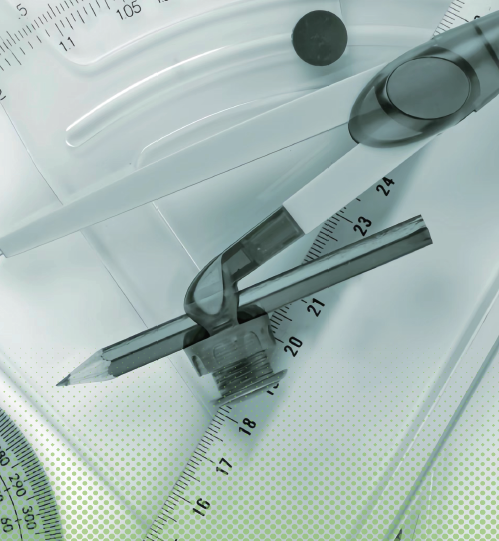 主　编　沈栩竹　祝有冰
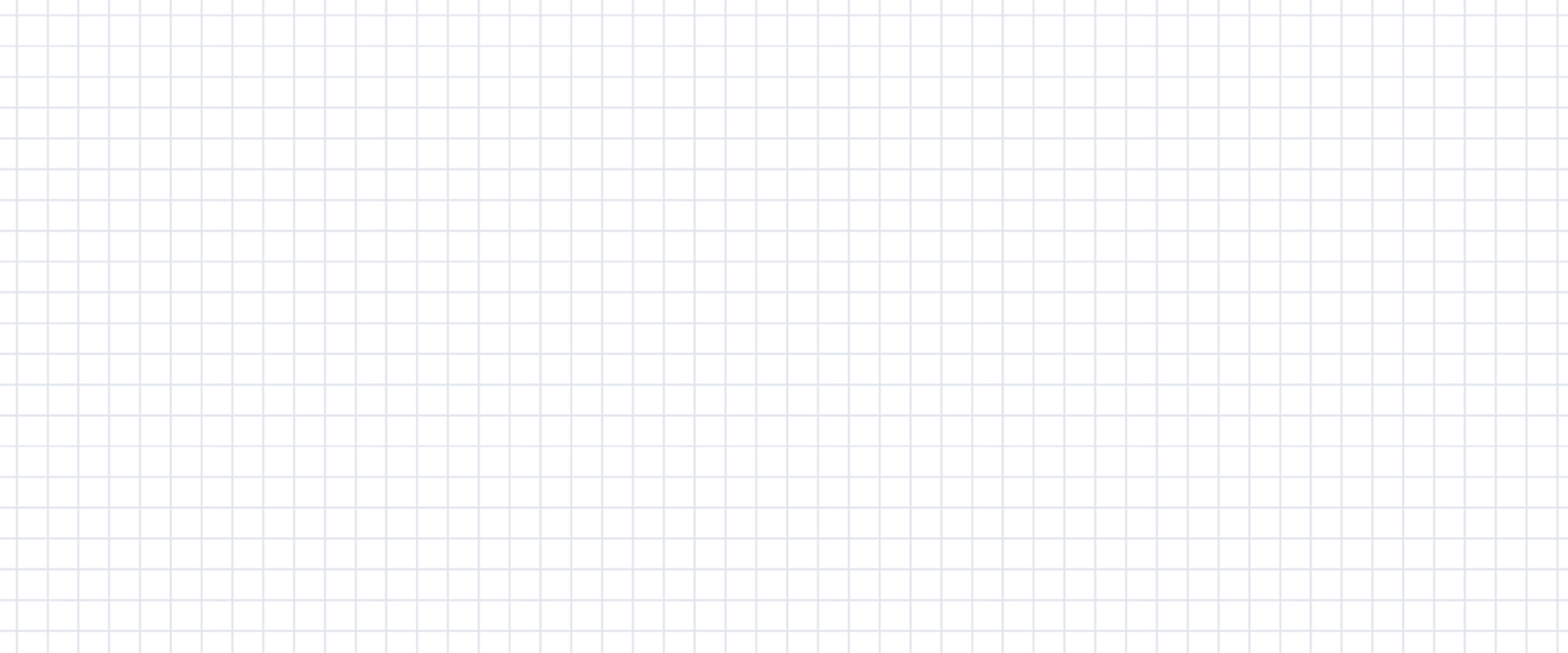 第 5 章
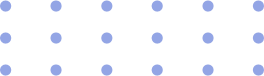 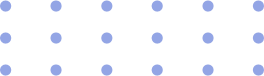 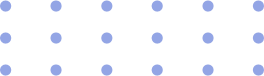 三角函数
5.4  诱导公式
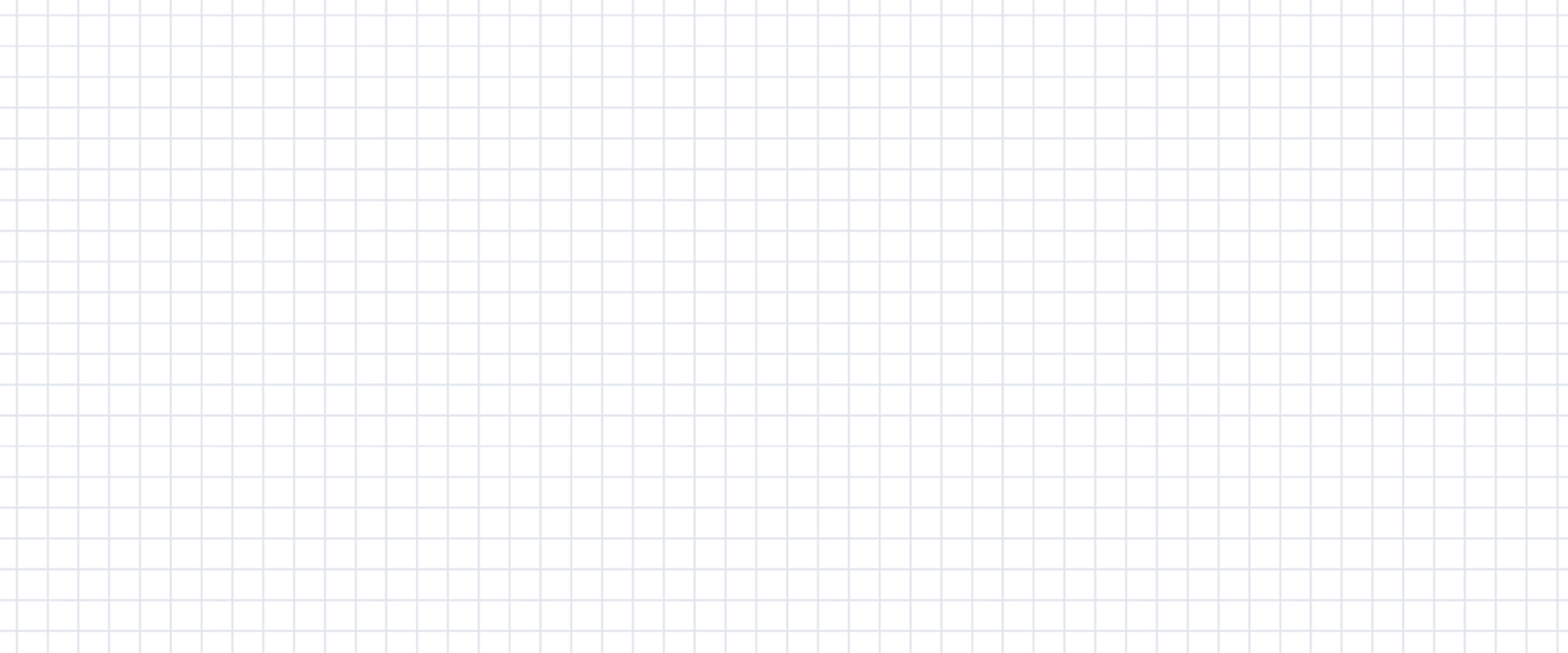 目录
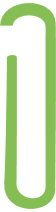 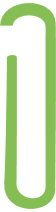 巩固与积累
能力与提升
一、选择题
D
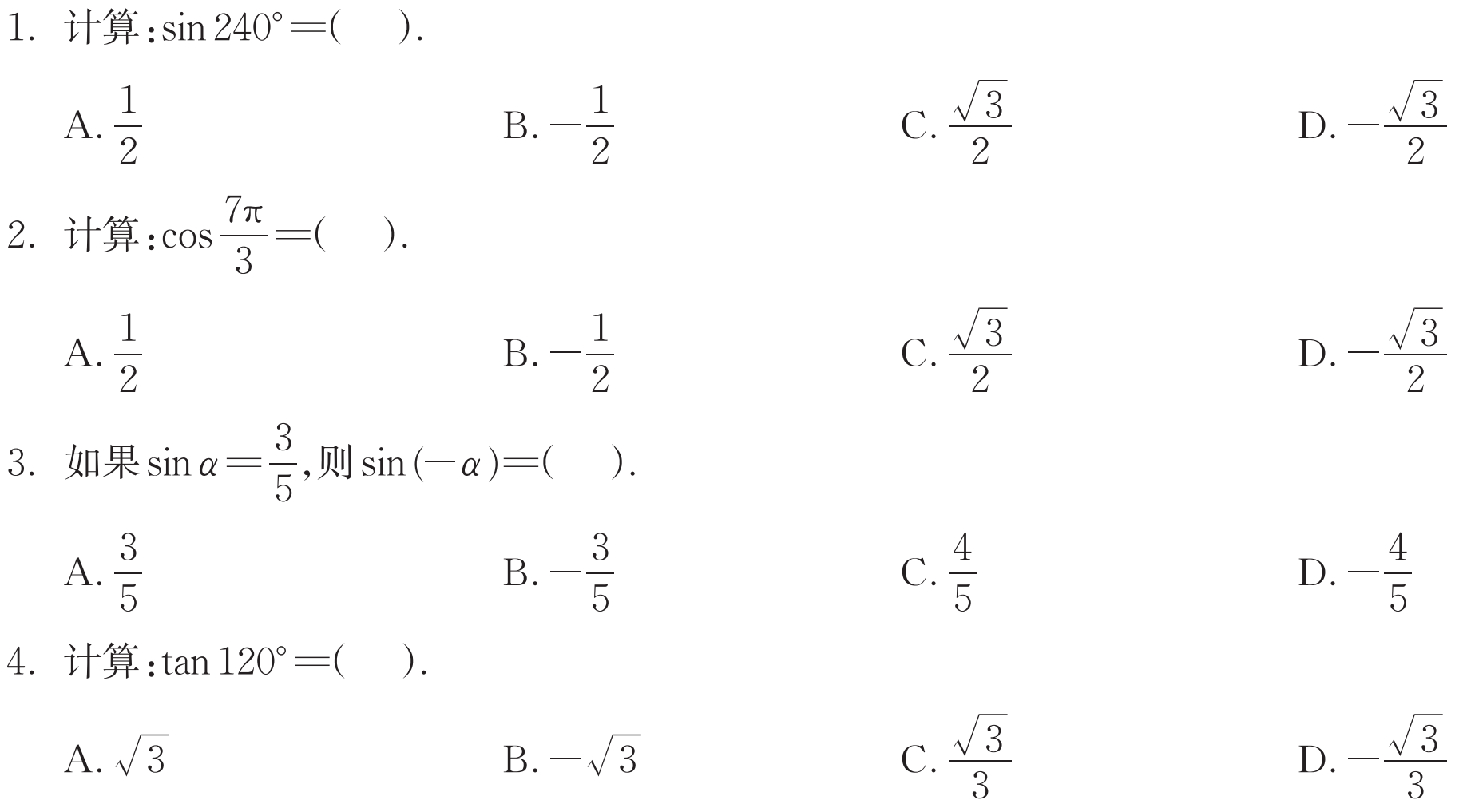 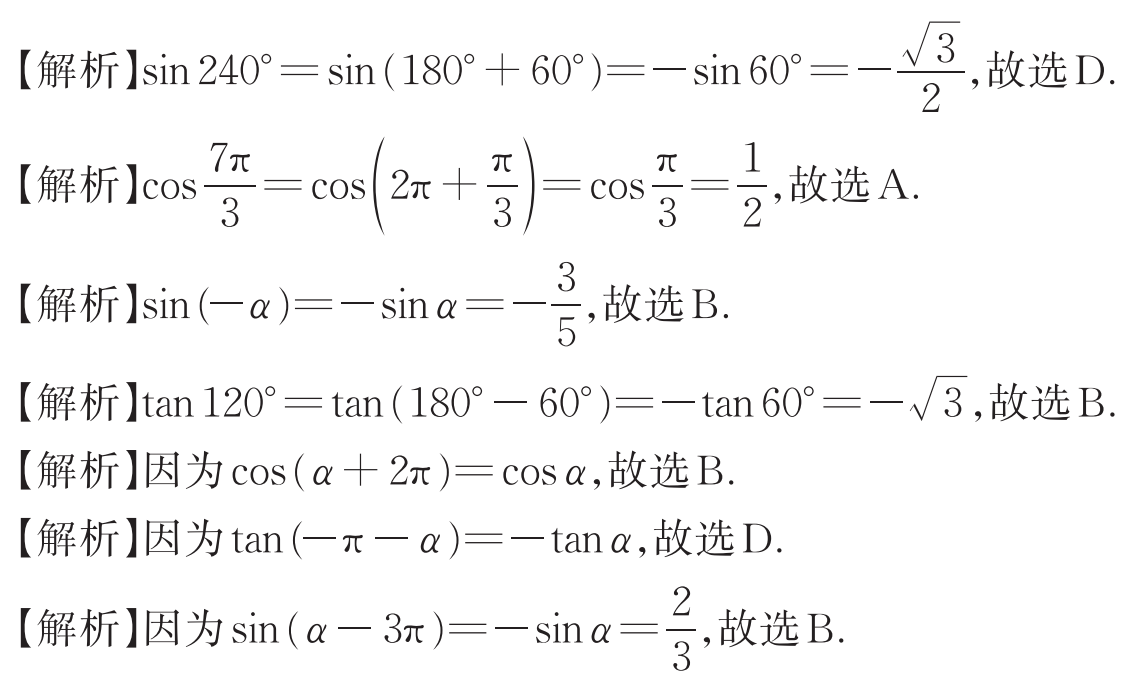 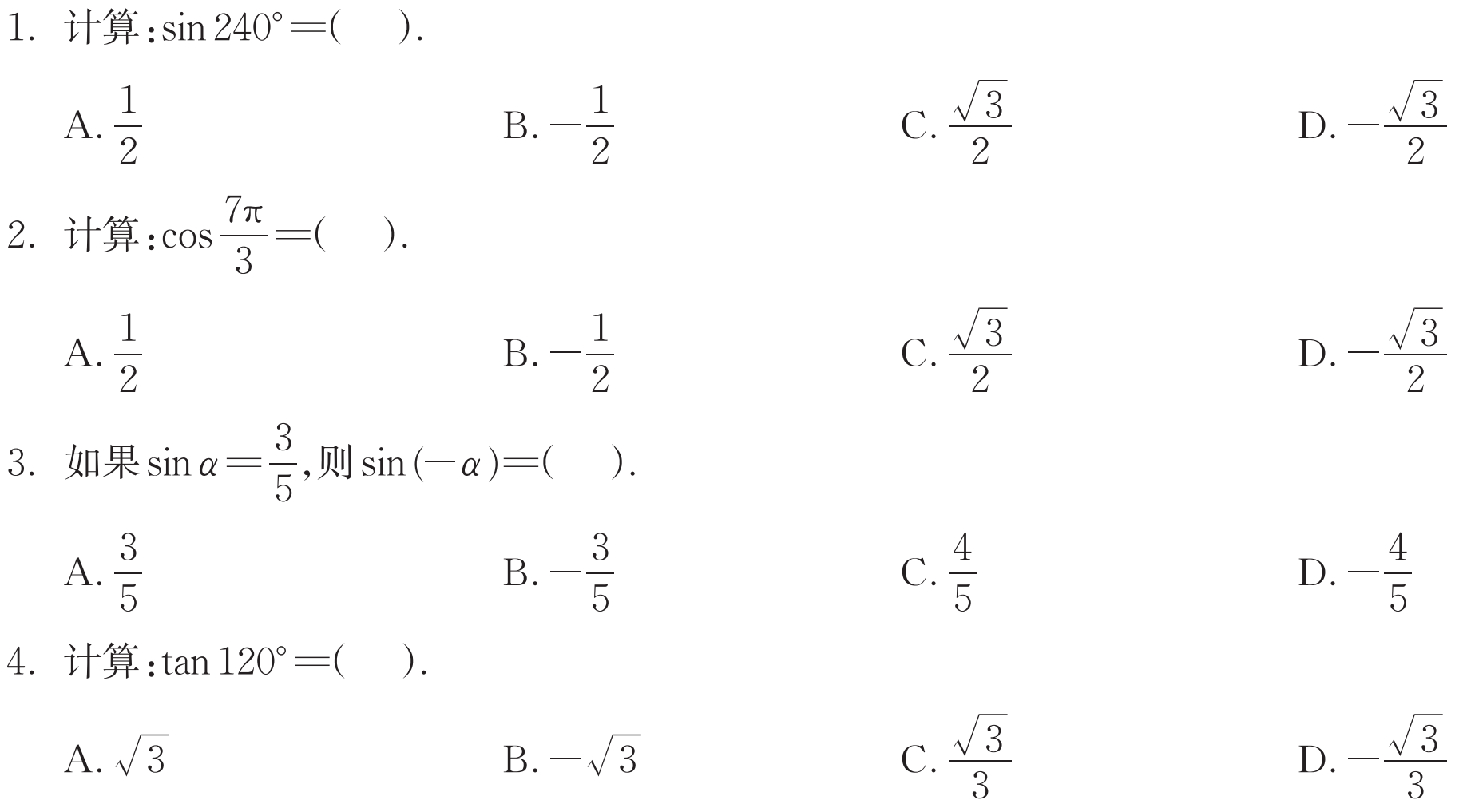 A
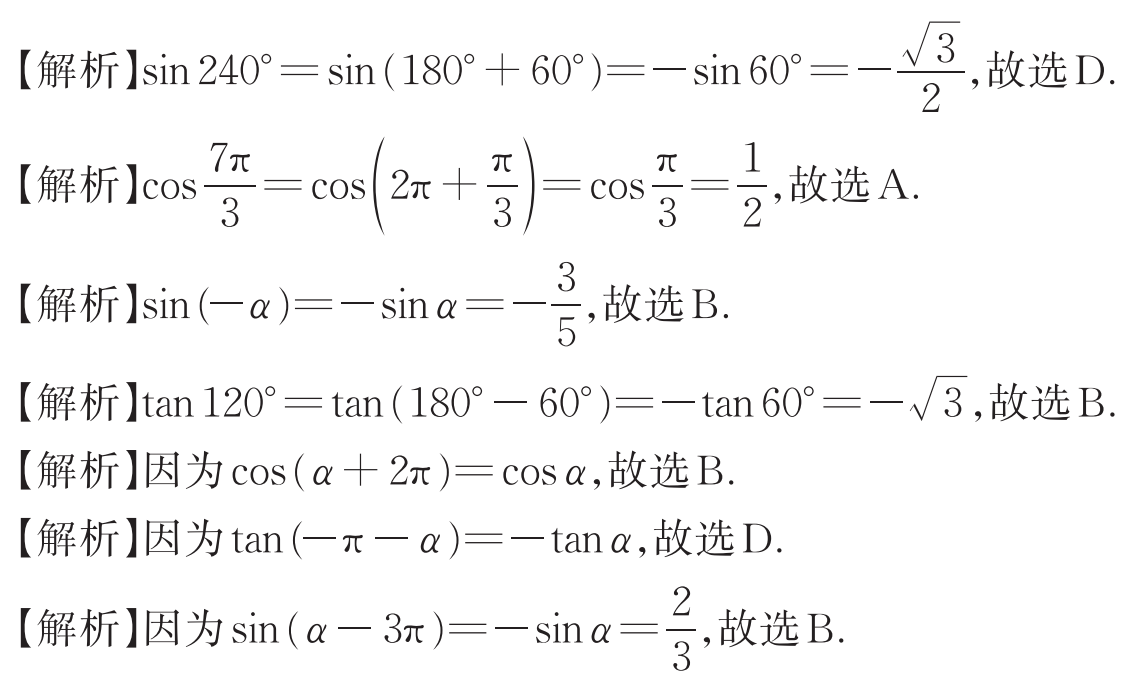 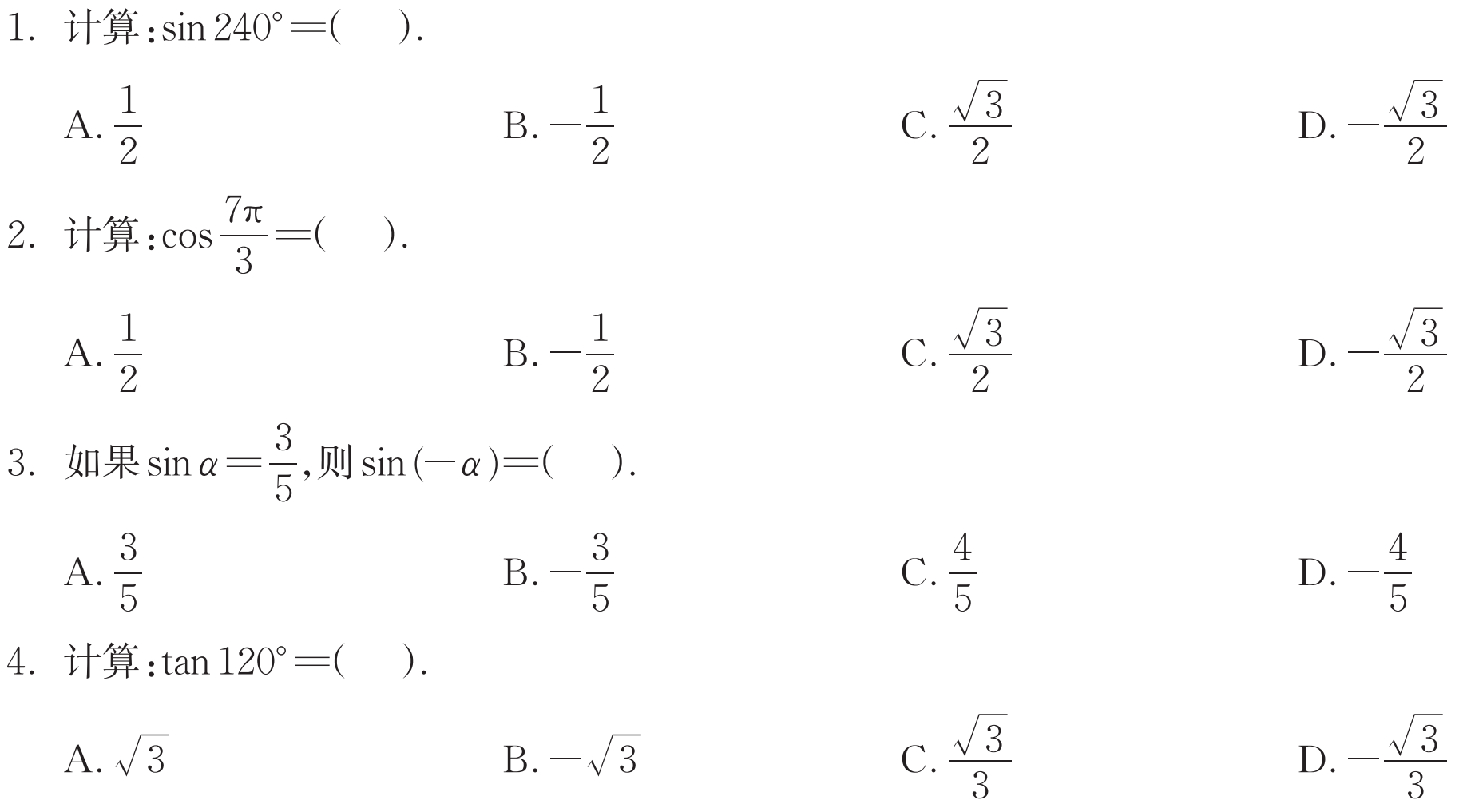 B
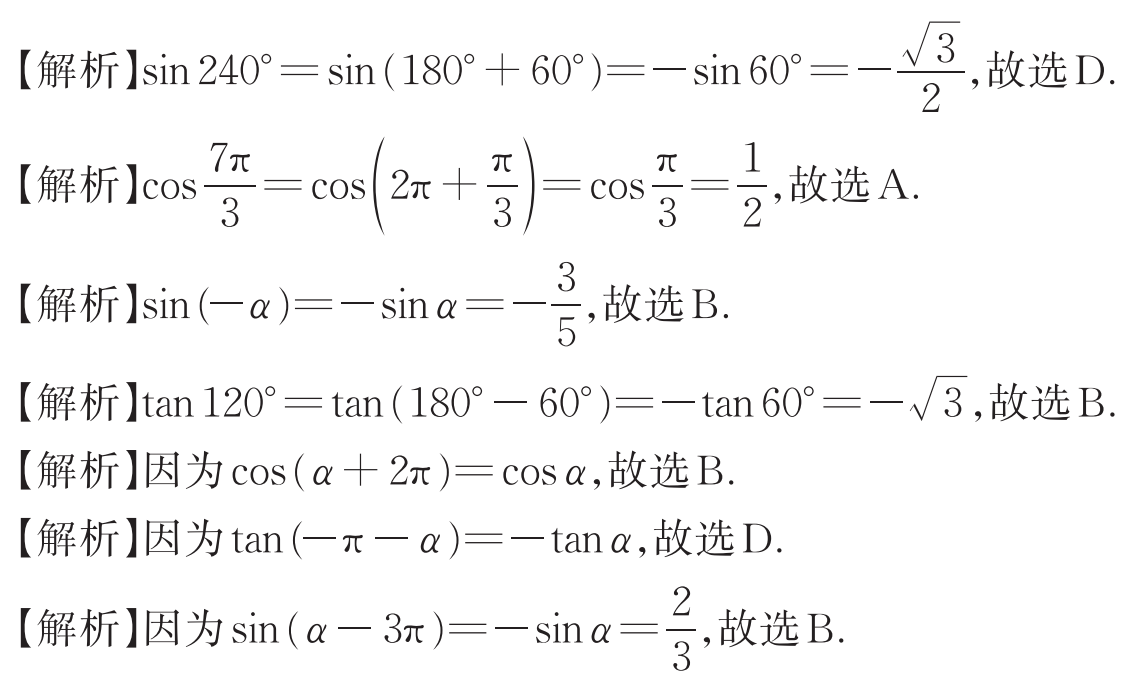 B
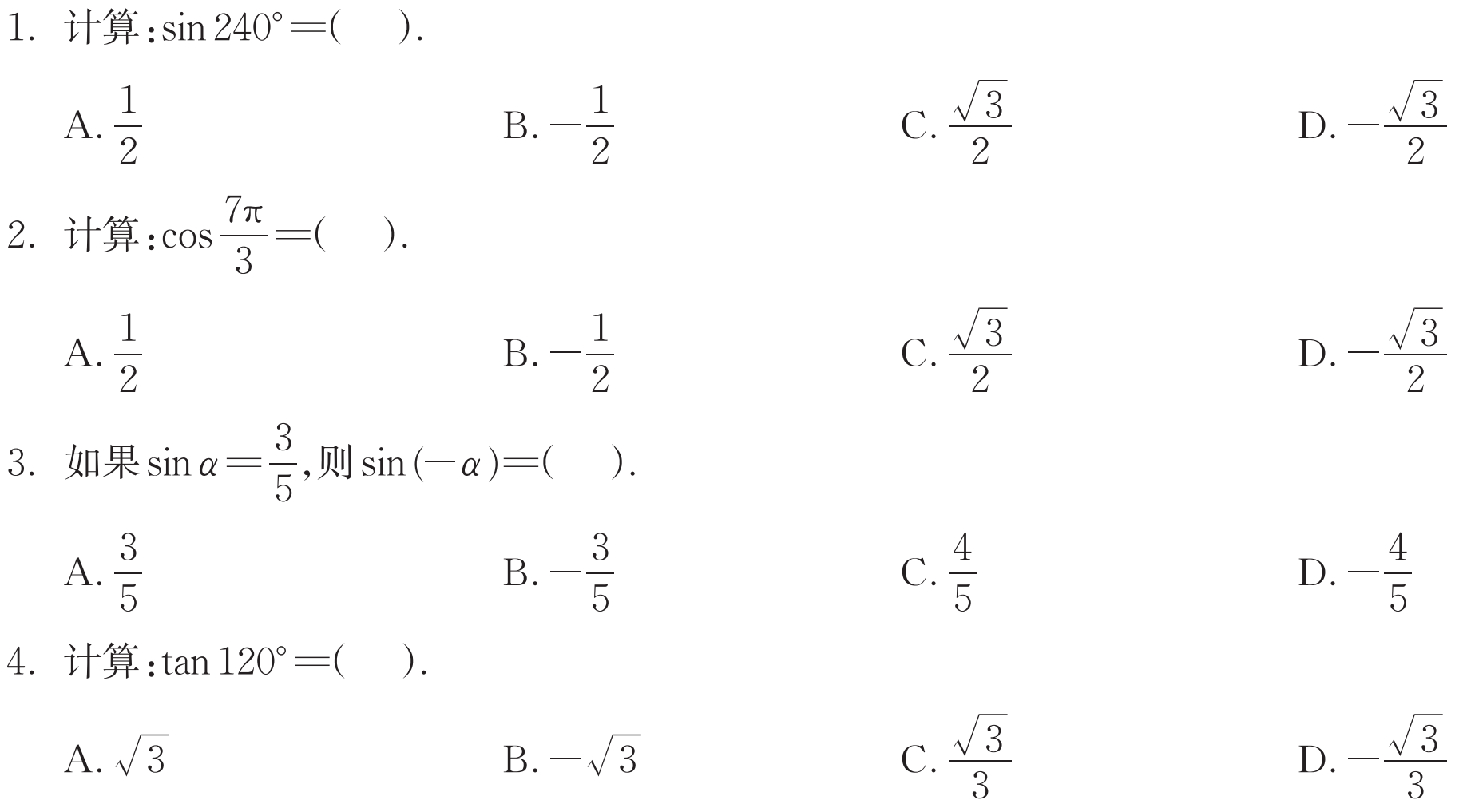 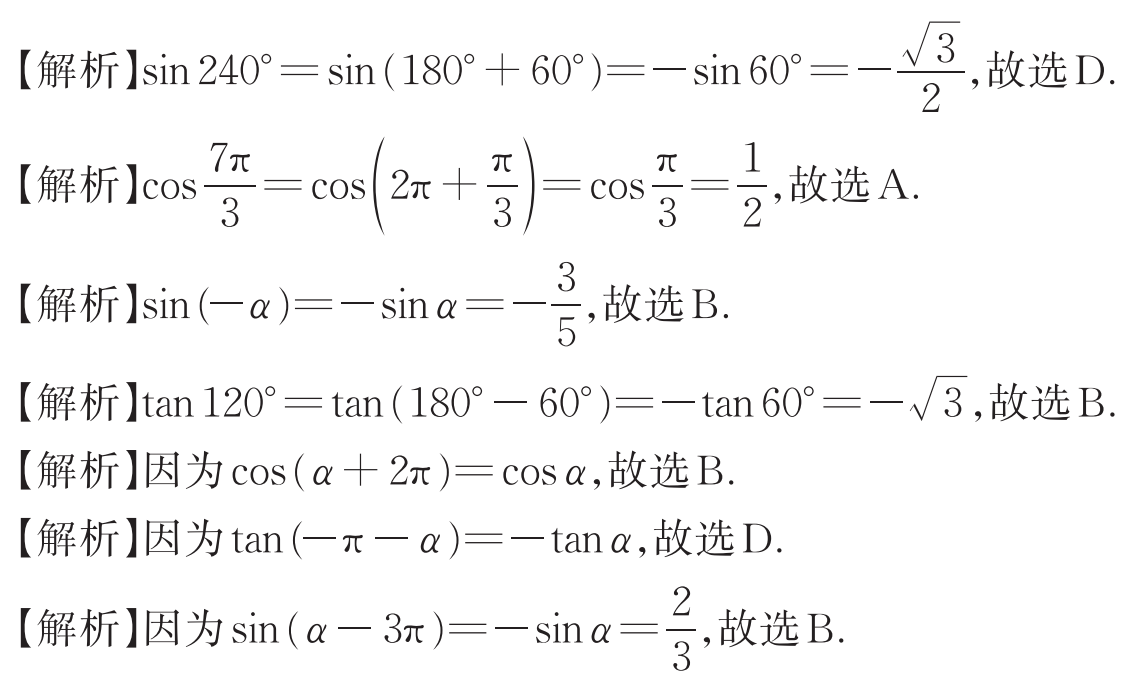 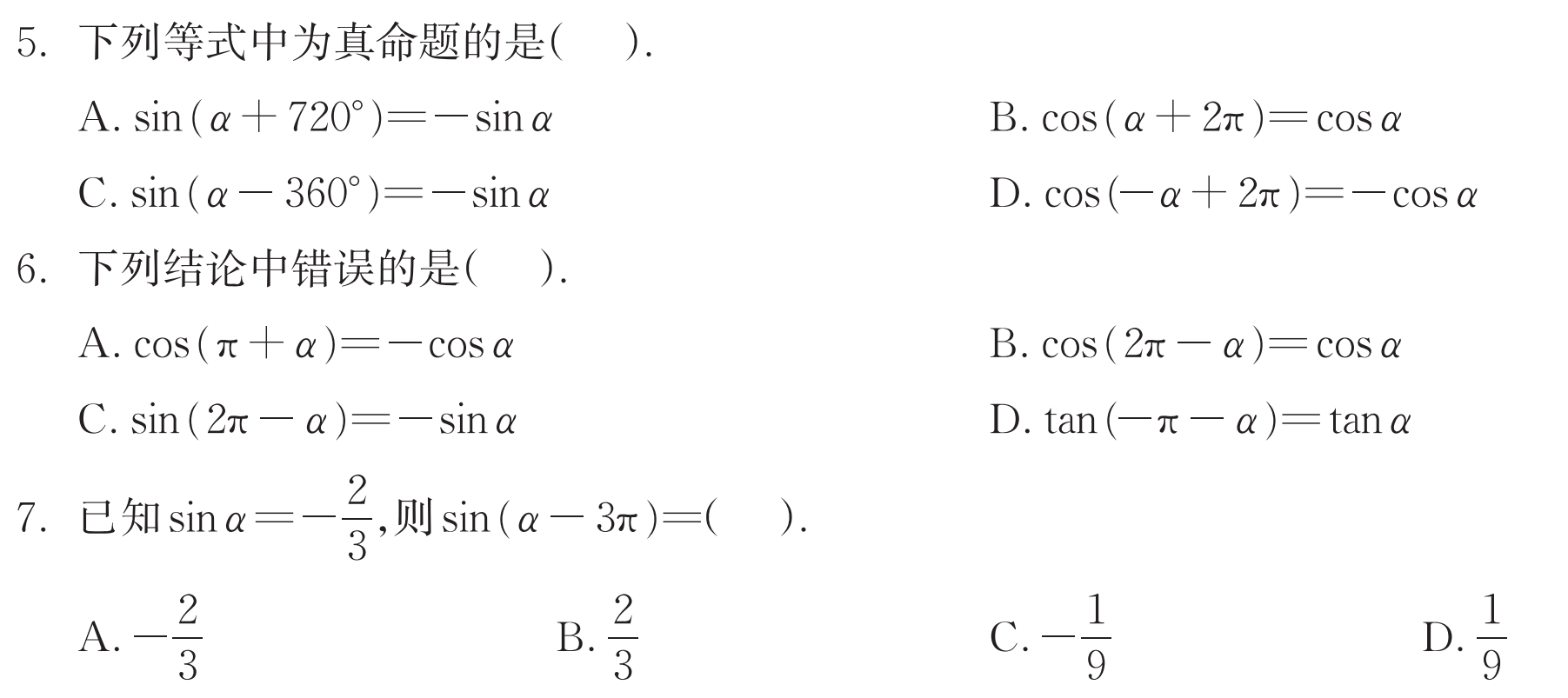 B
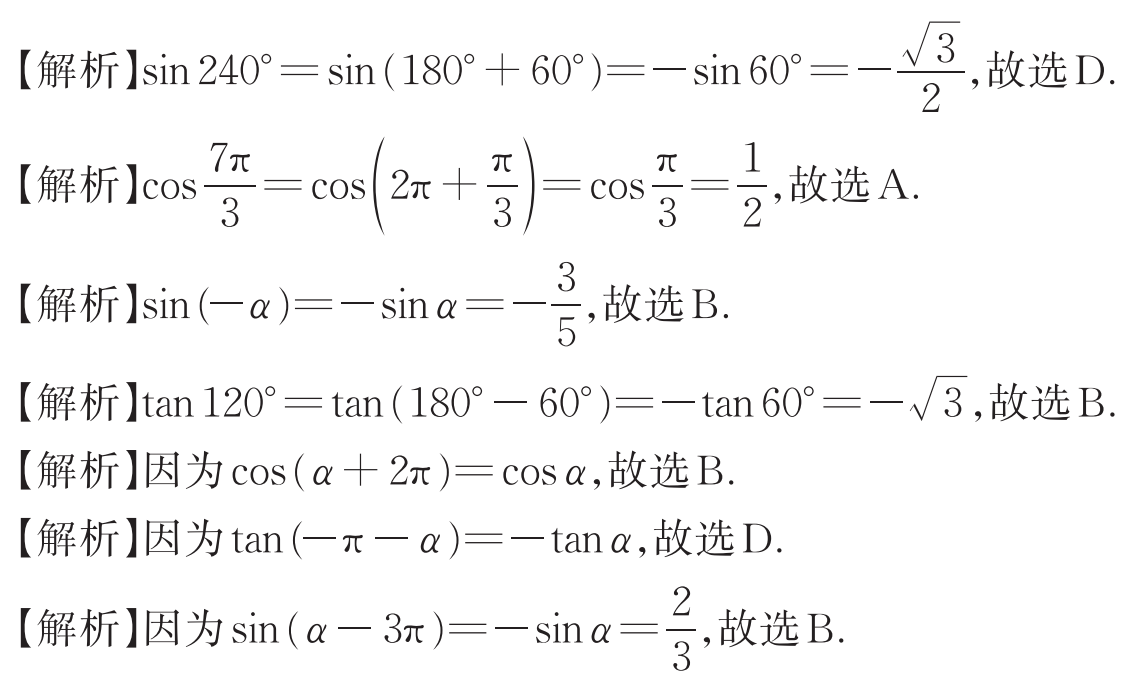 D
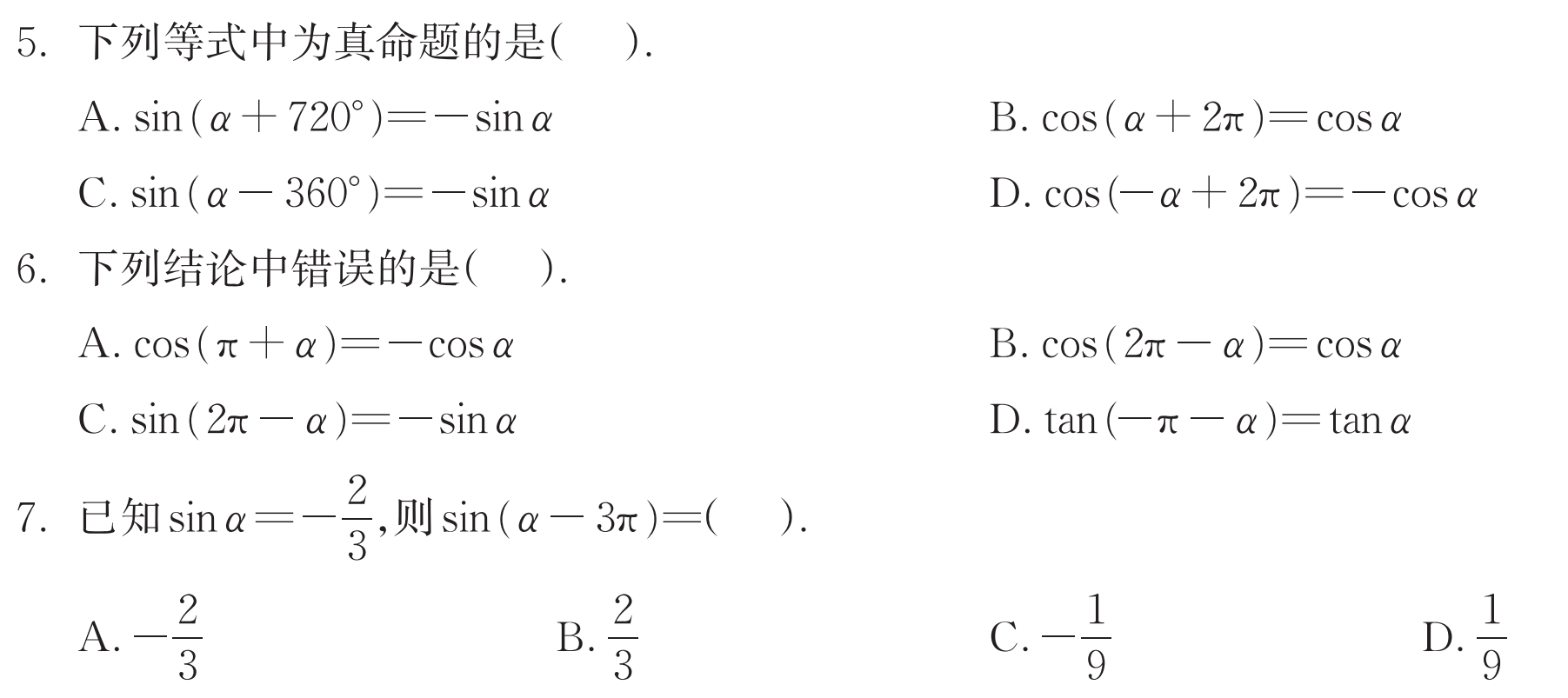 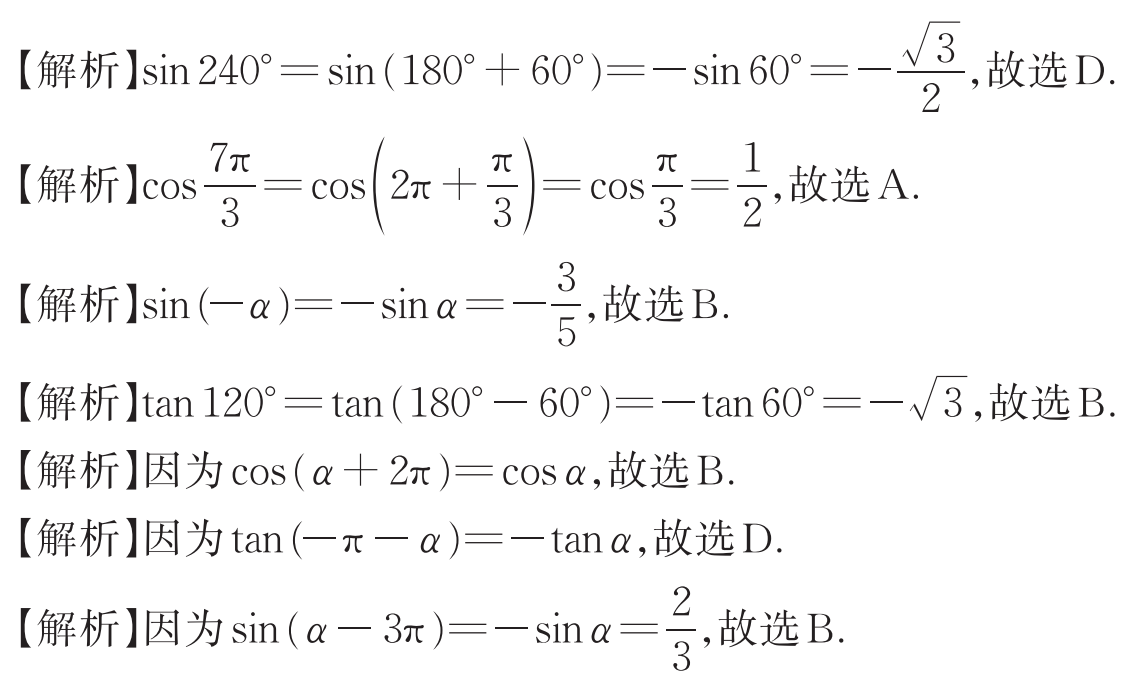 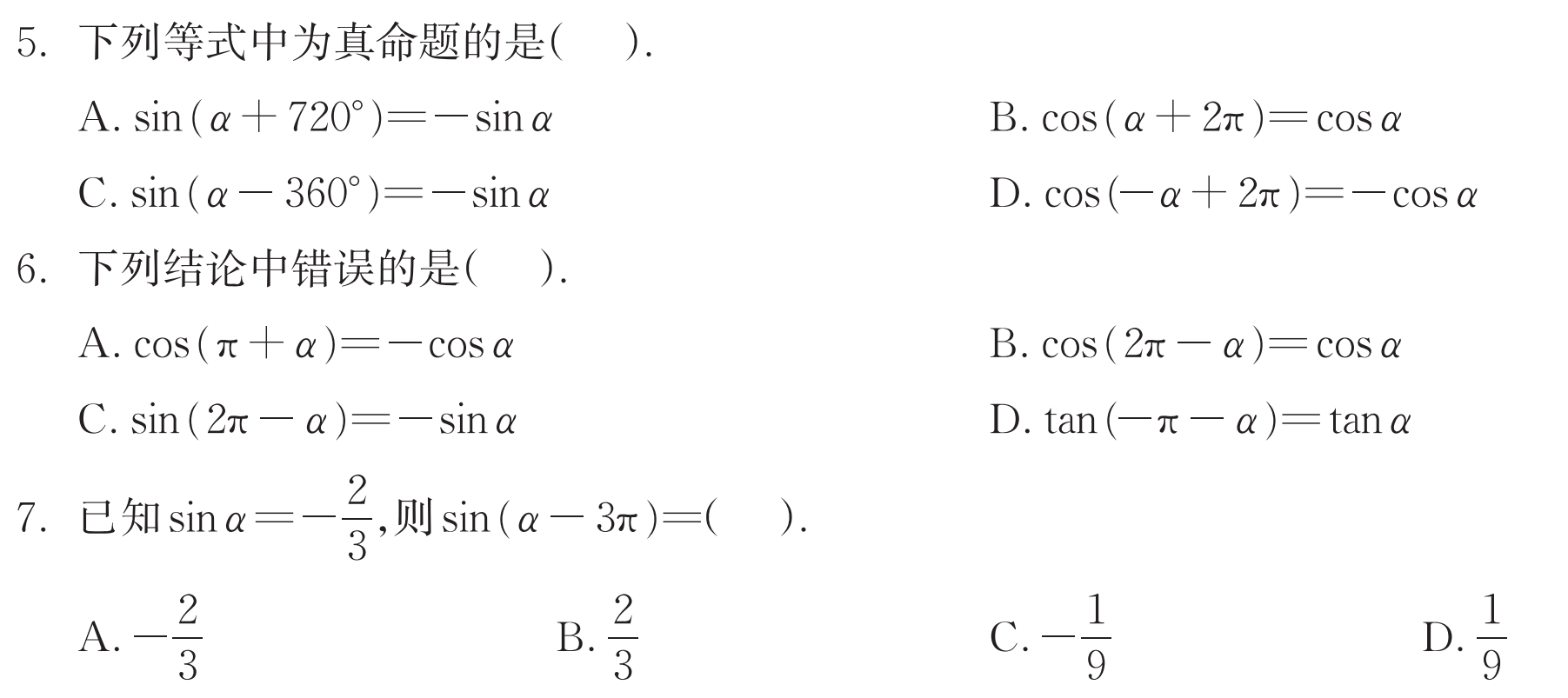 B
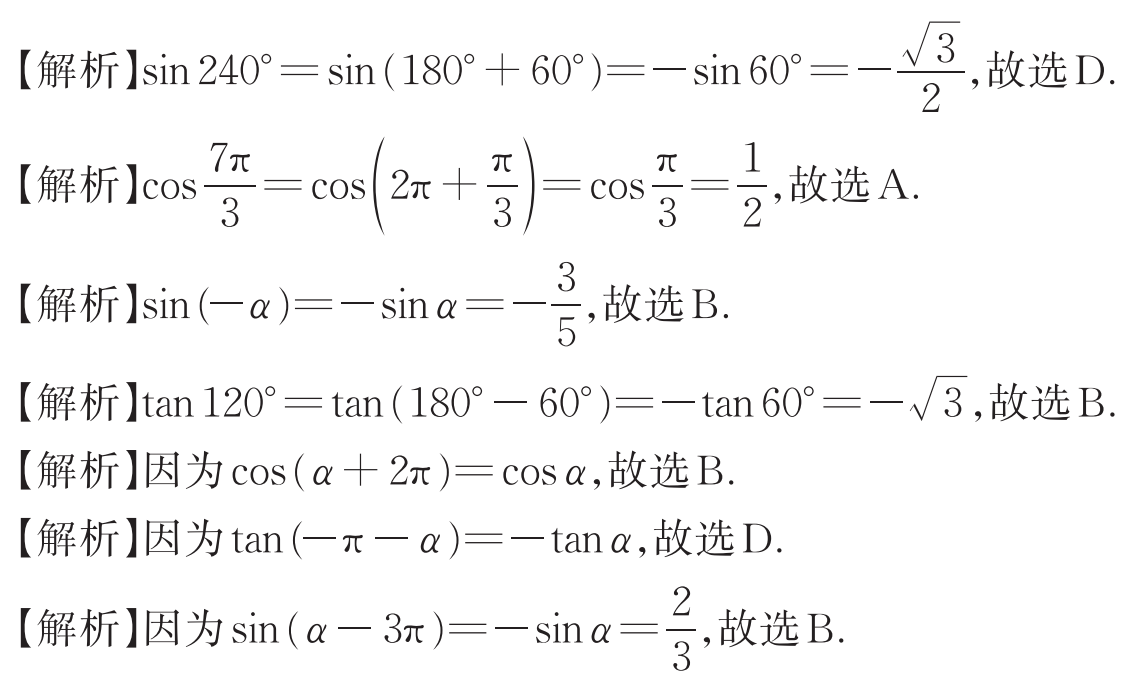 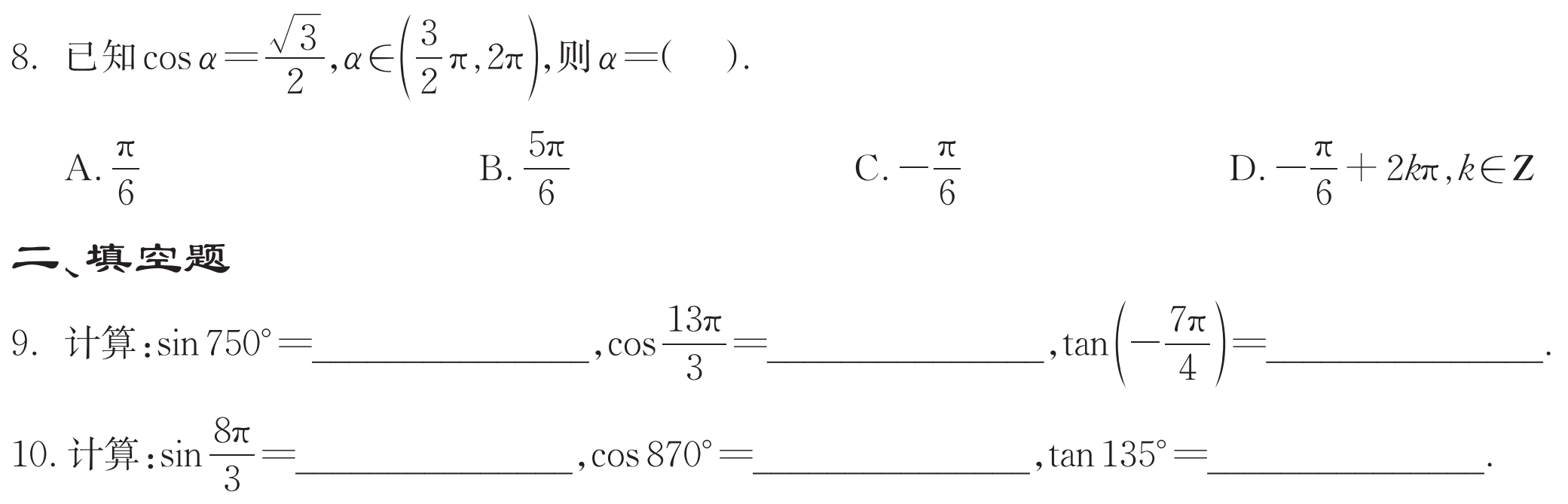 B
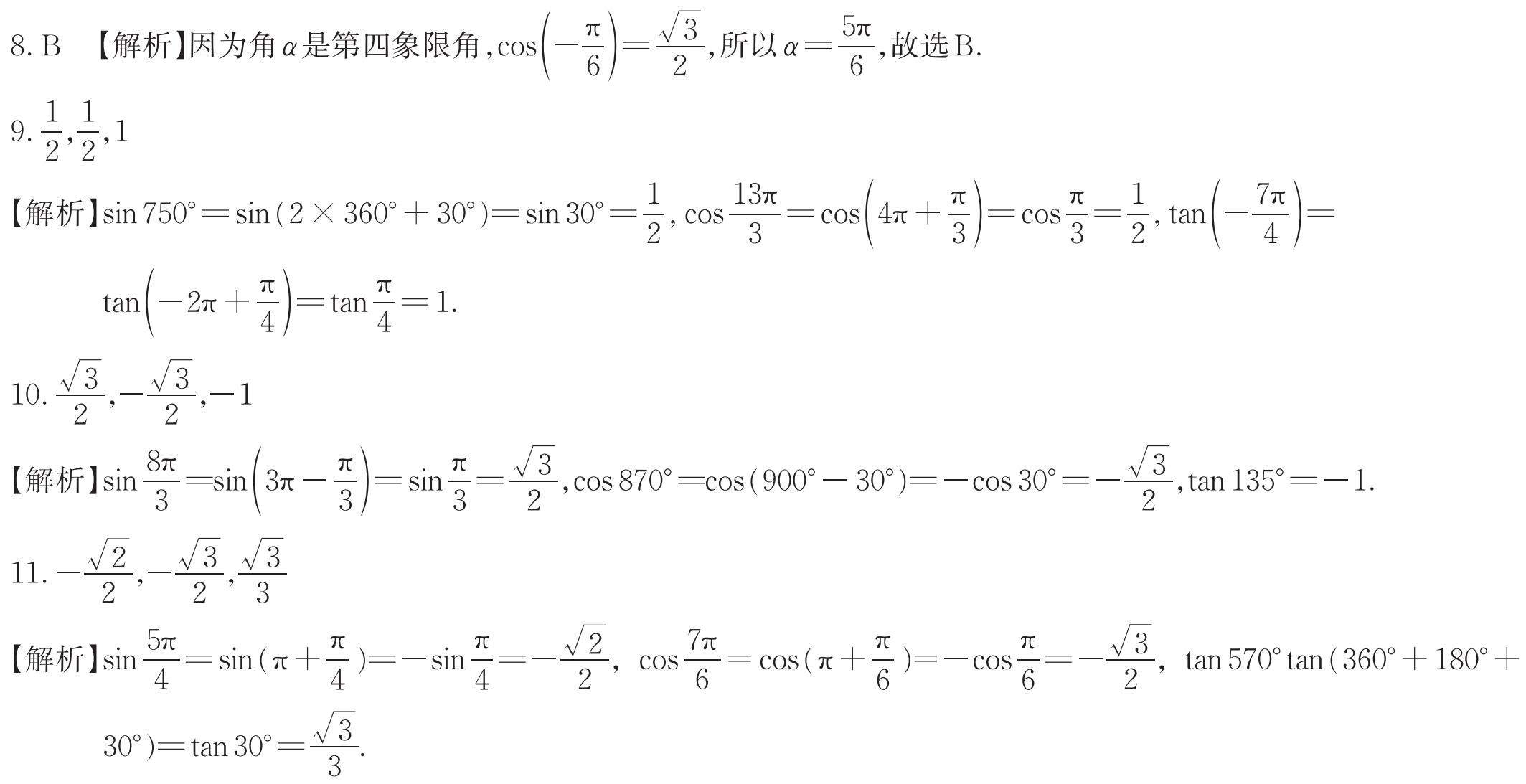 二、填空题
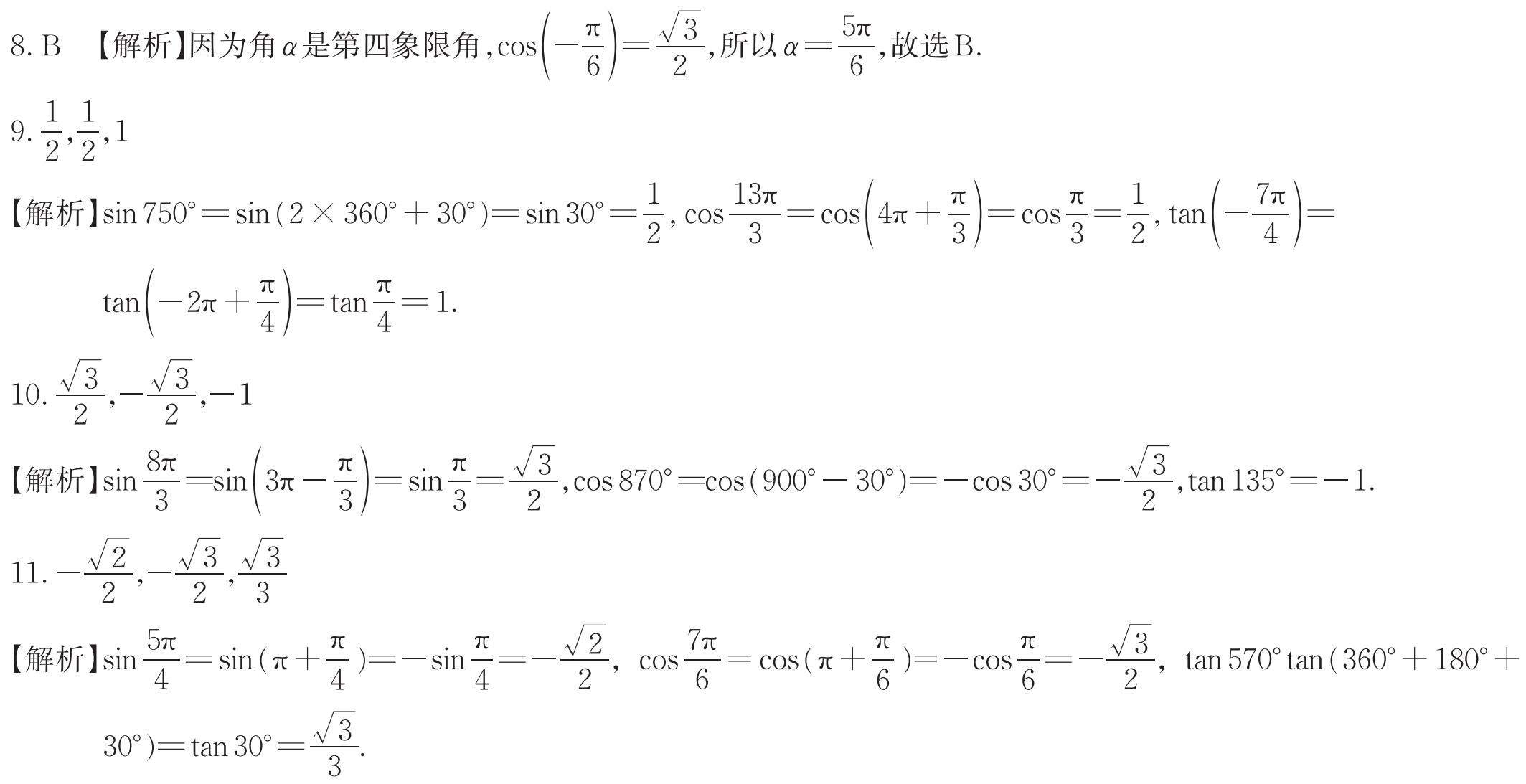 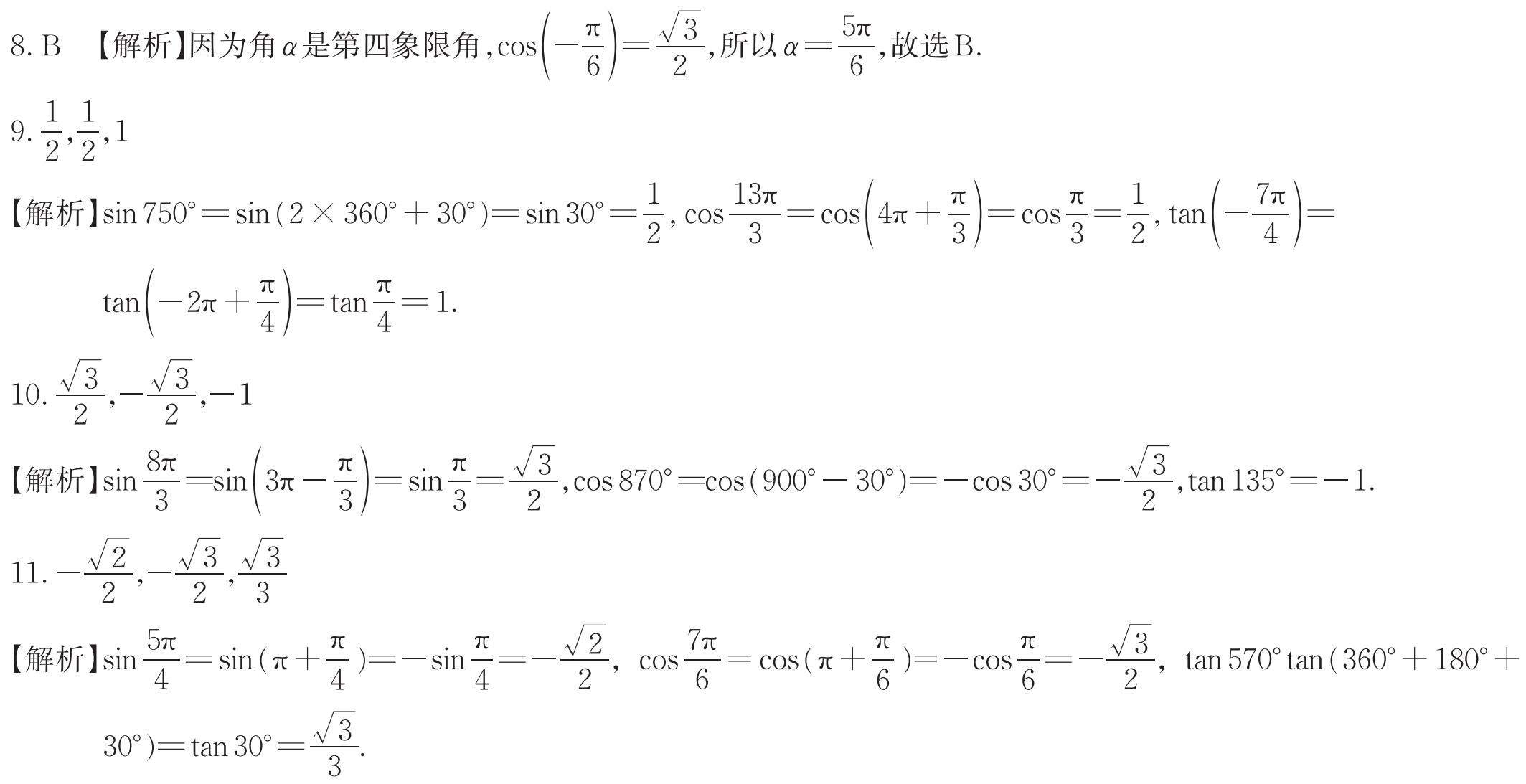 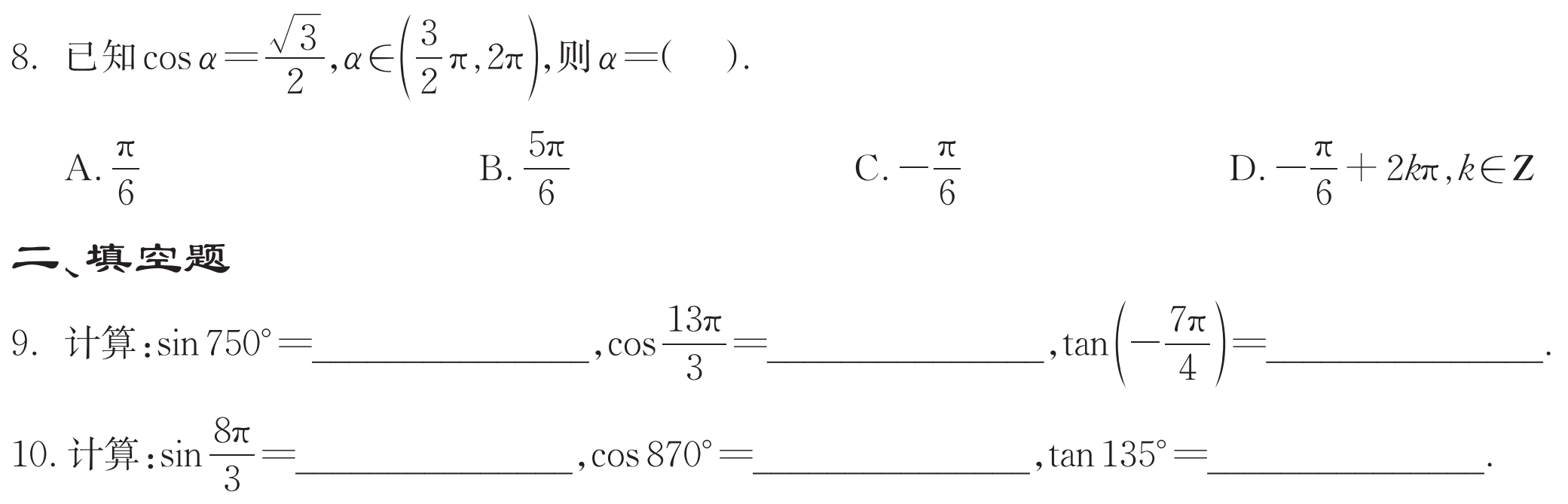 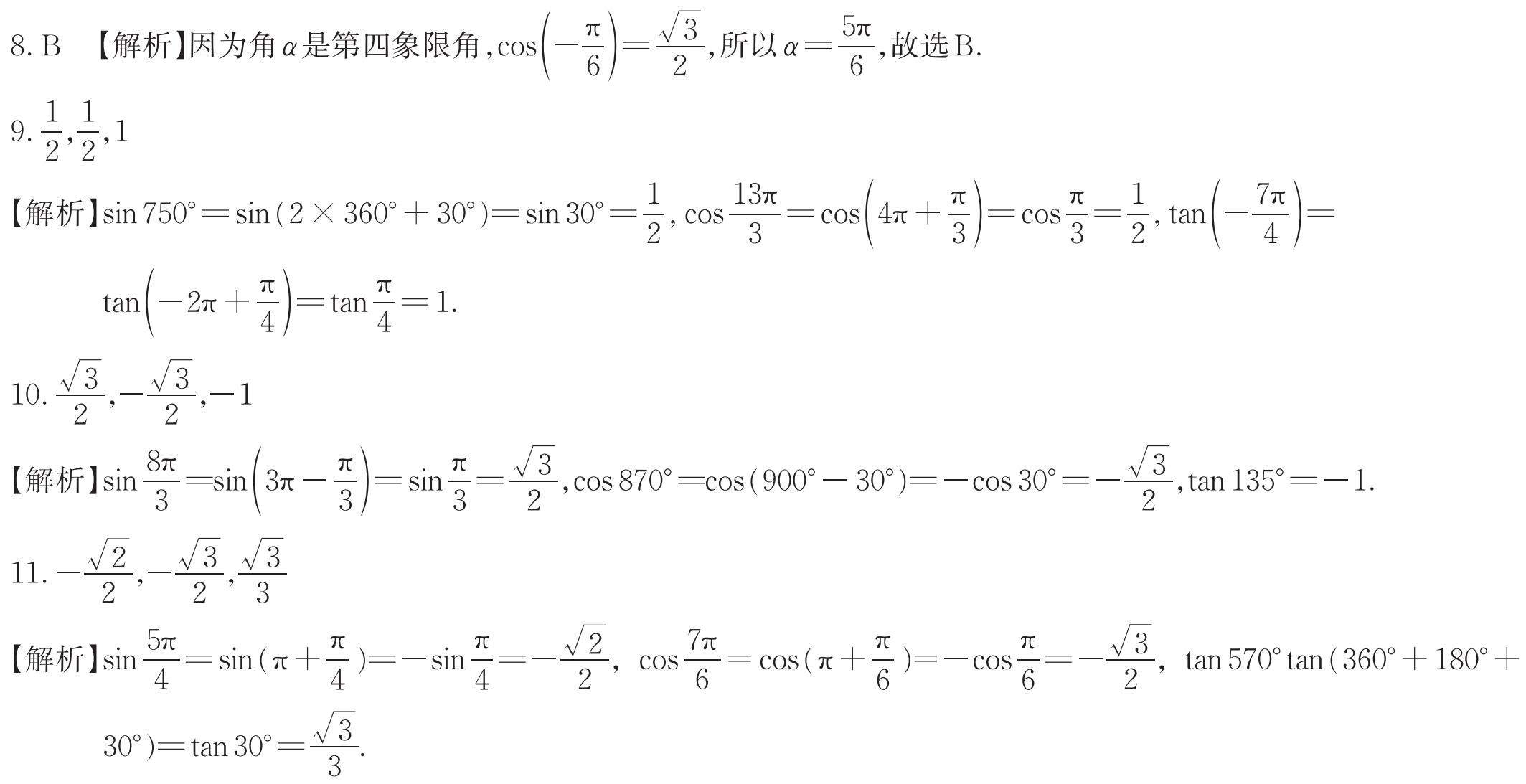 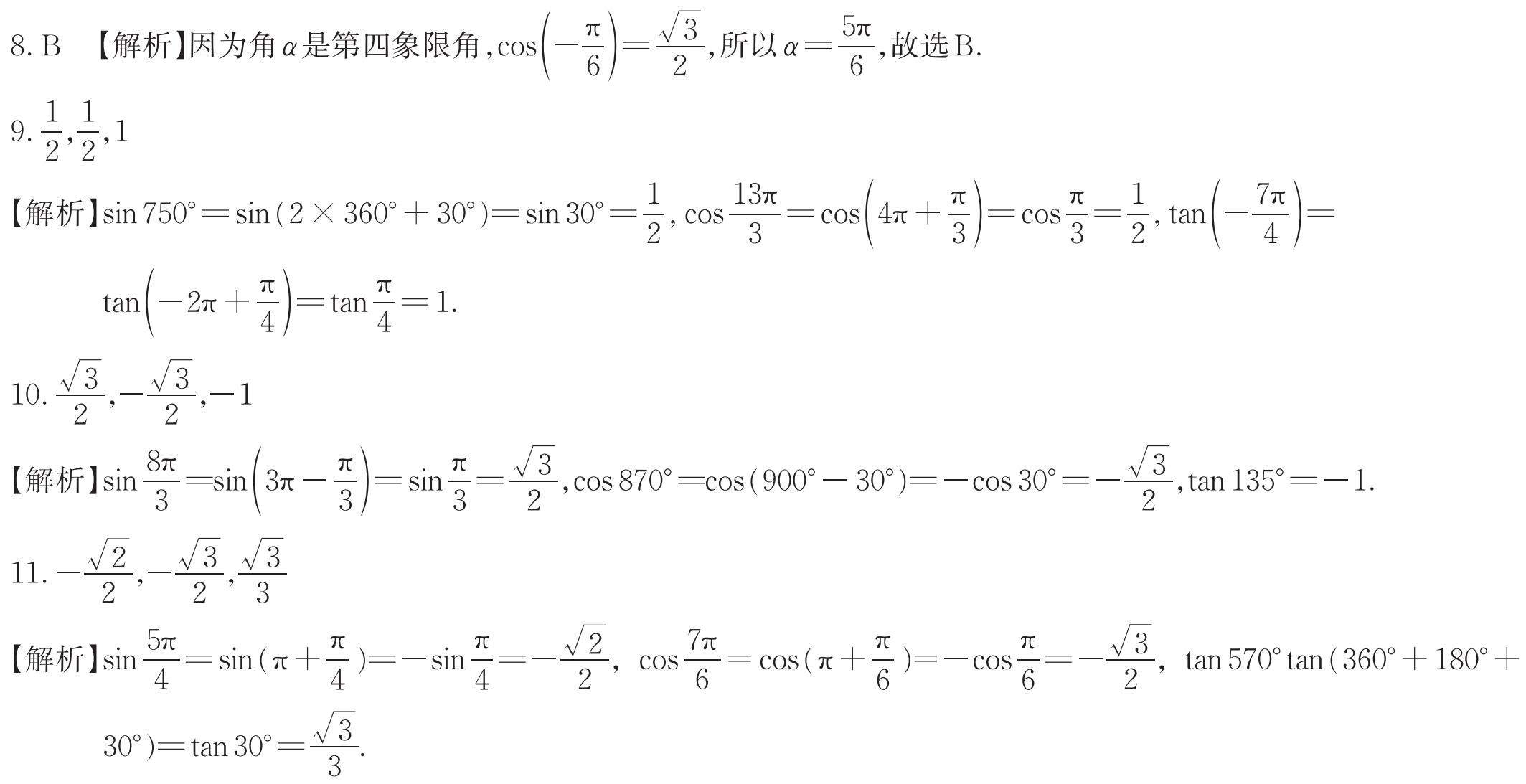 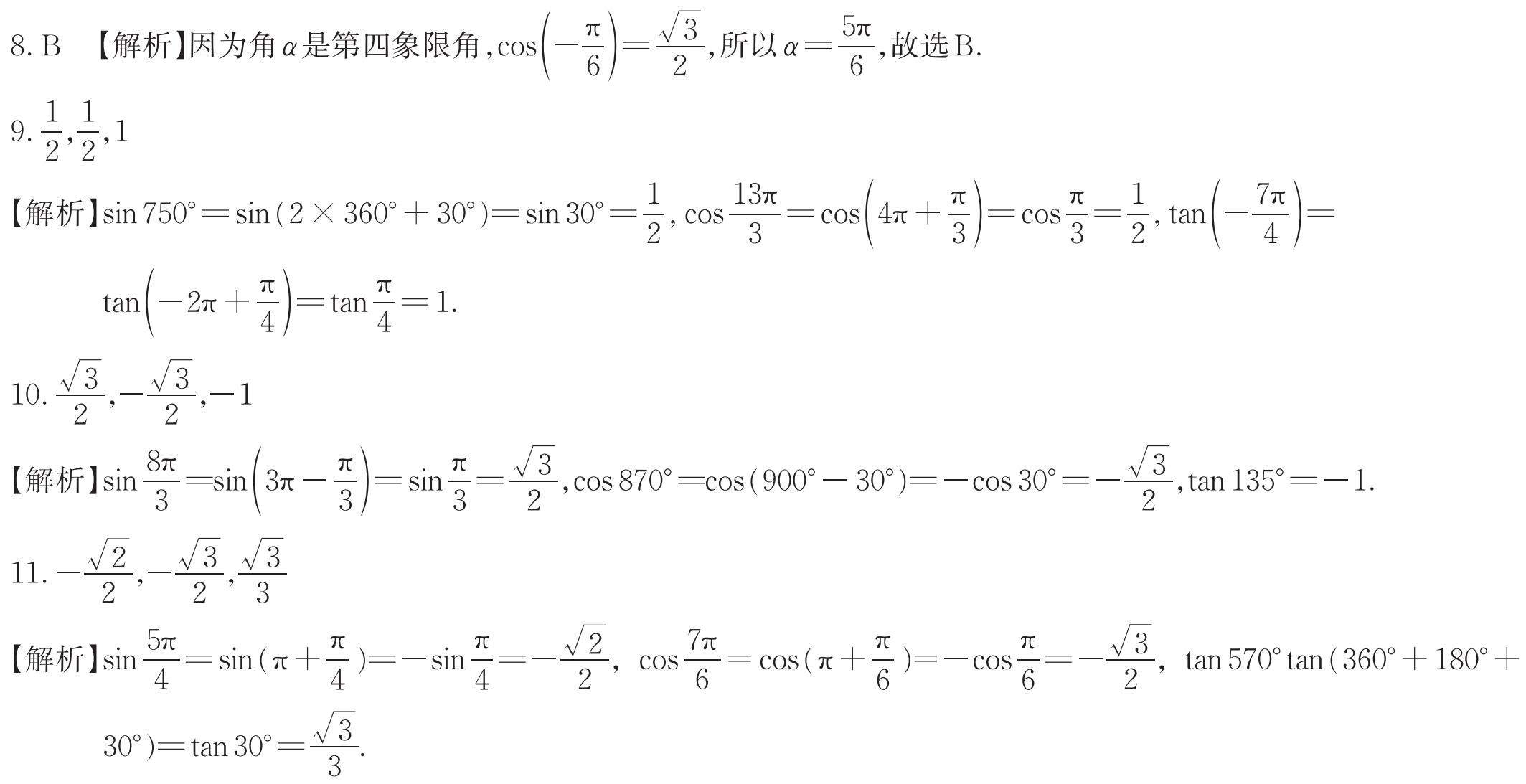 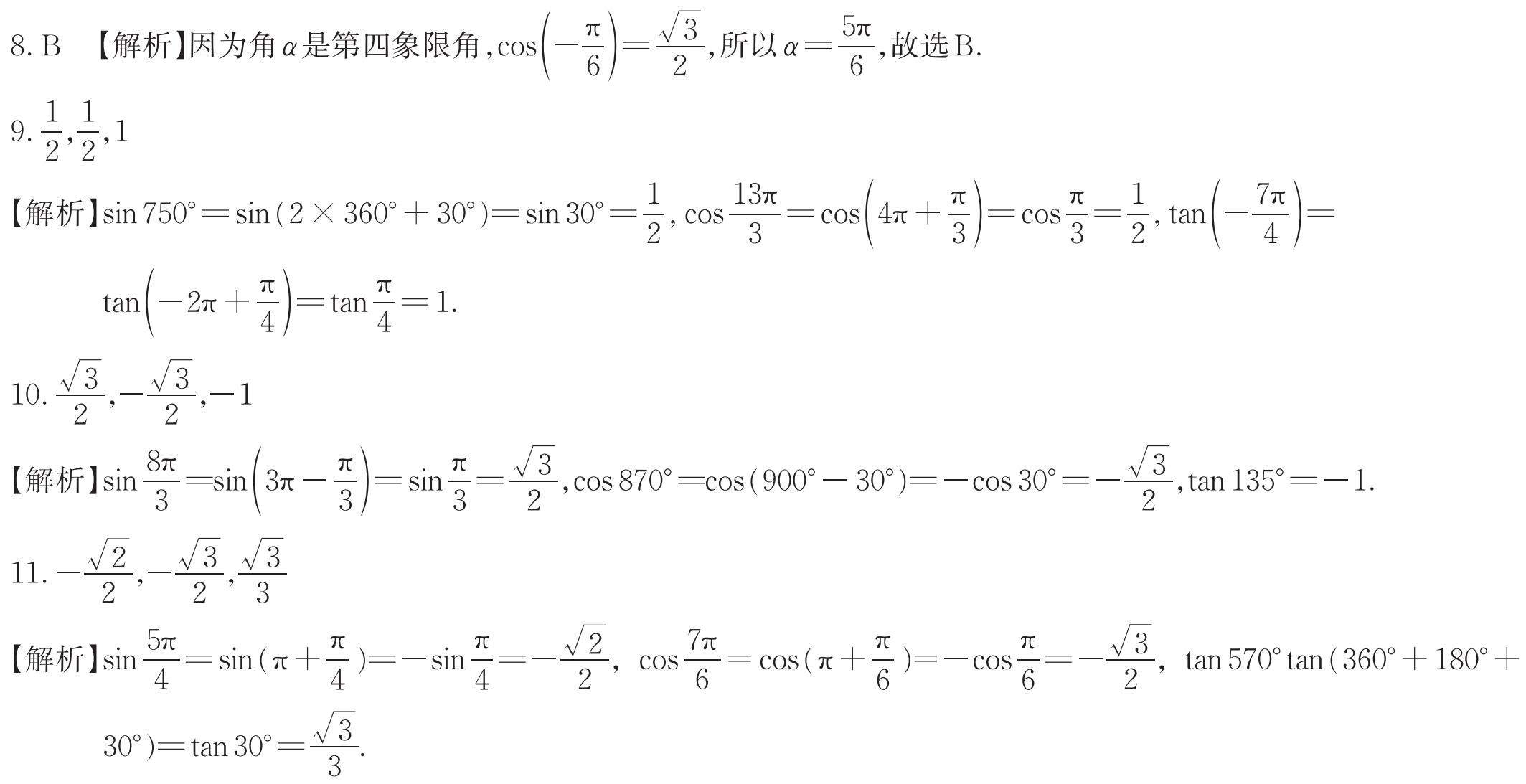 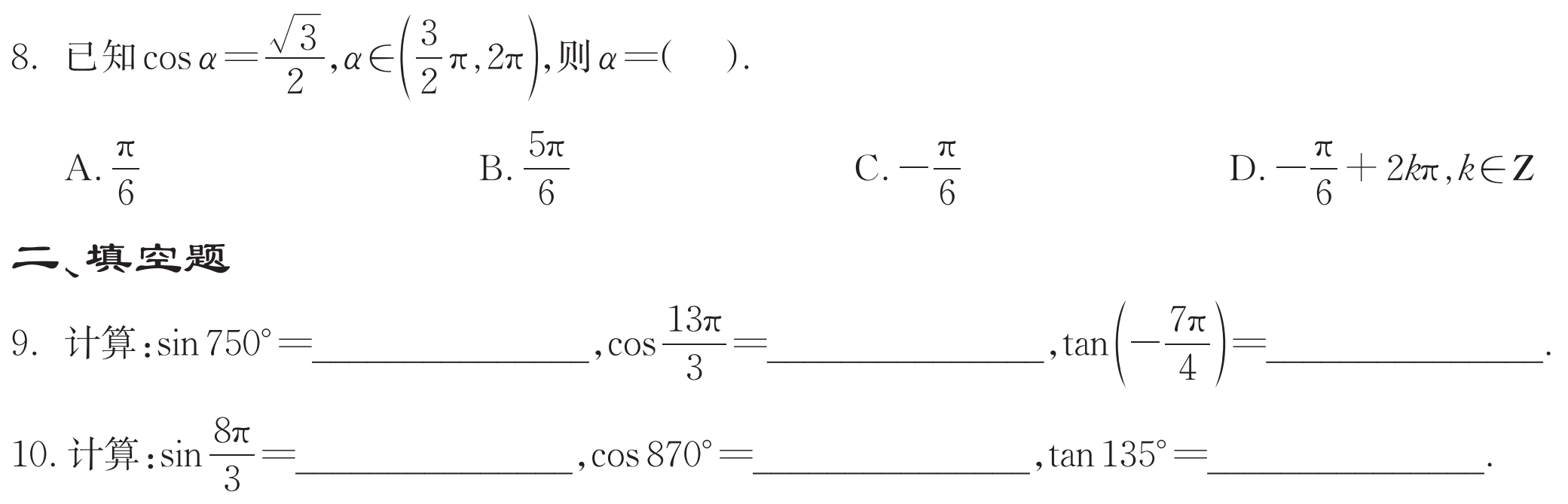 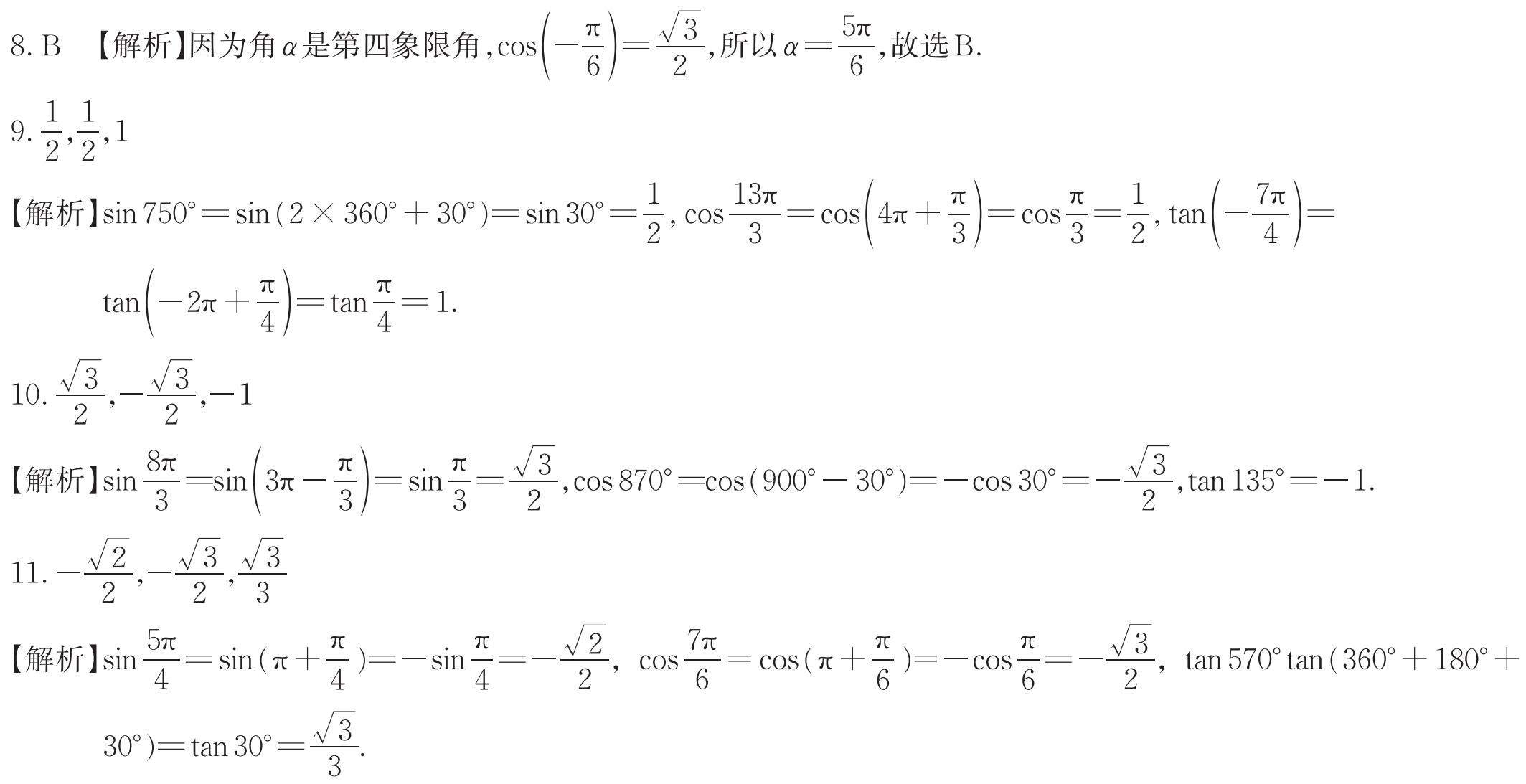 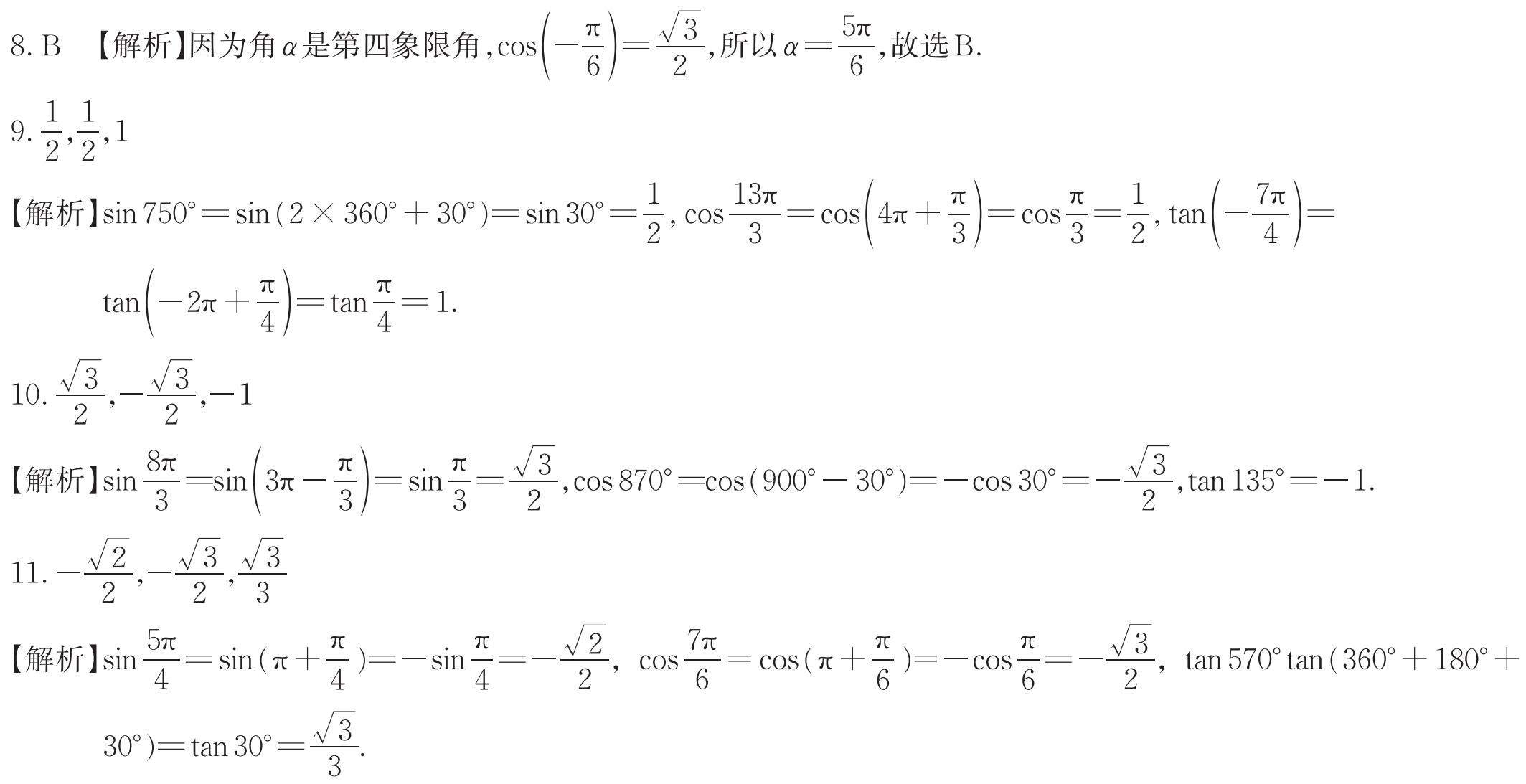 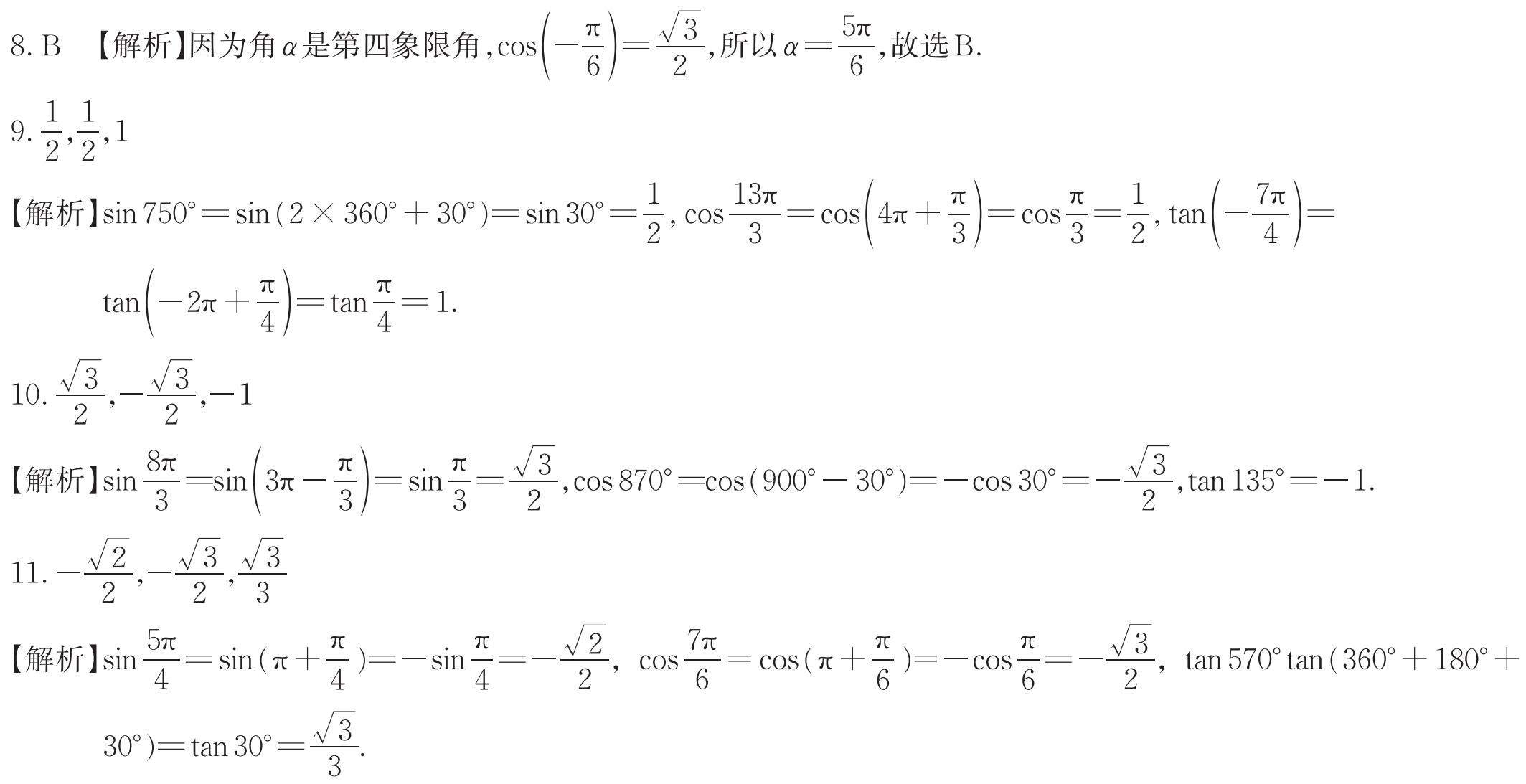 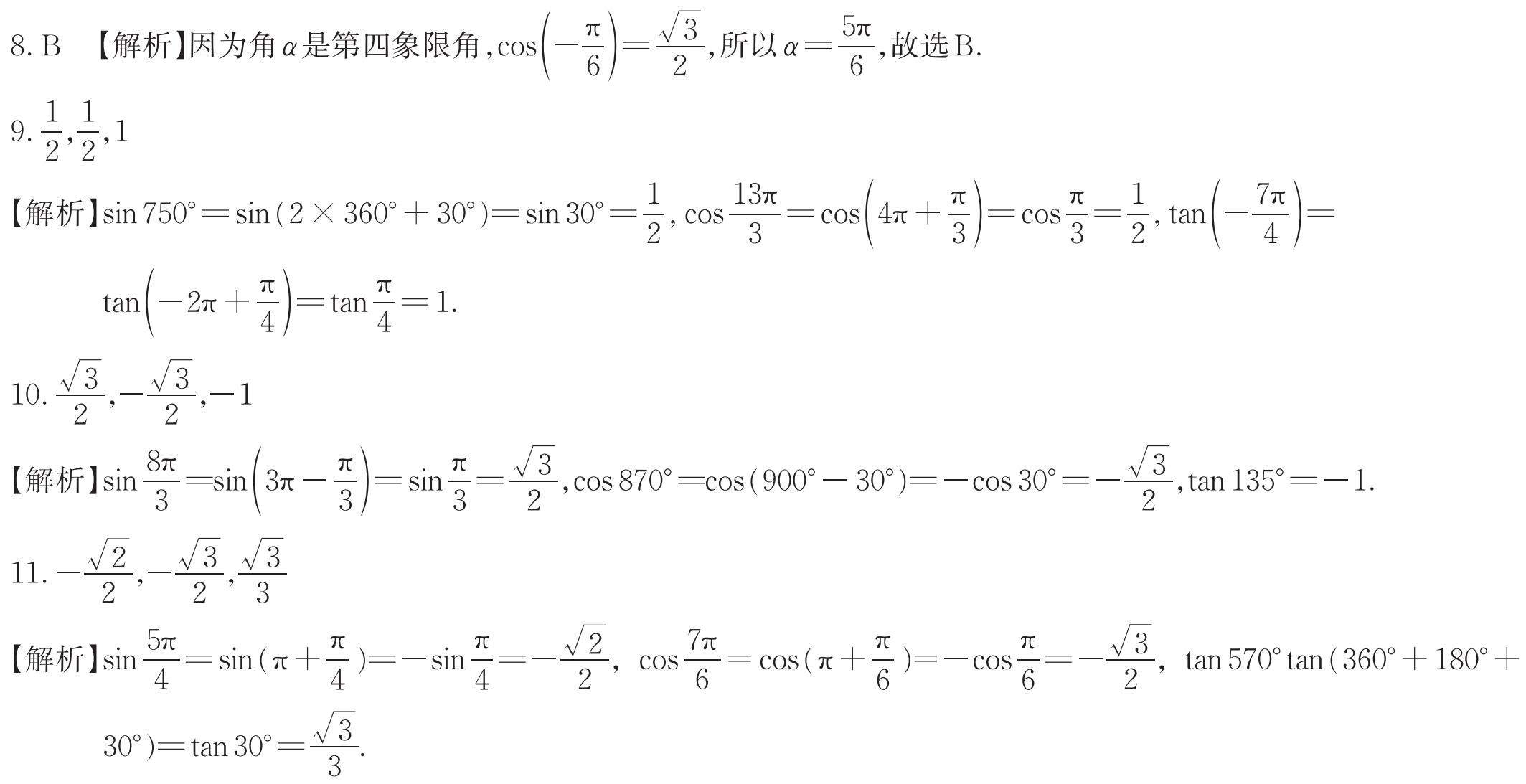 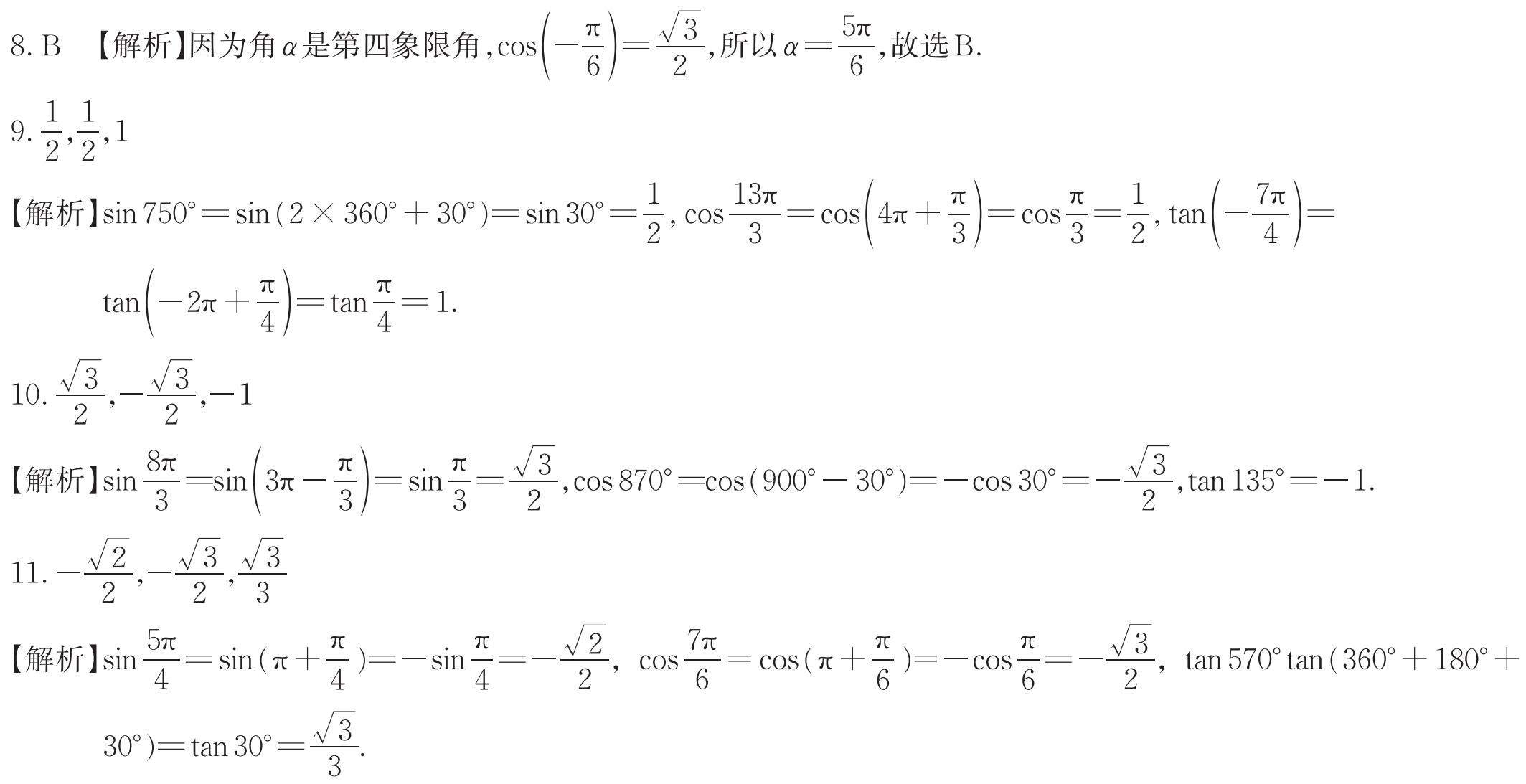 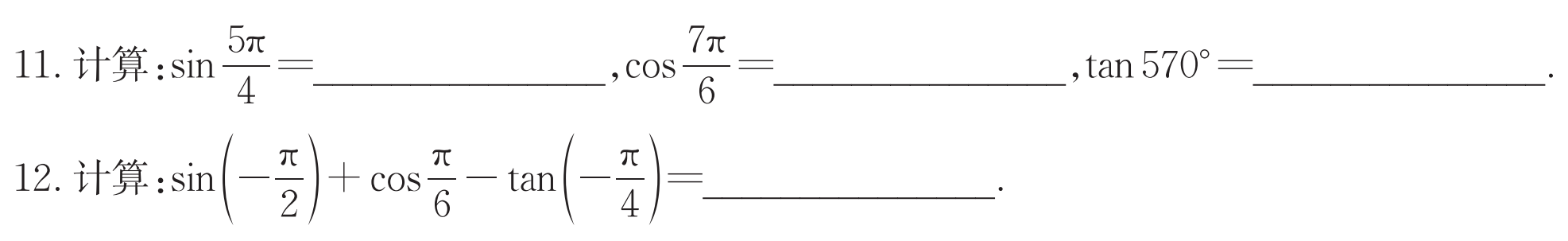 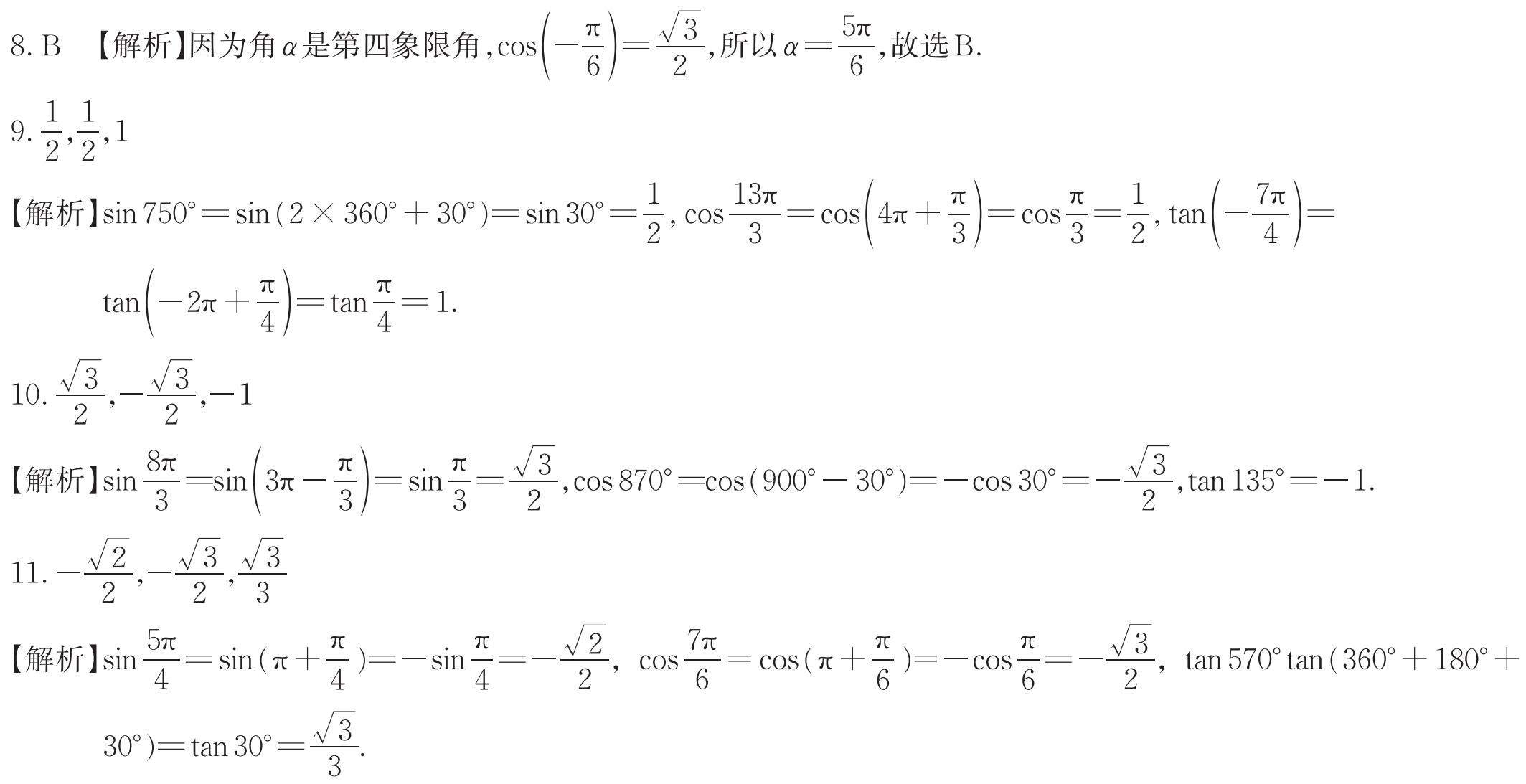 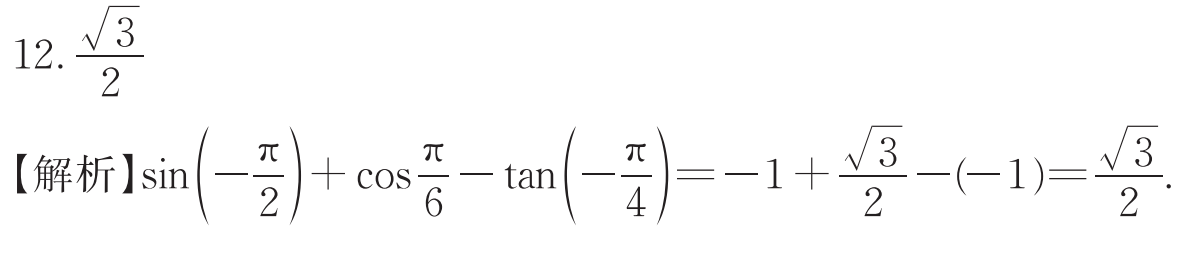 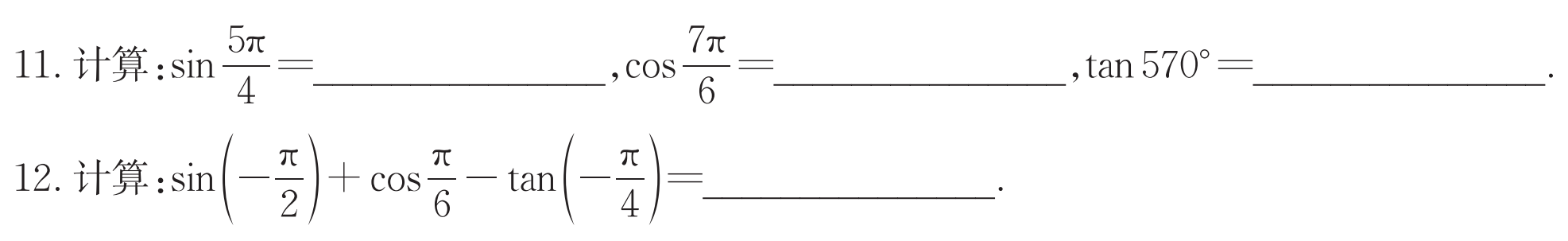 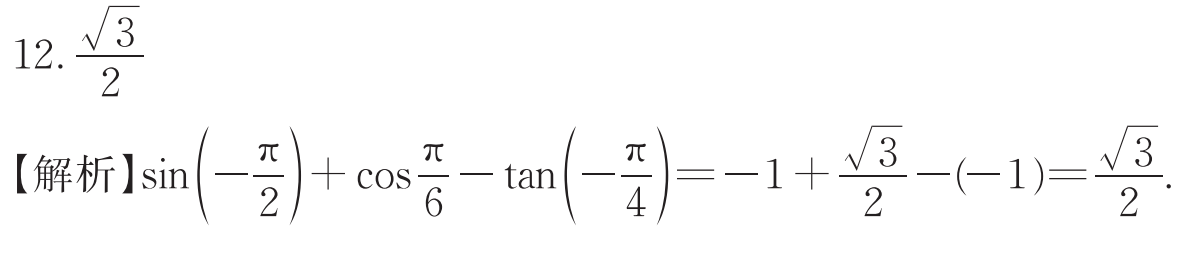 一、选择题
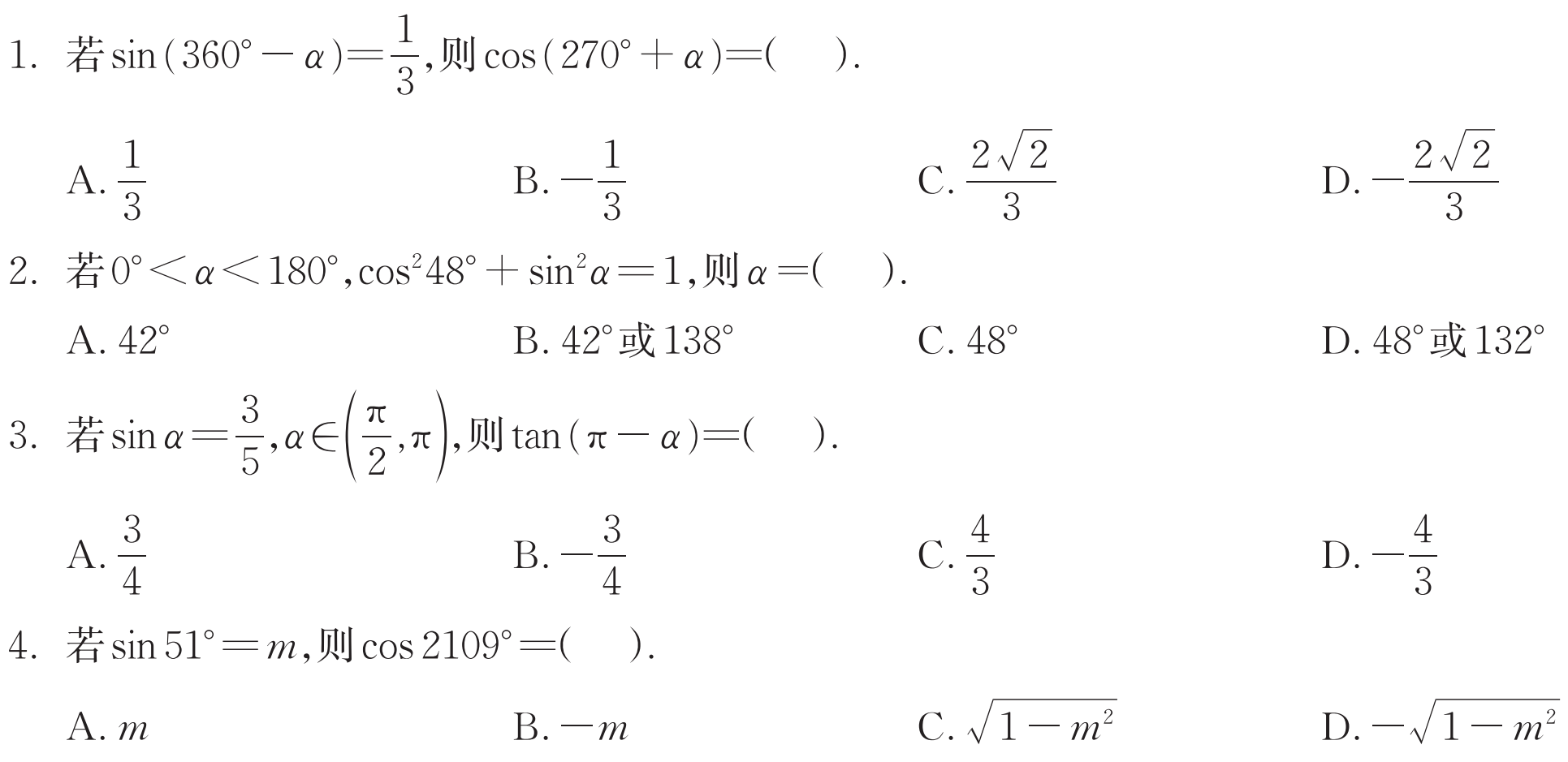 B
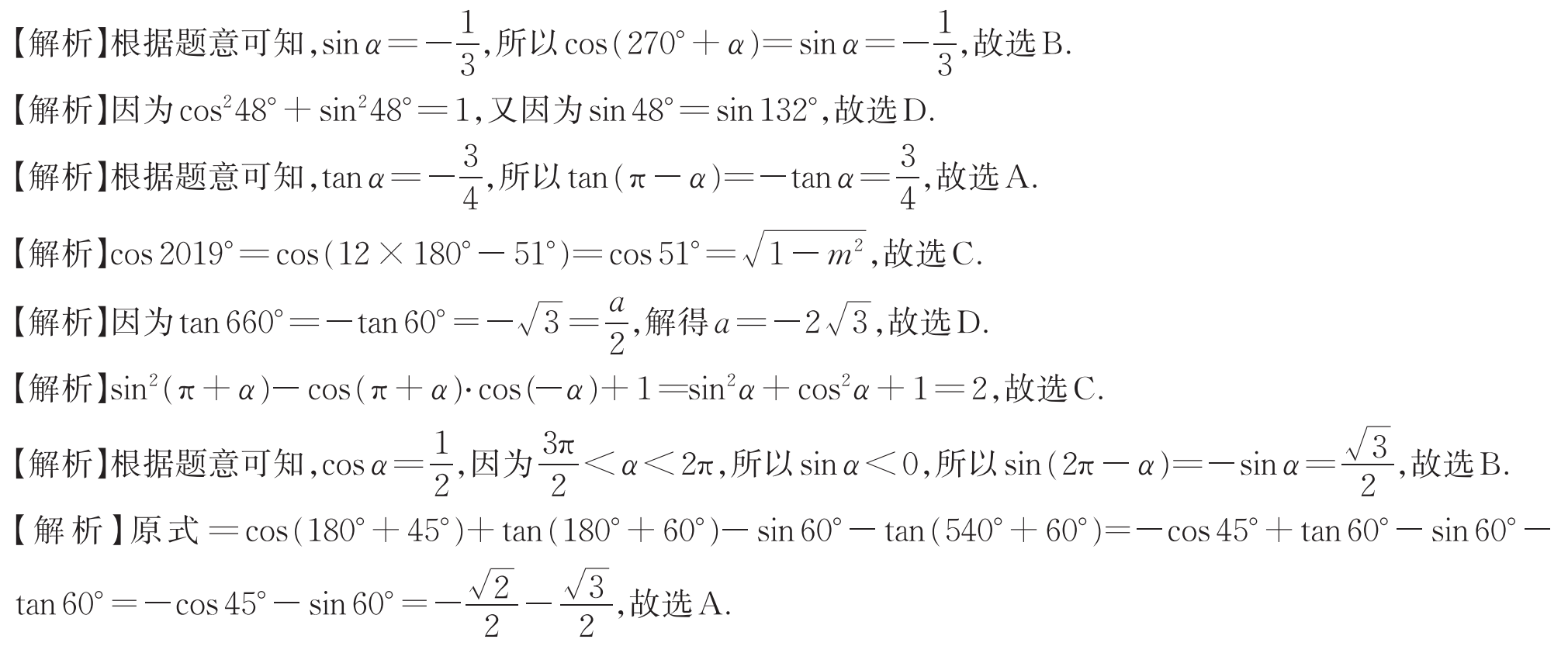 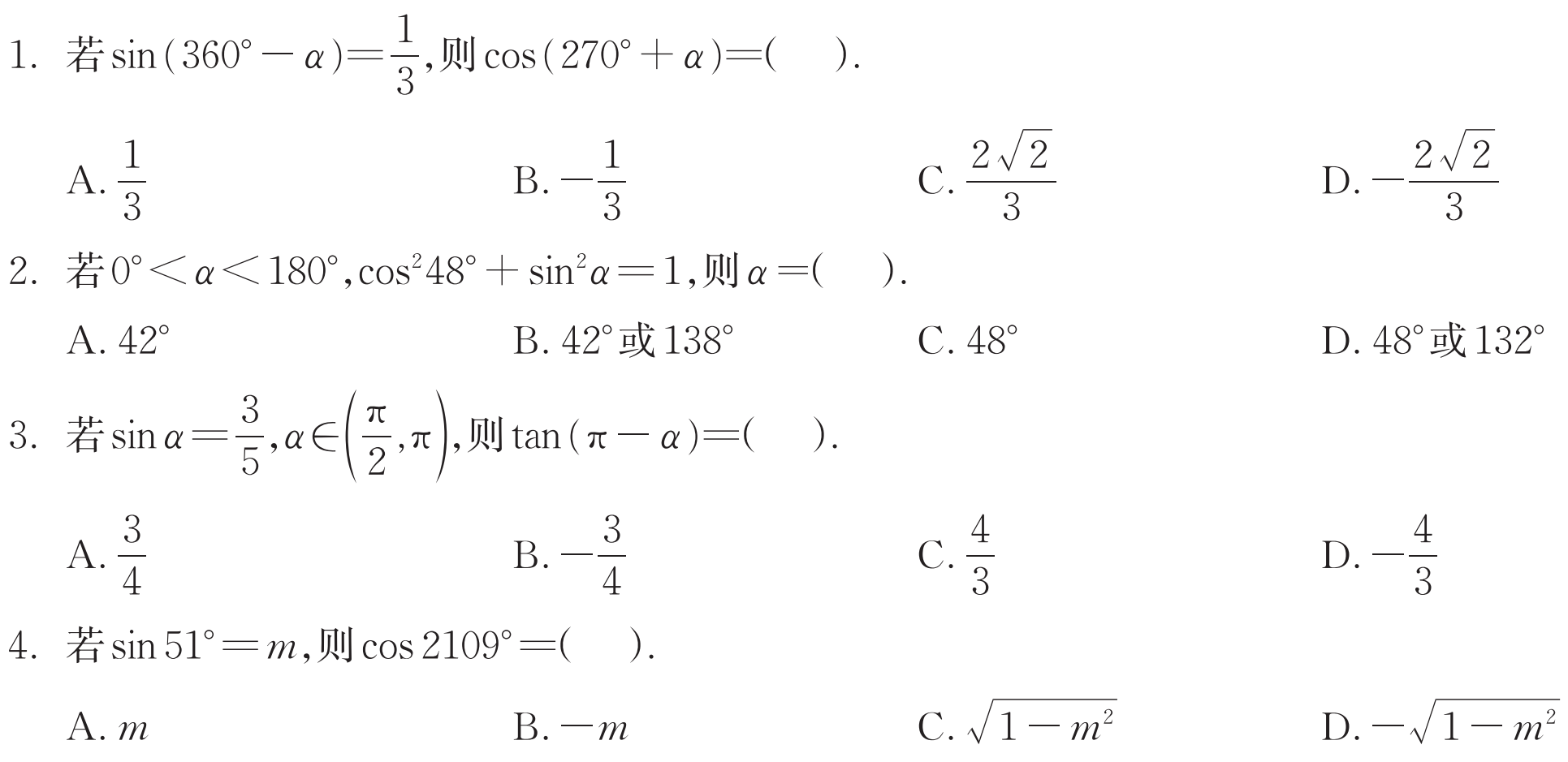 D
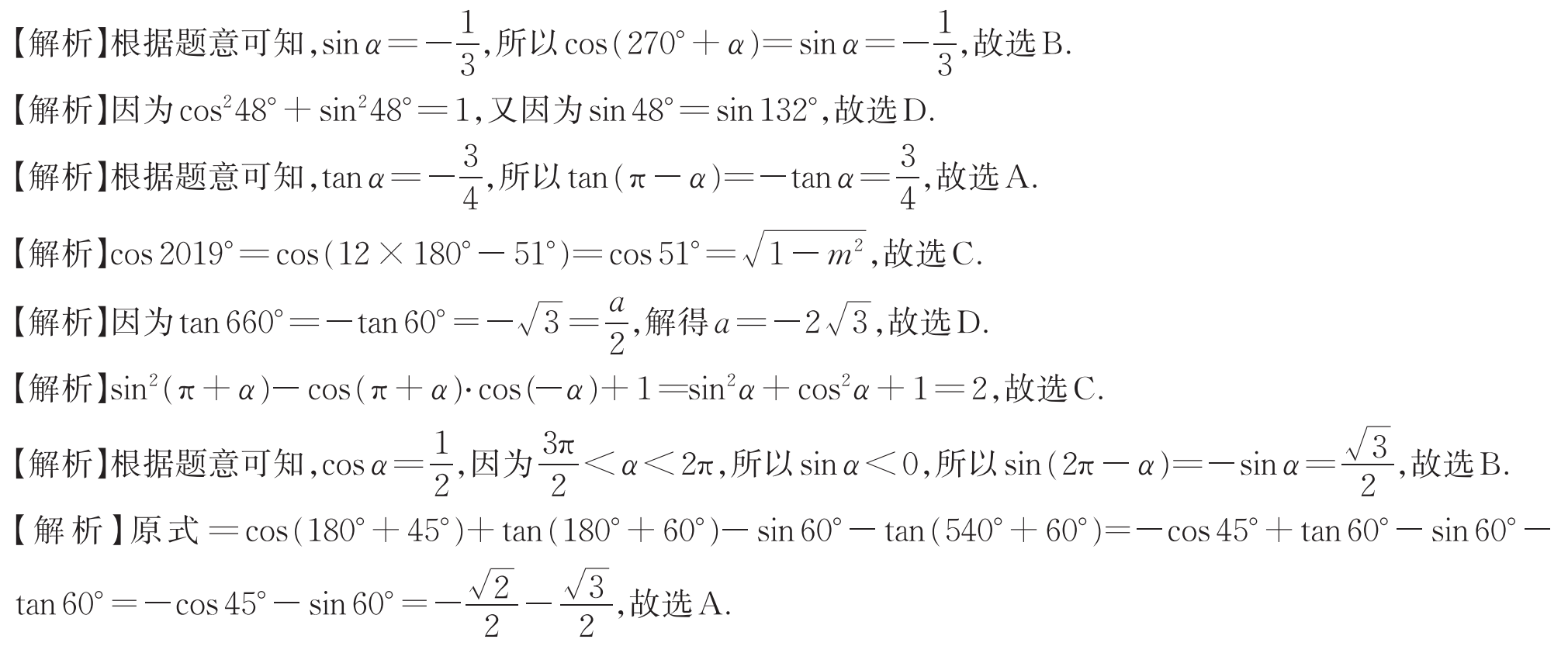 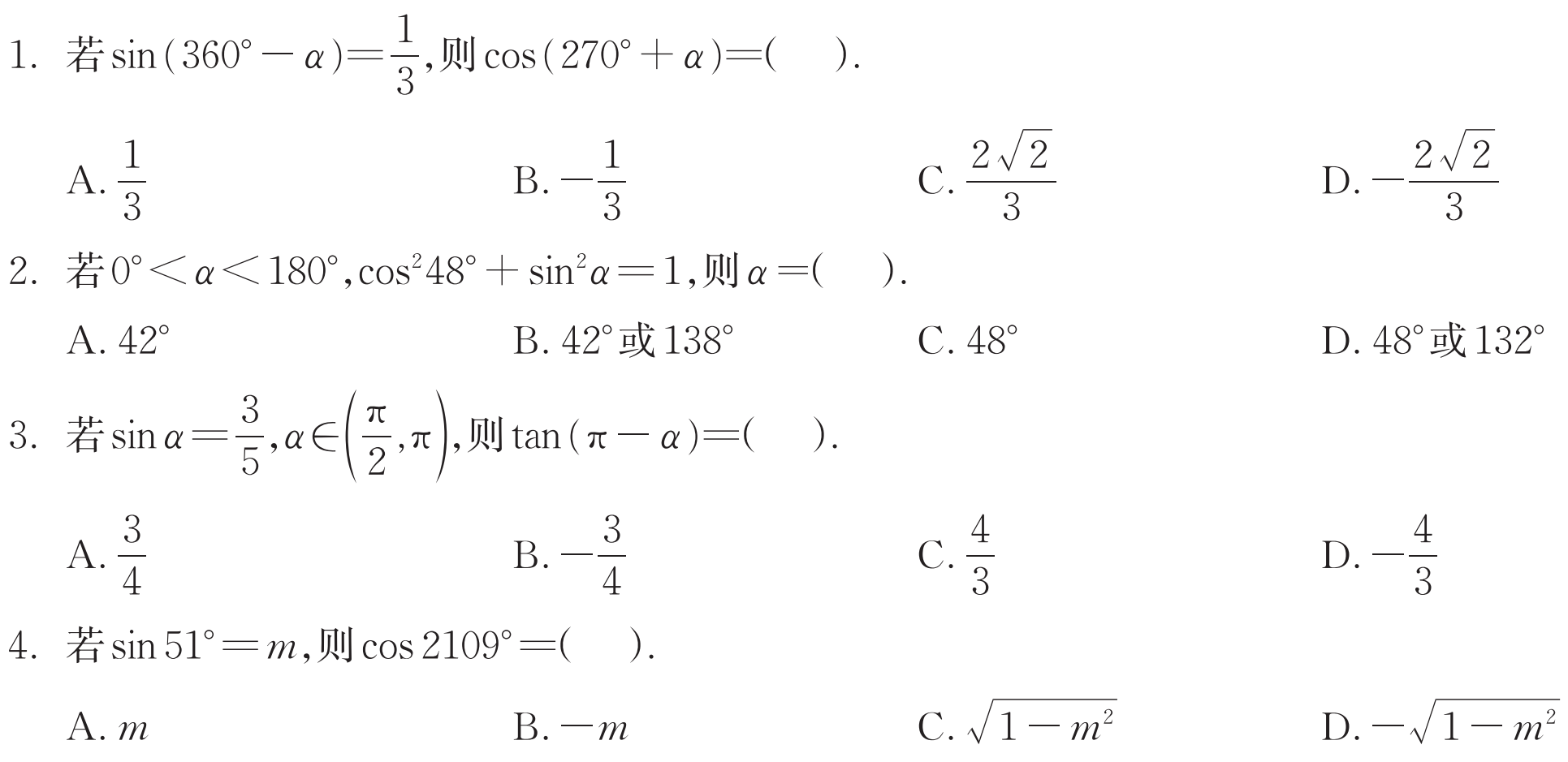 A
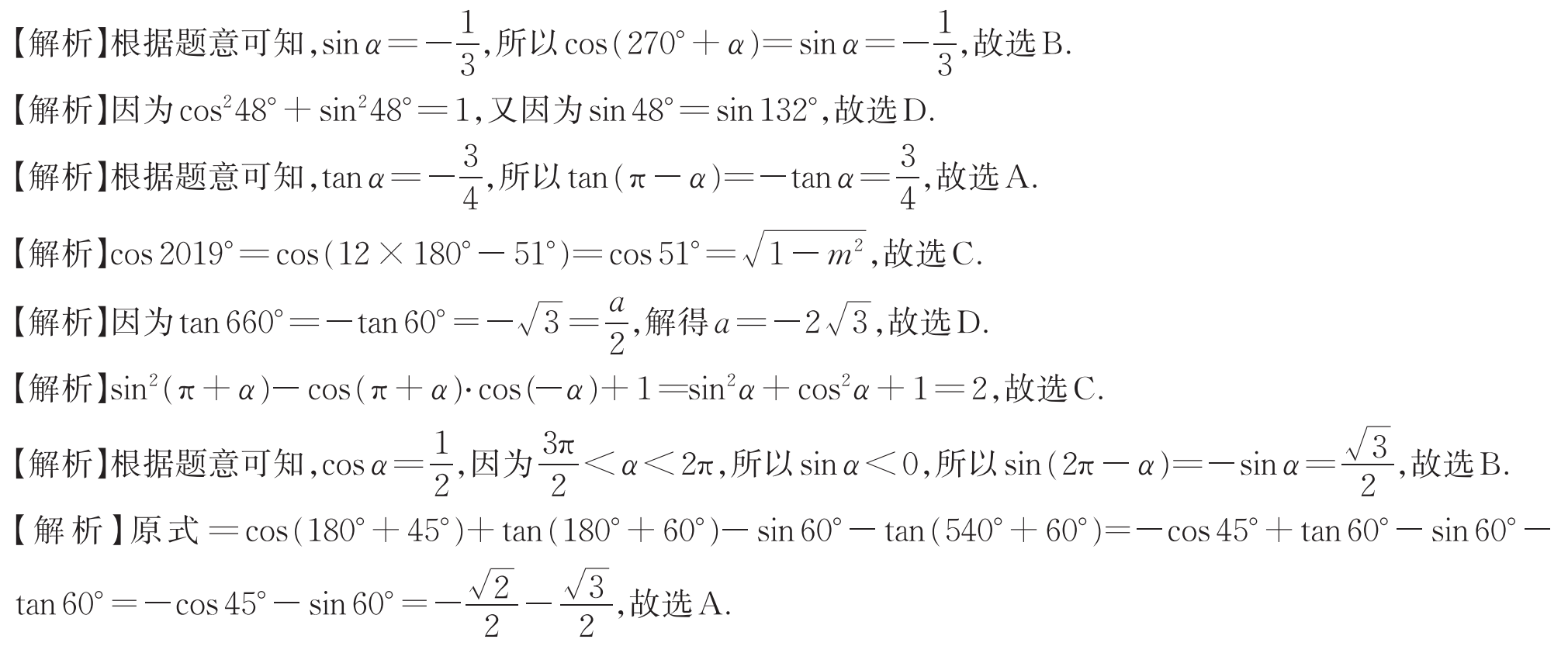 C
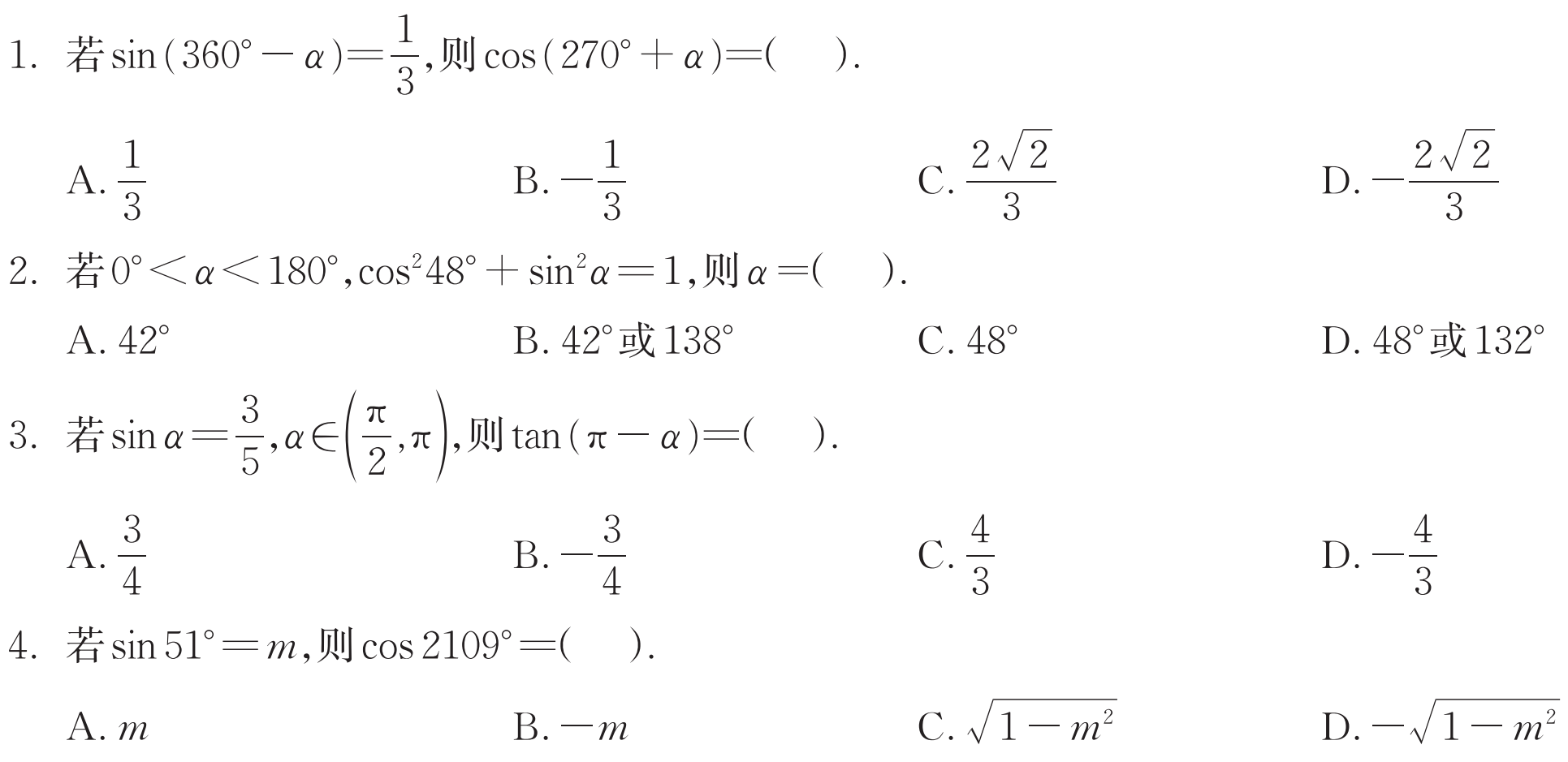 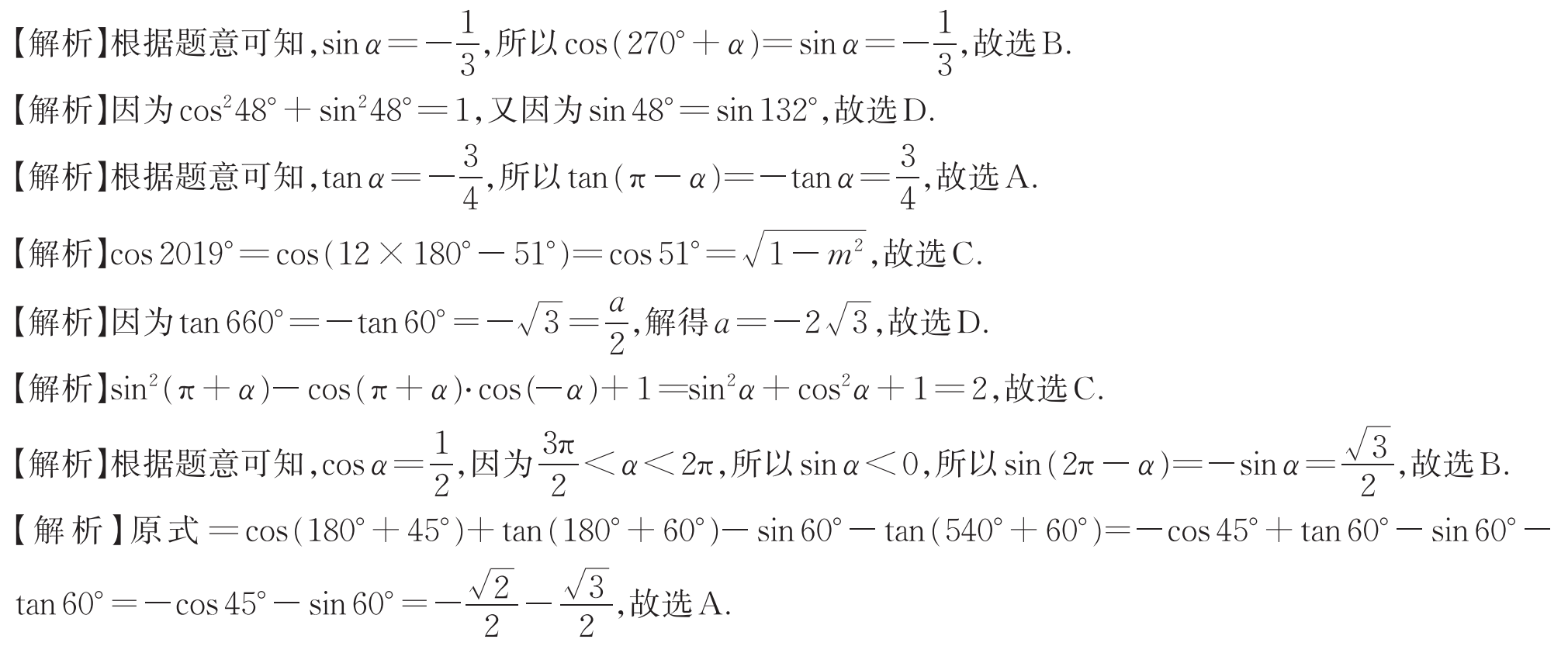 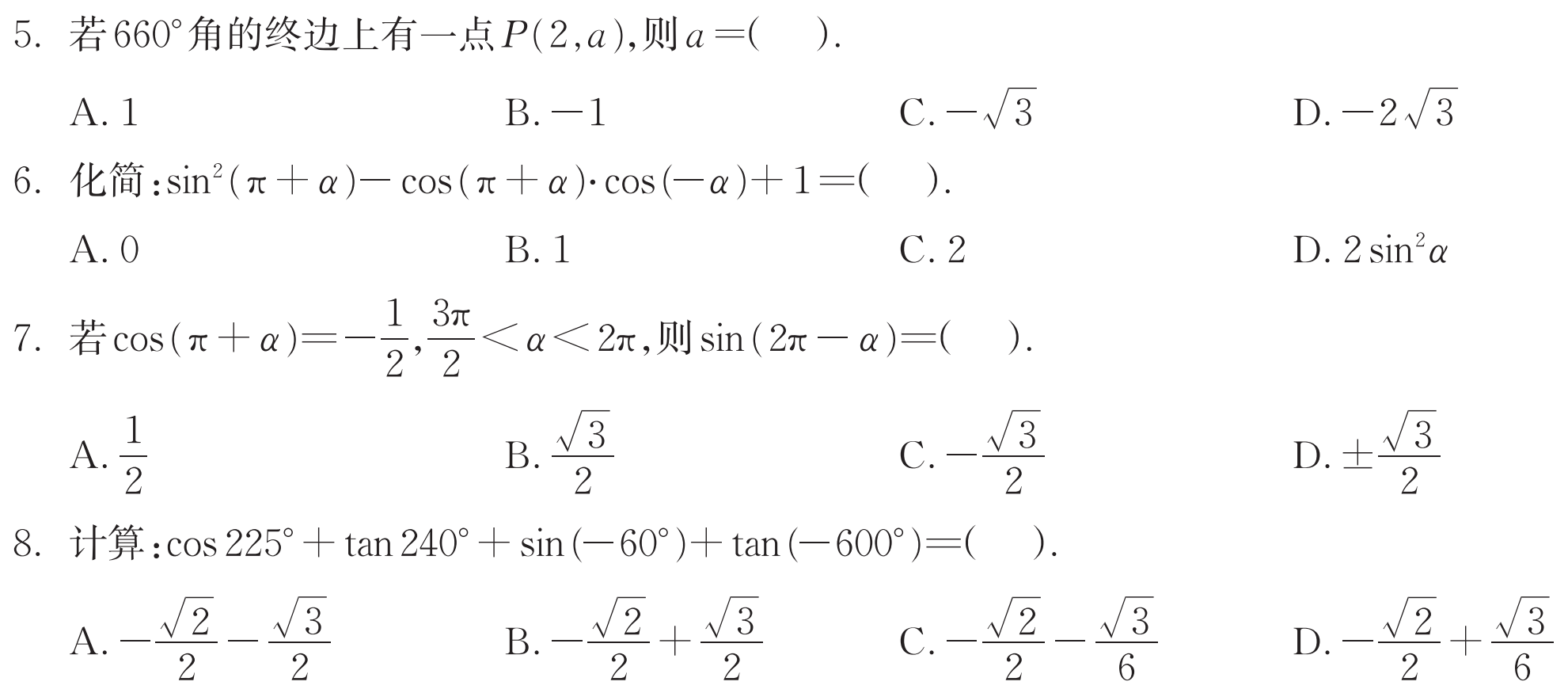 D
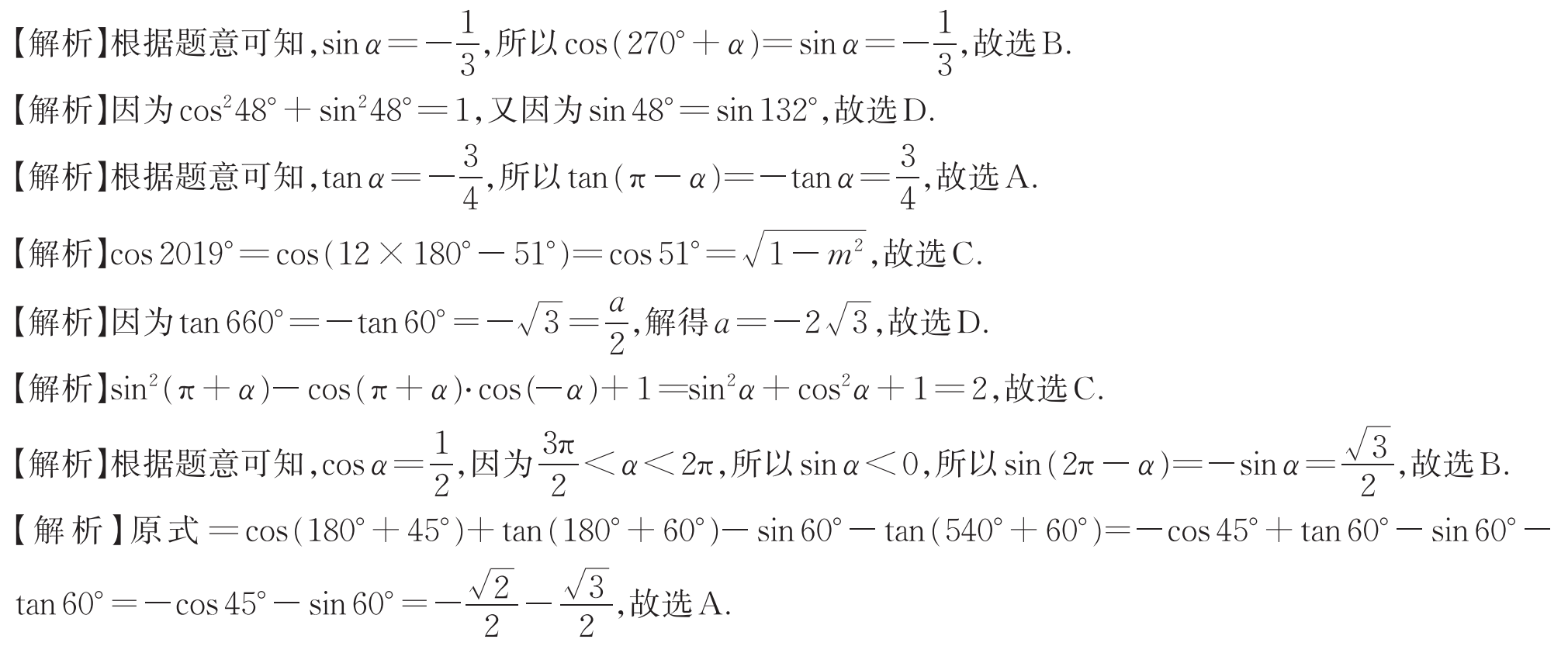 C
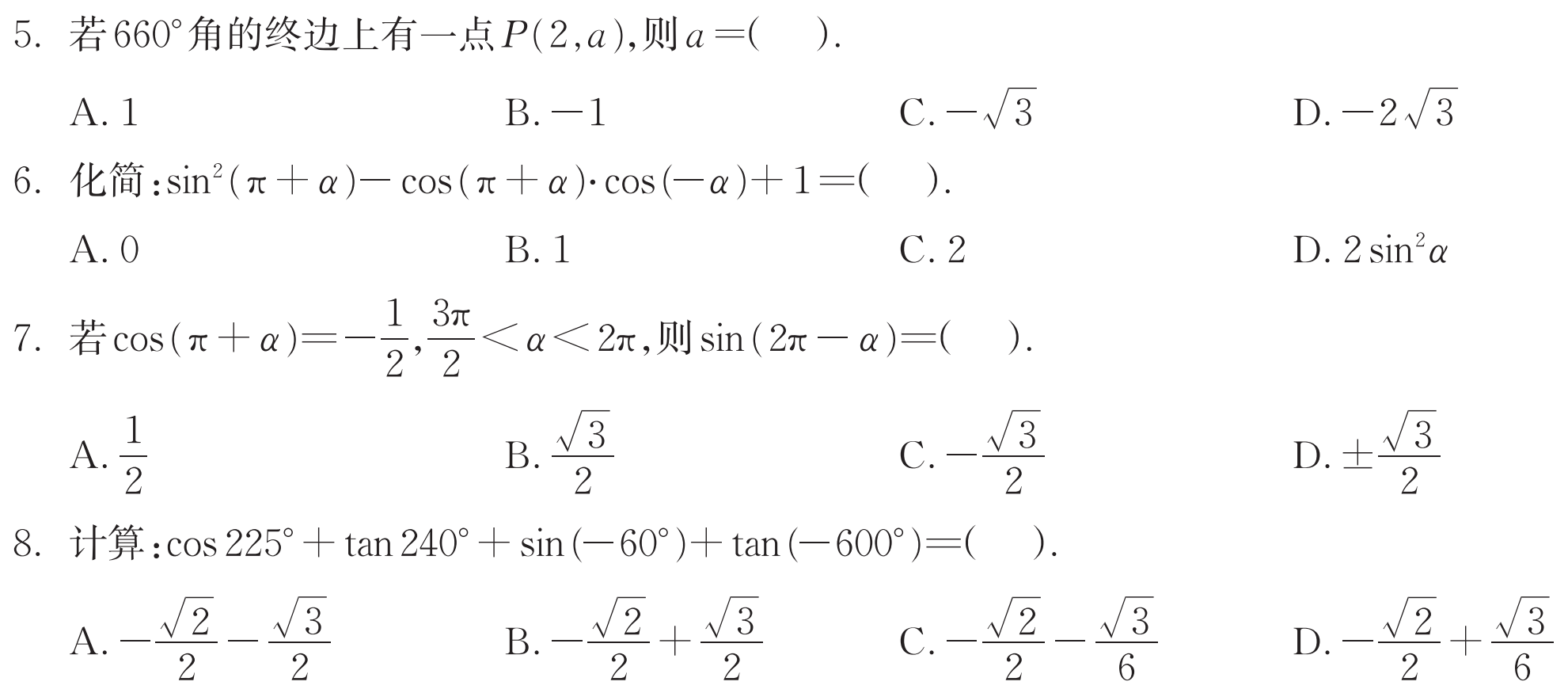 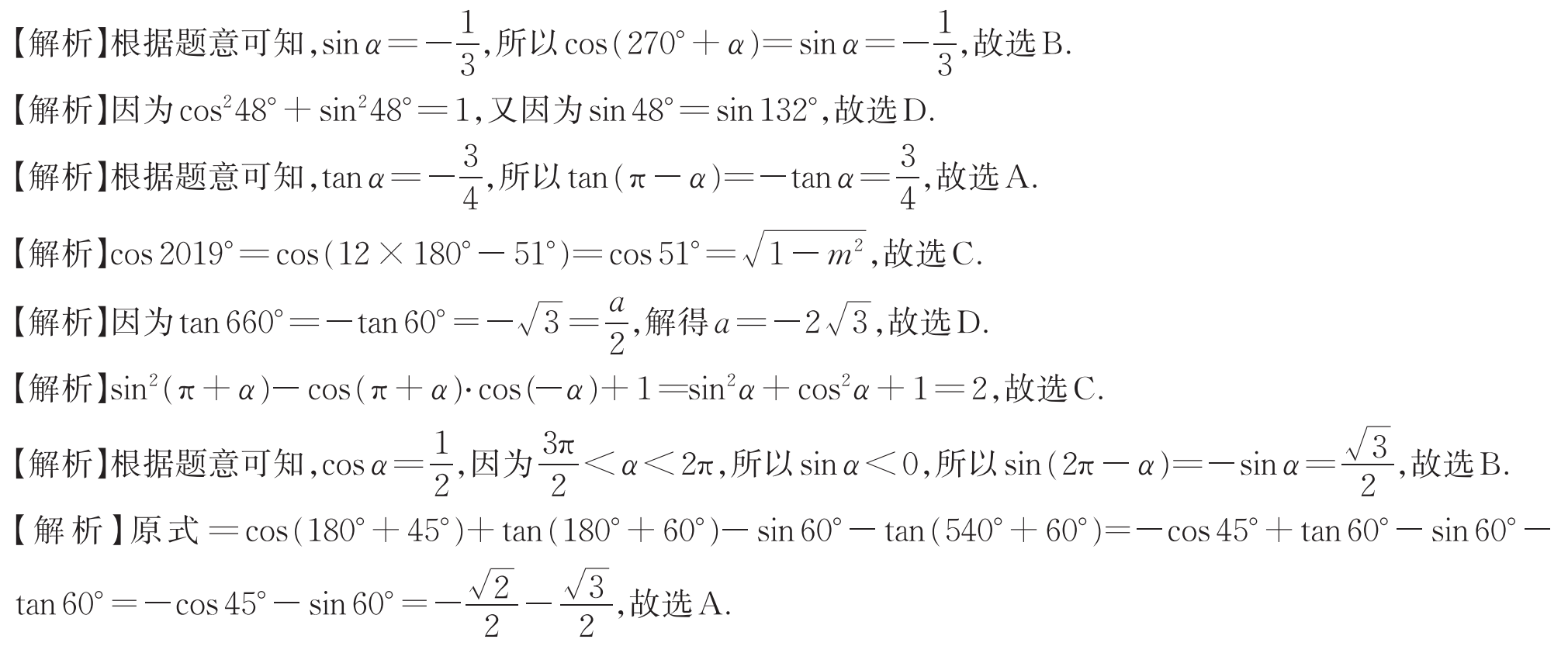 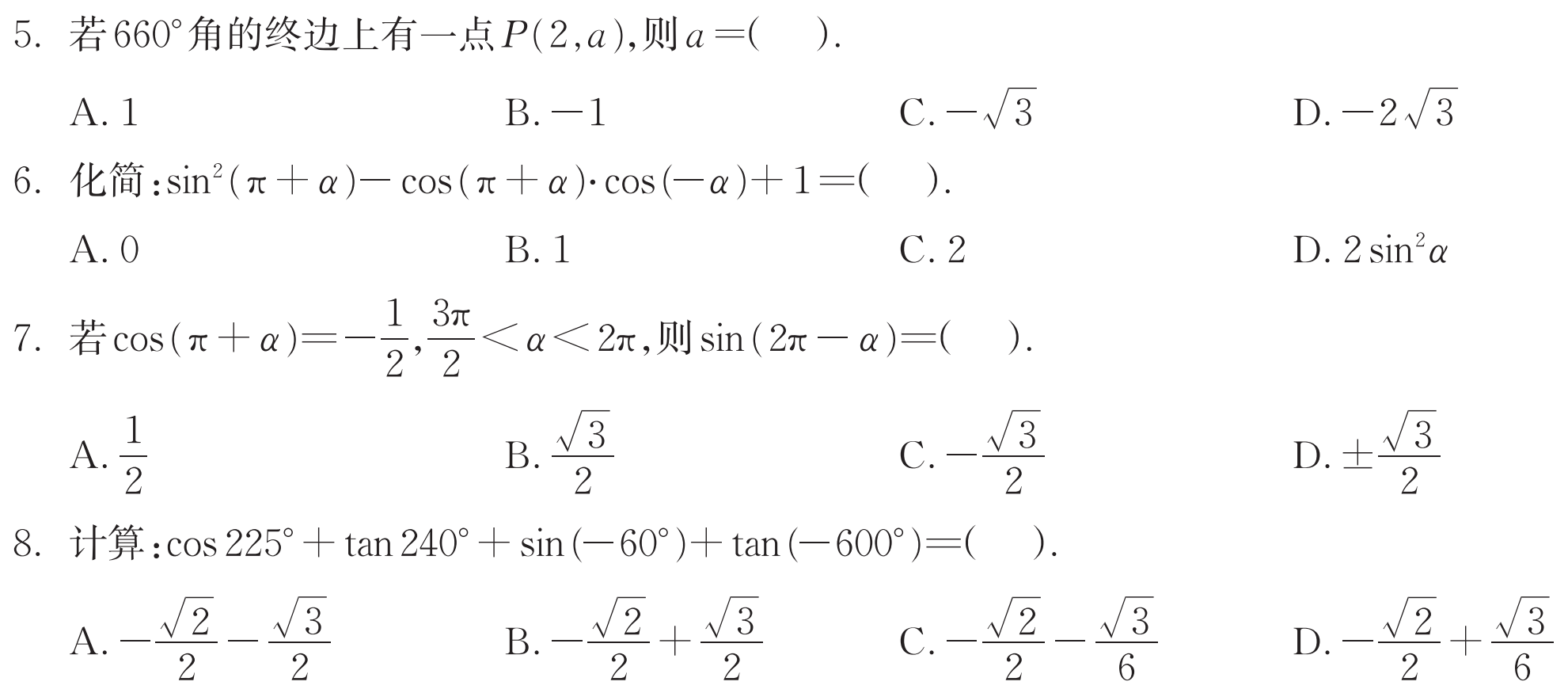 B
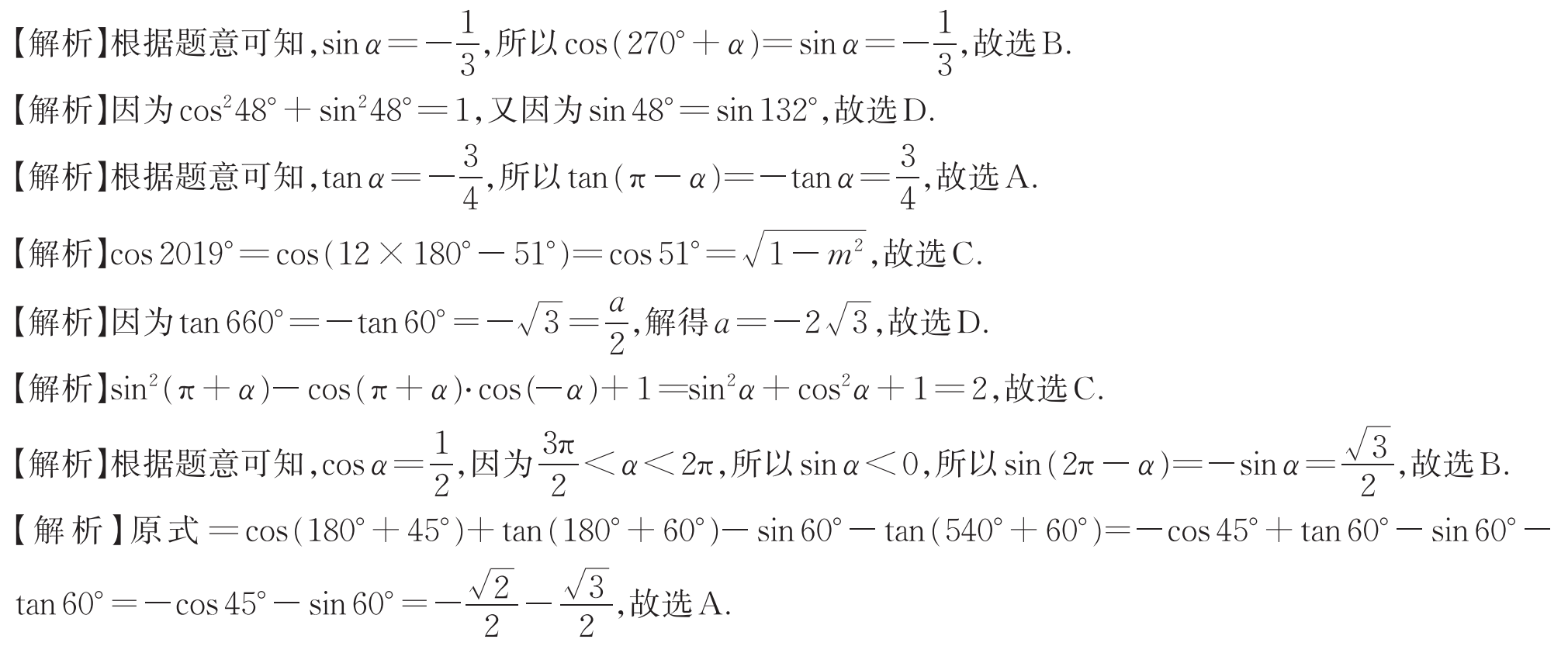 A
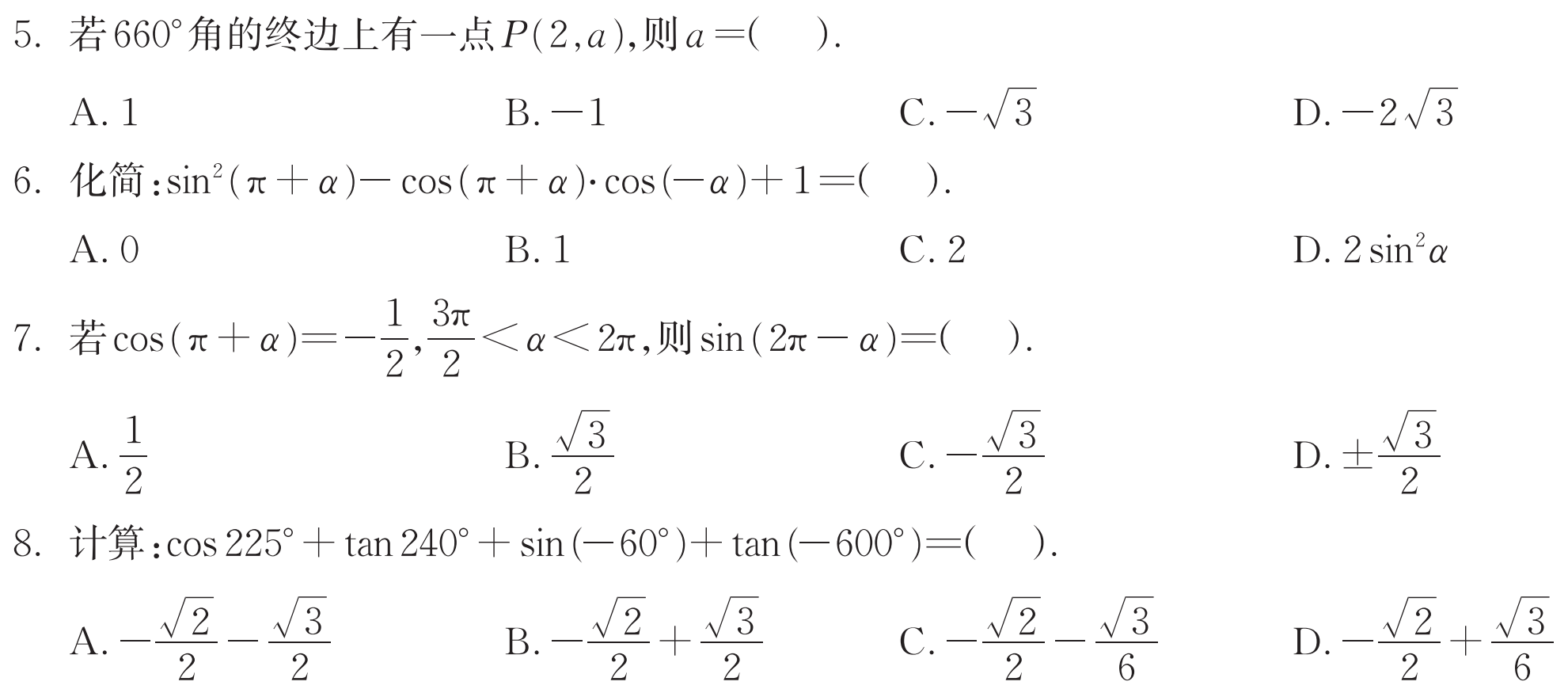 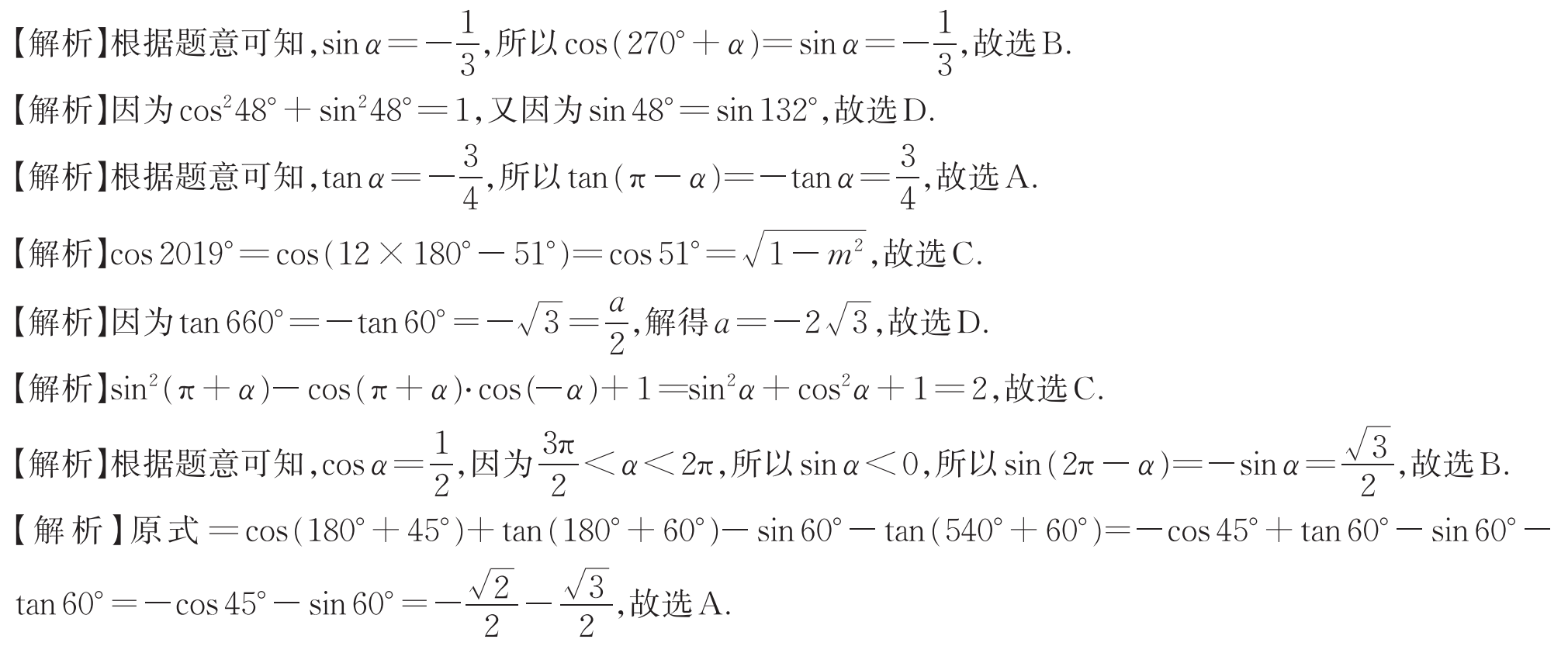 二、填空题
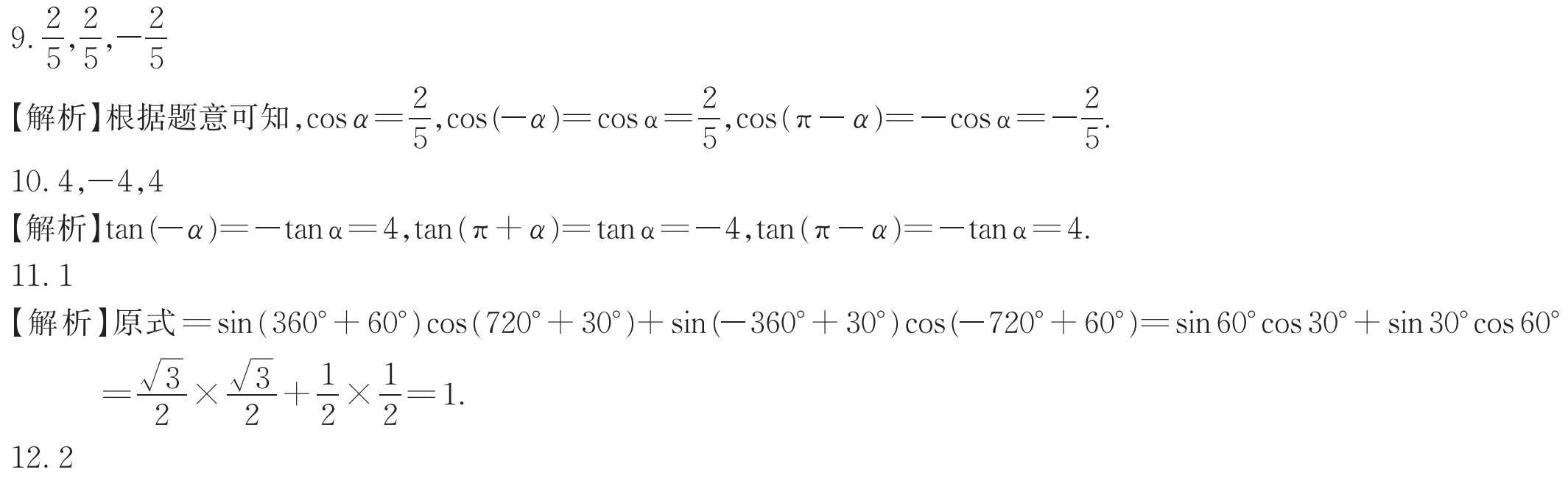 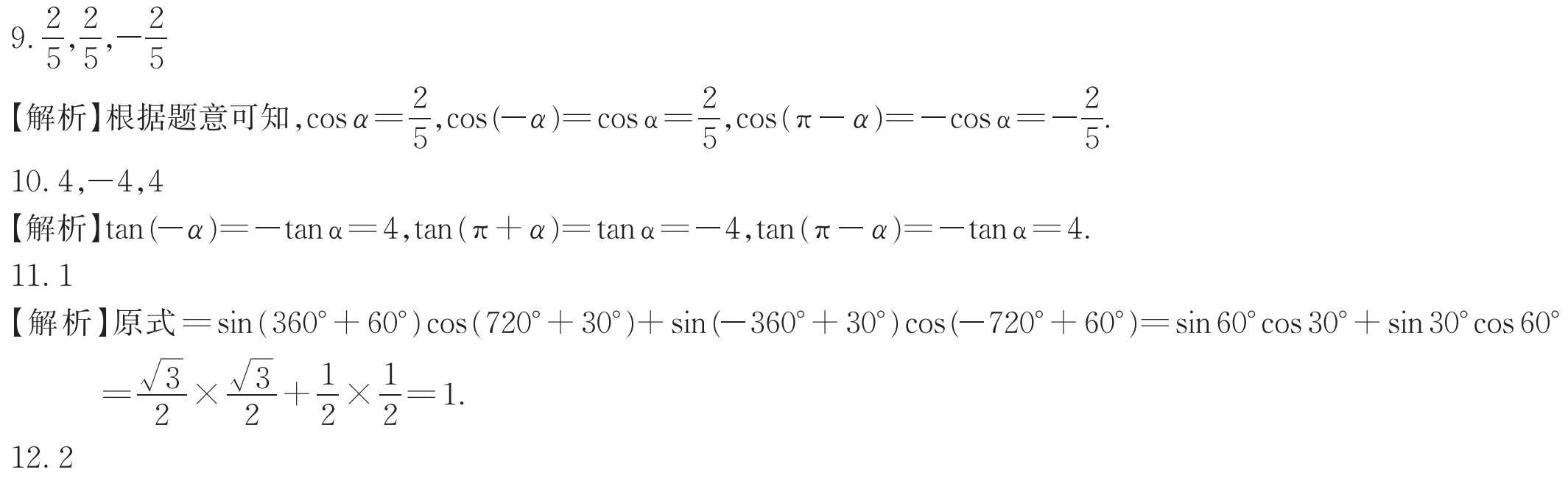 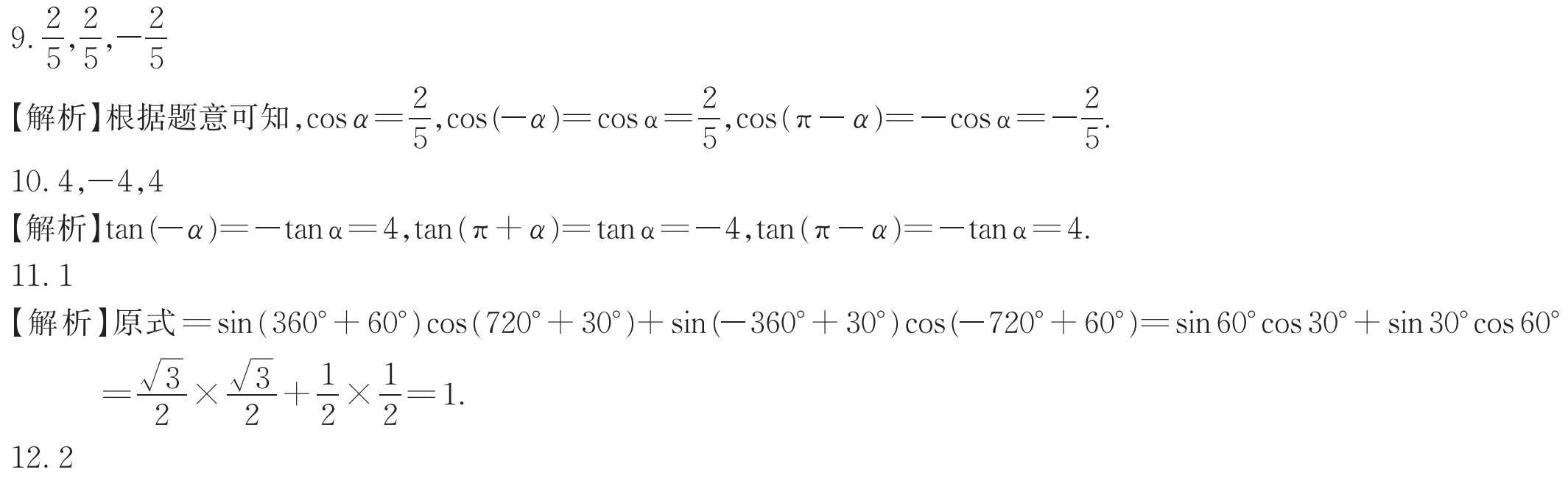 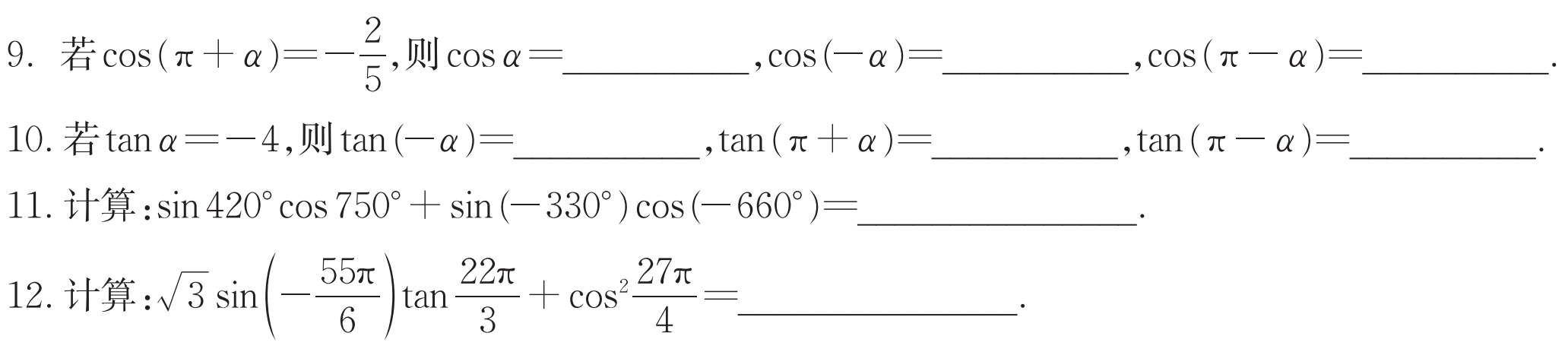 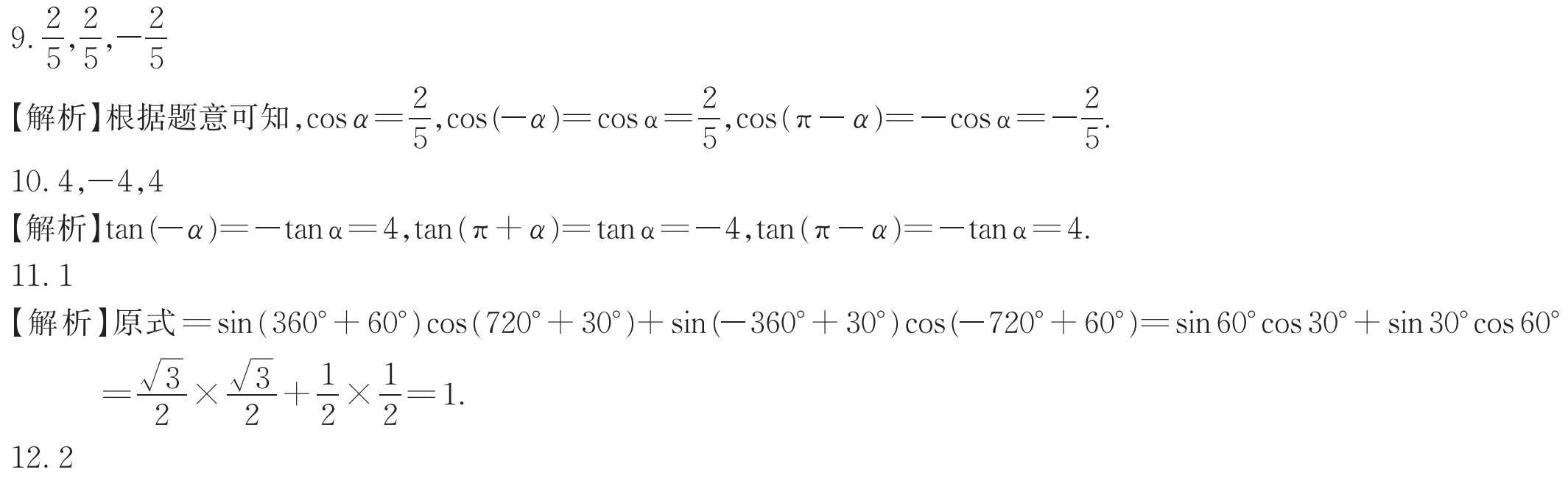 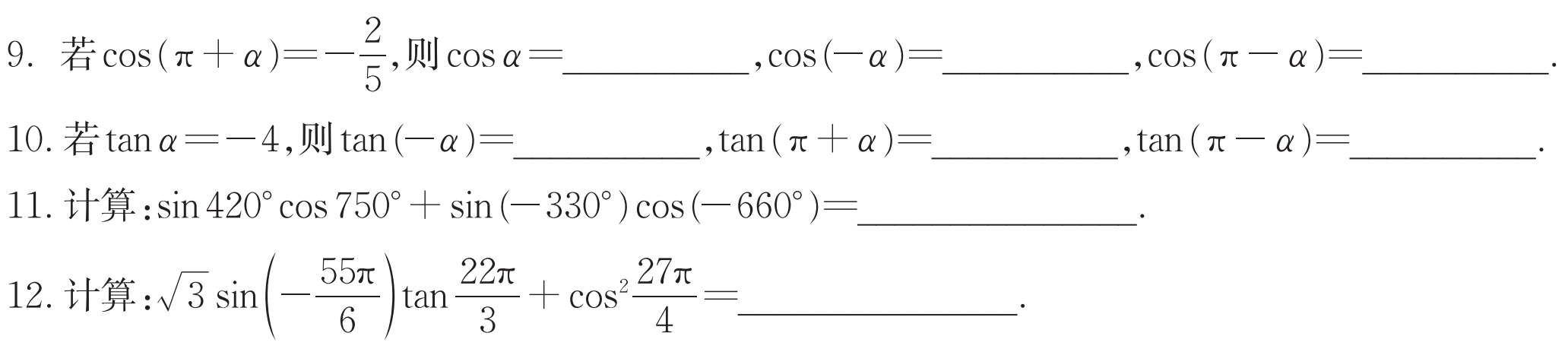 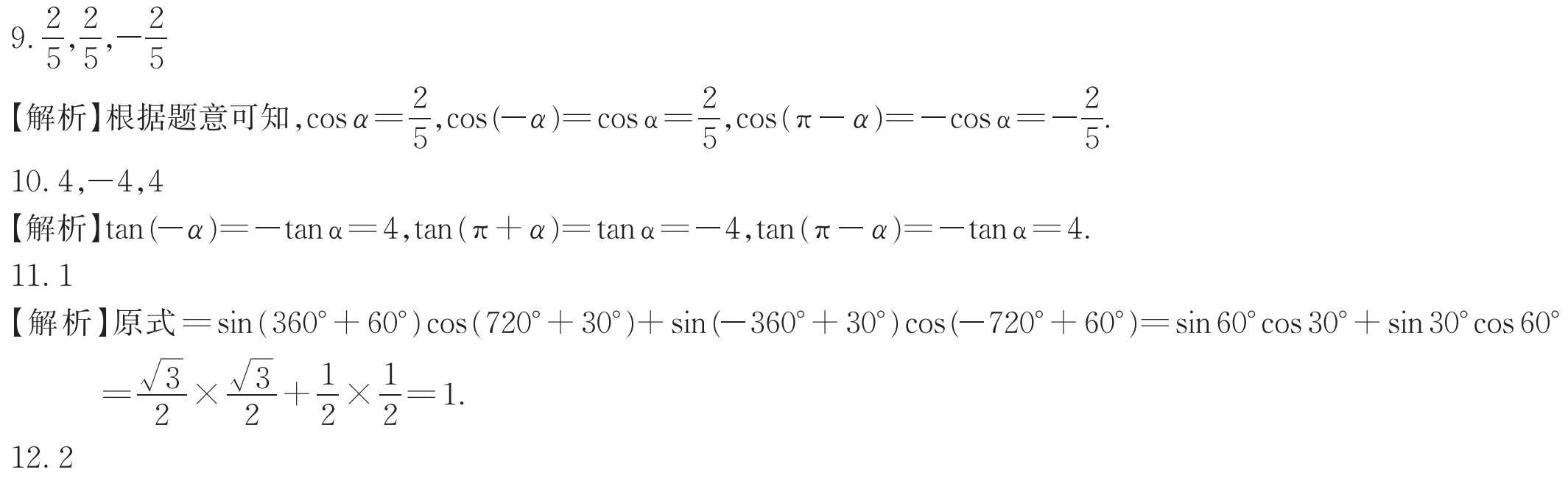 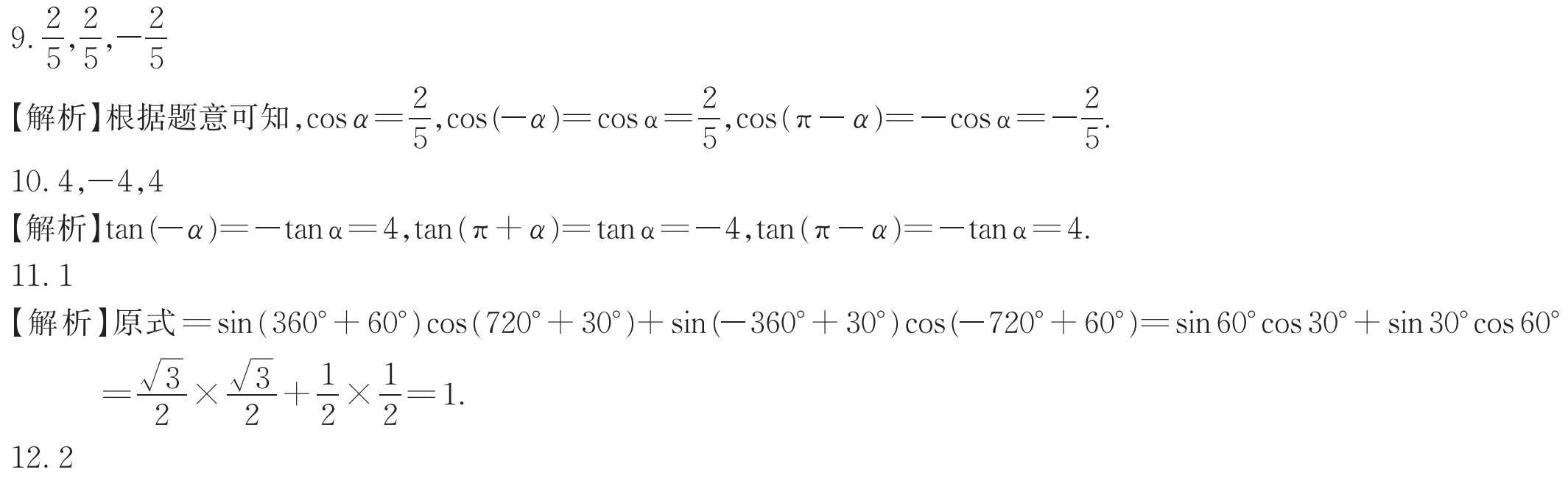 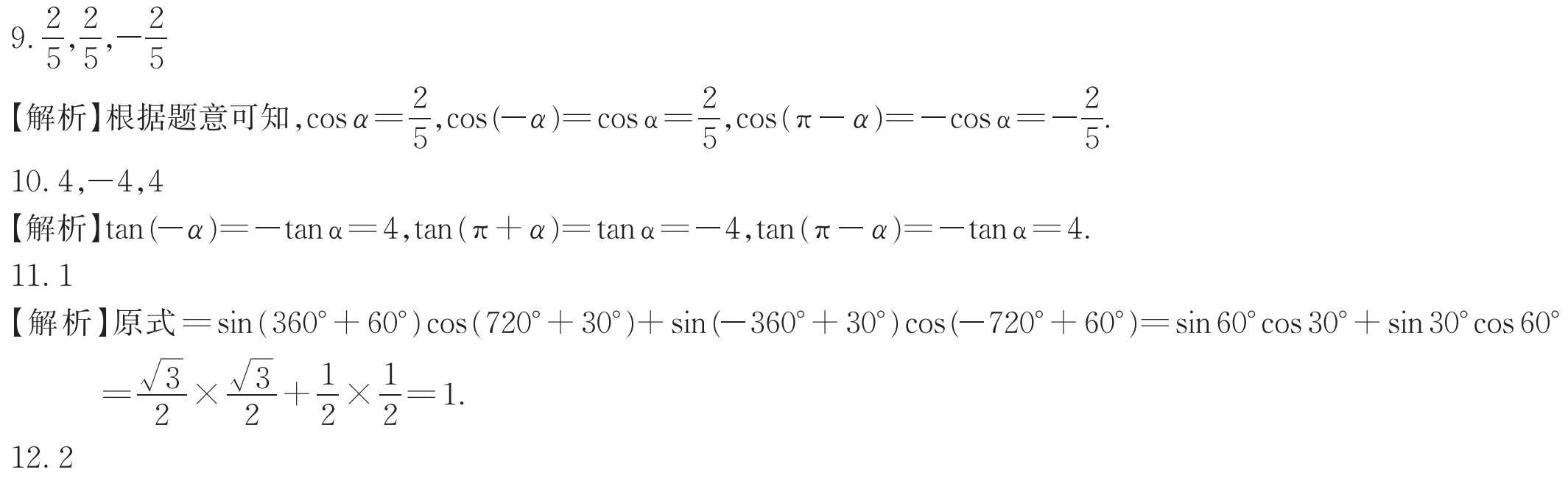 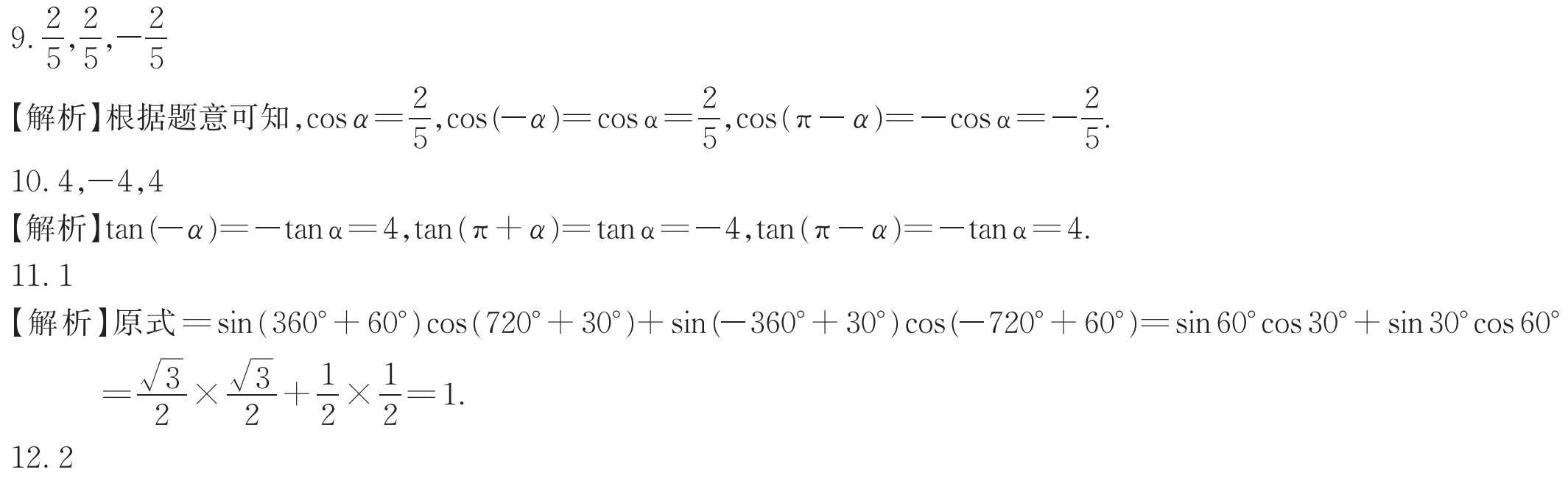 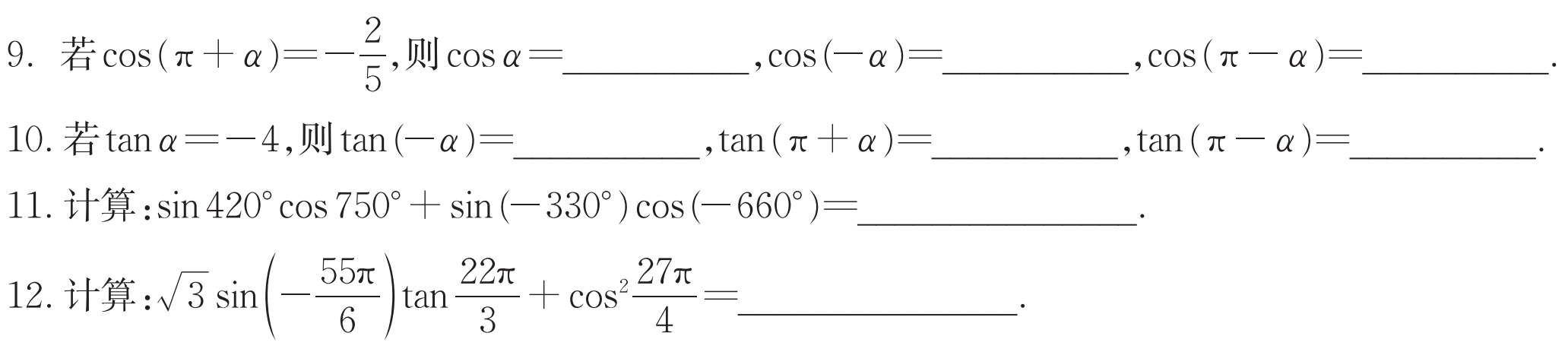 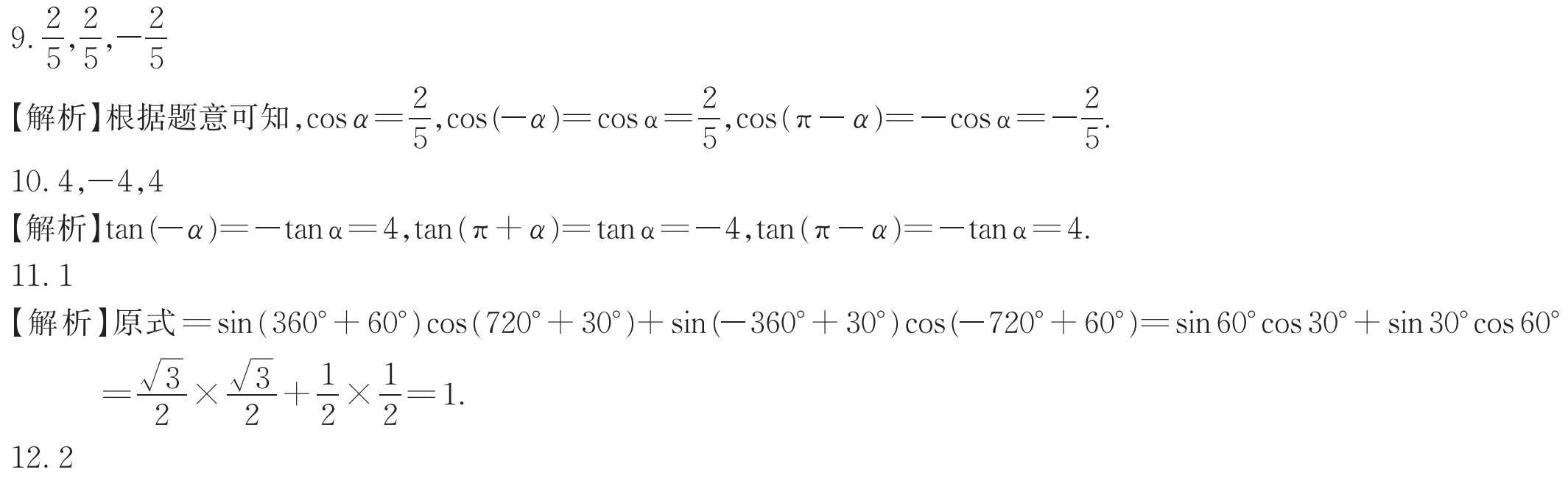 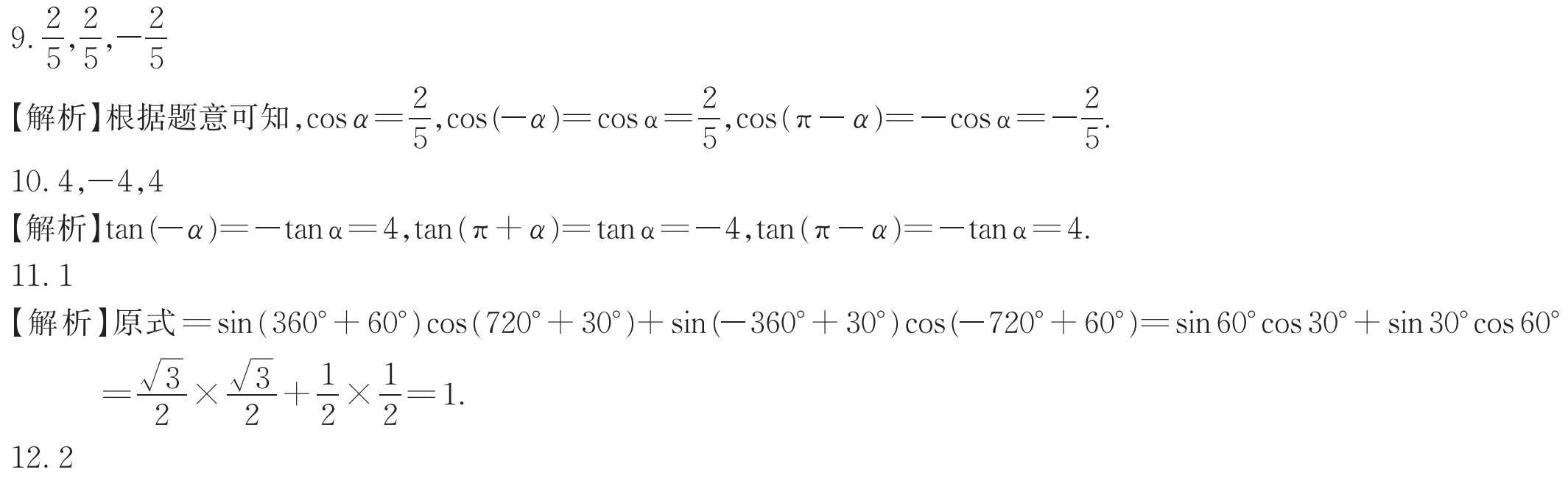 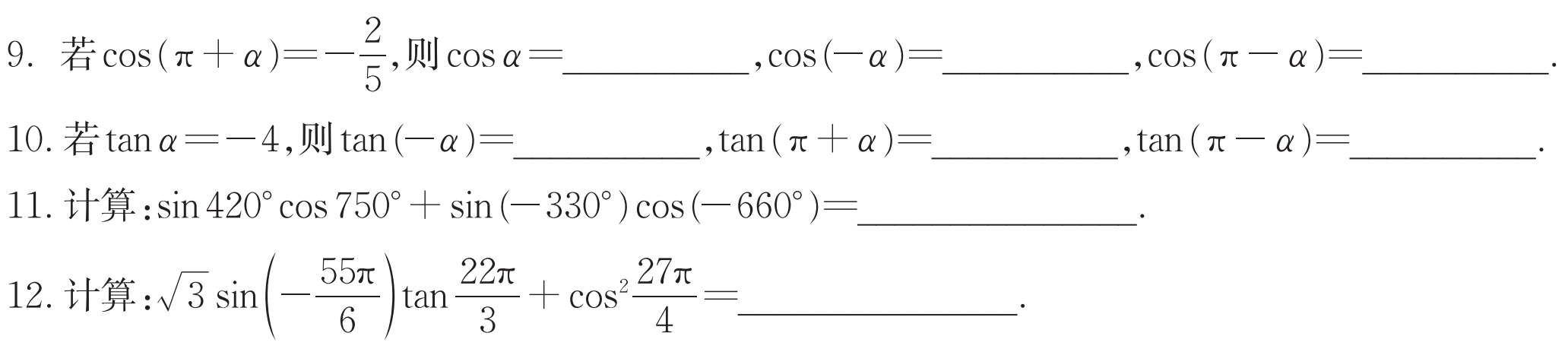 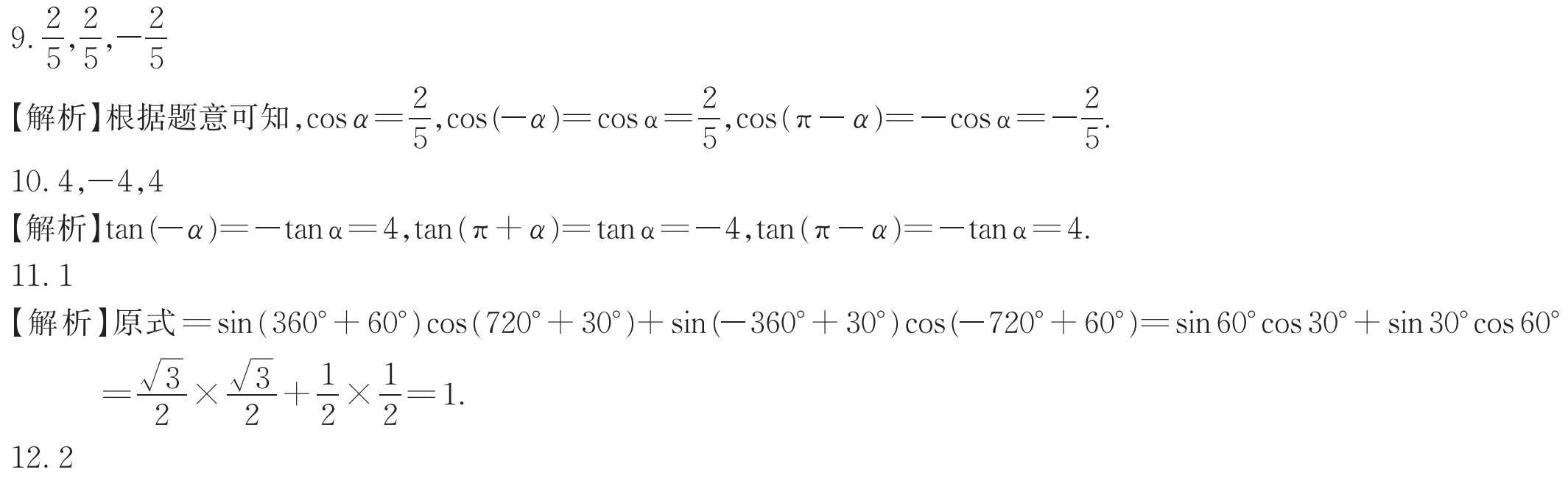 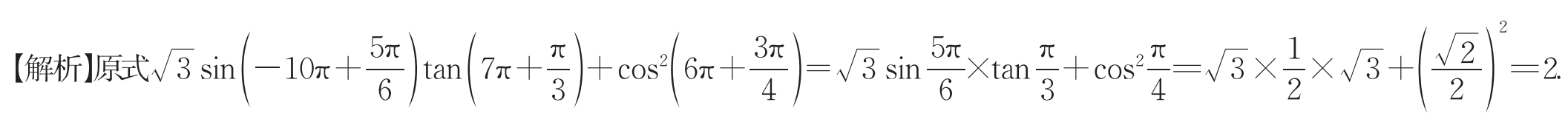 三、解答题
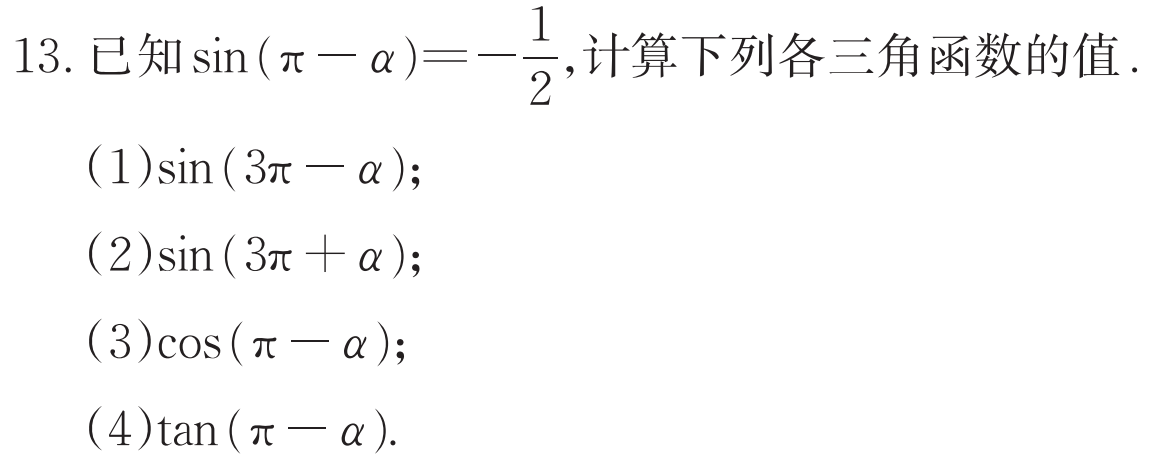 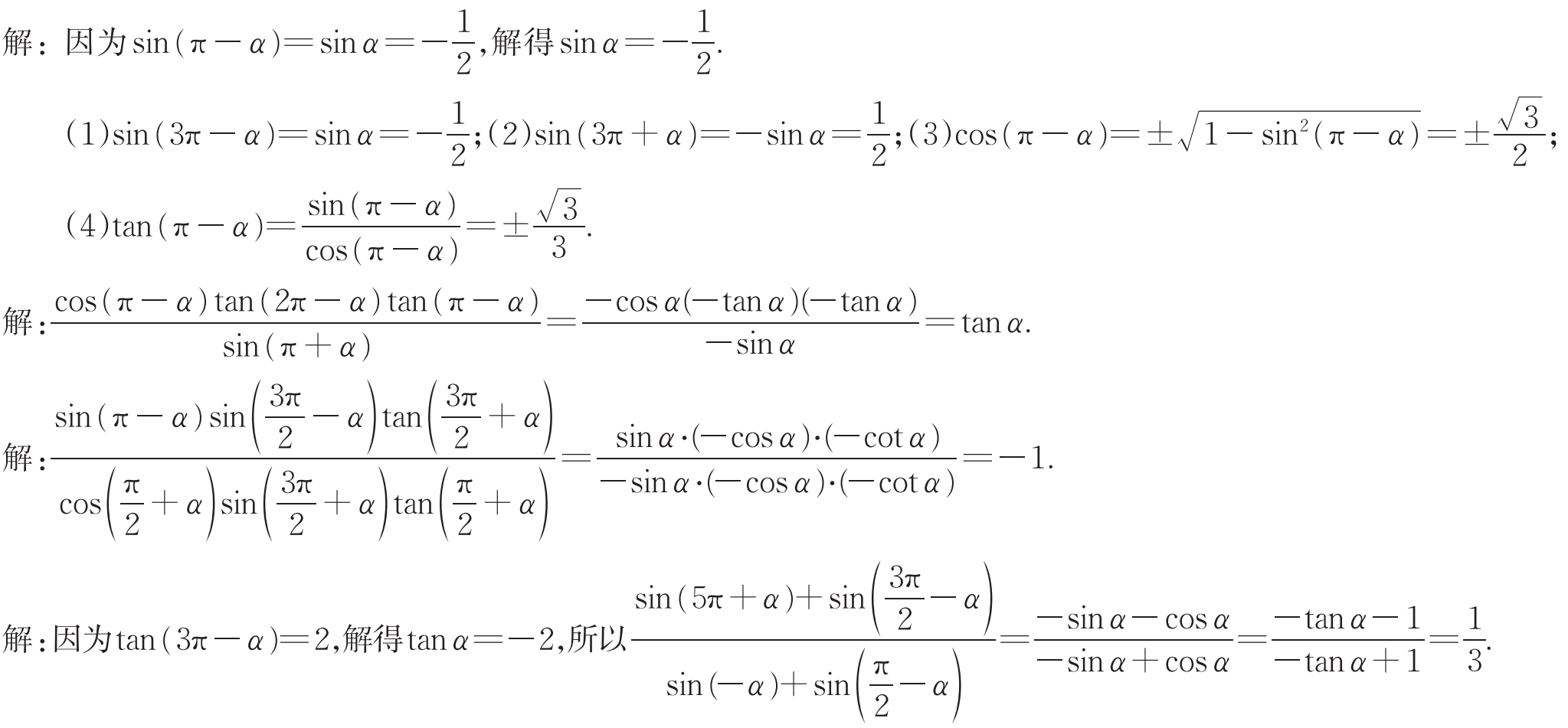 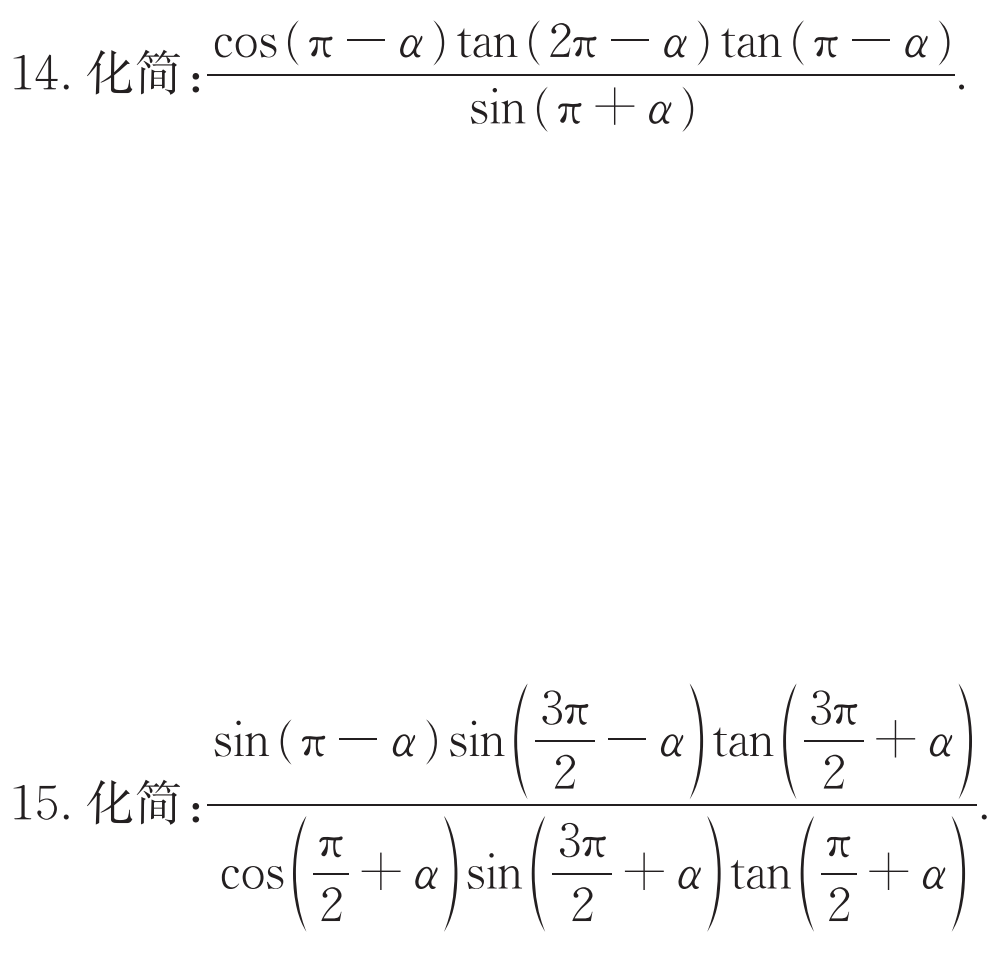 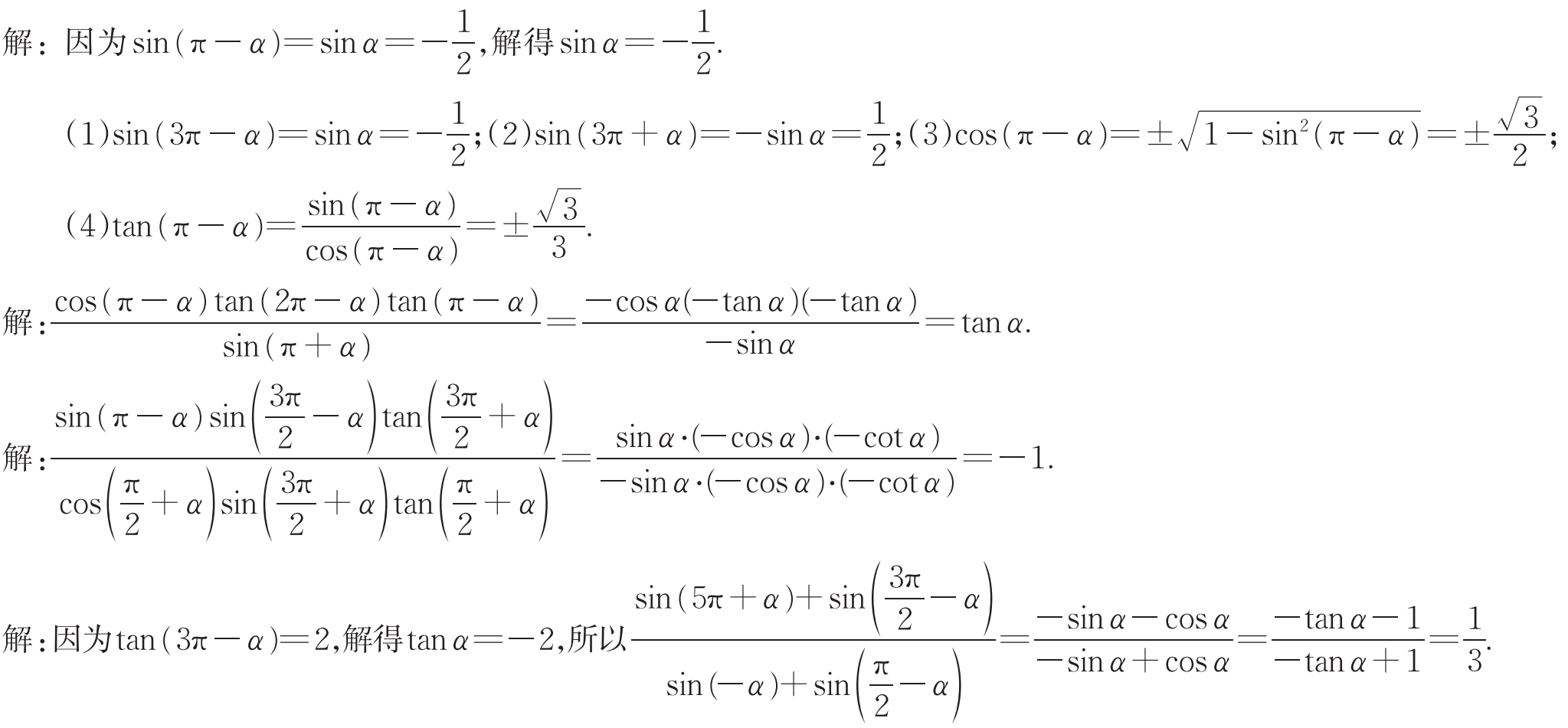 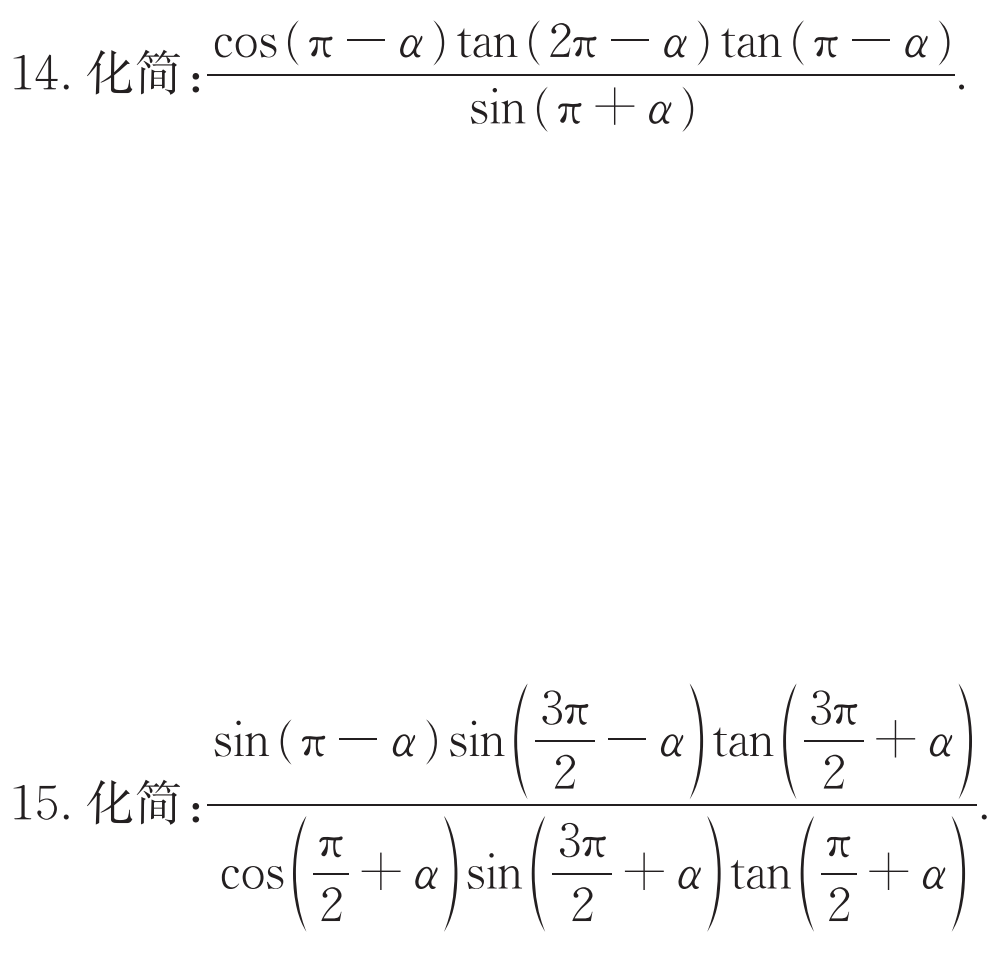 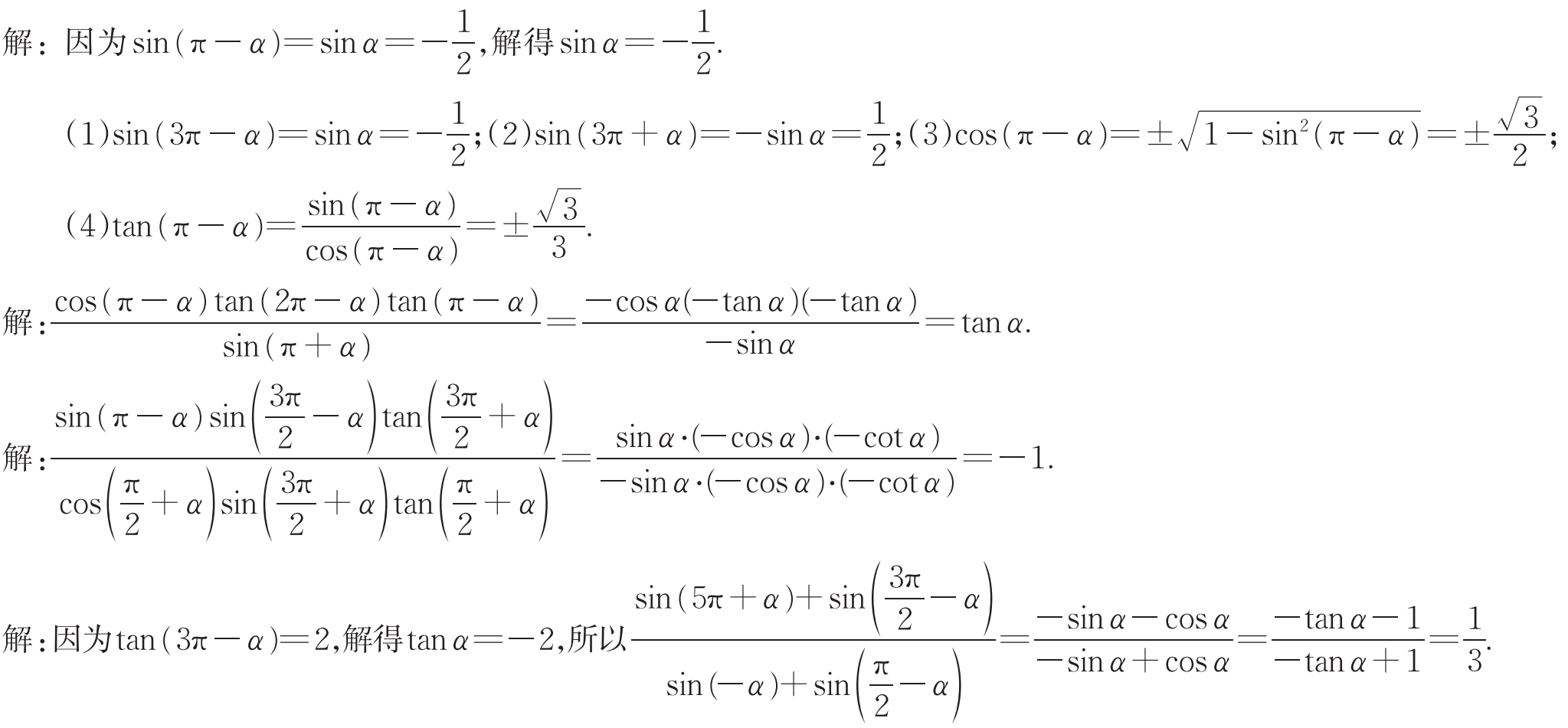 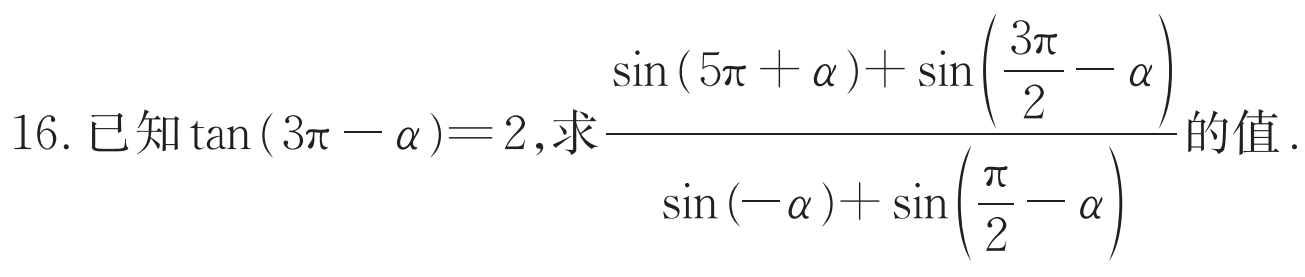 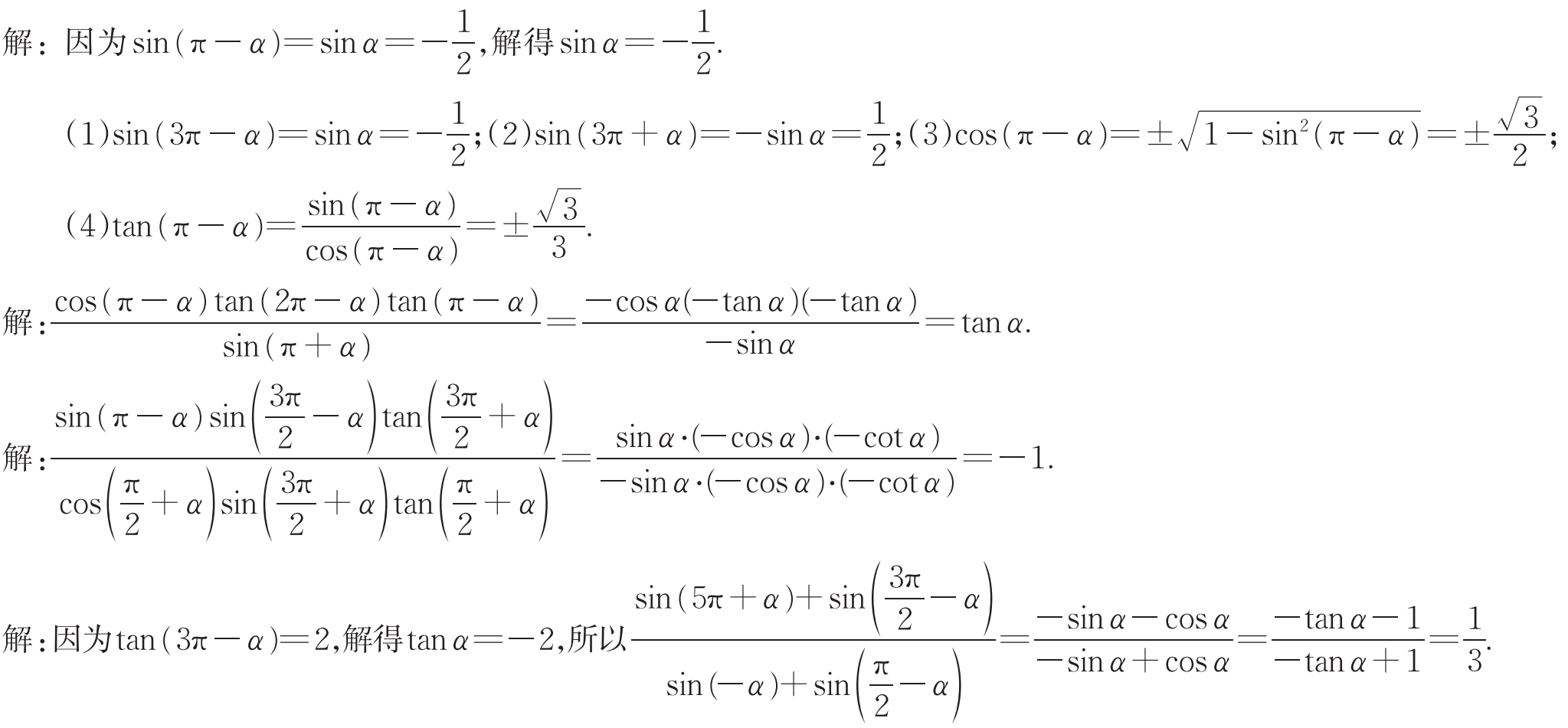 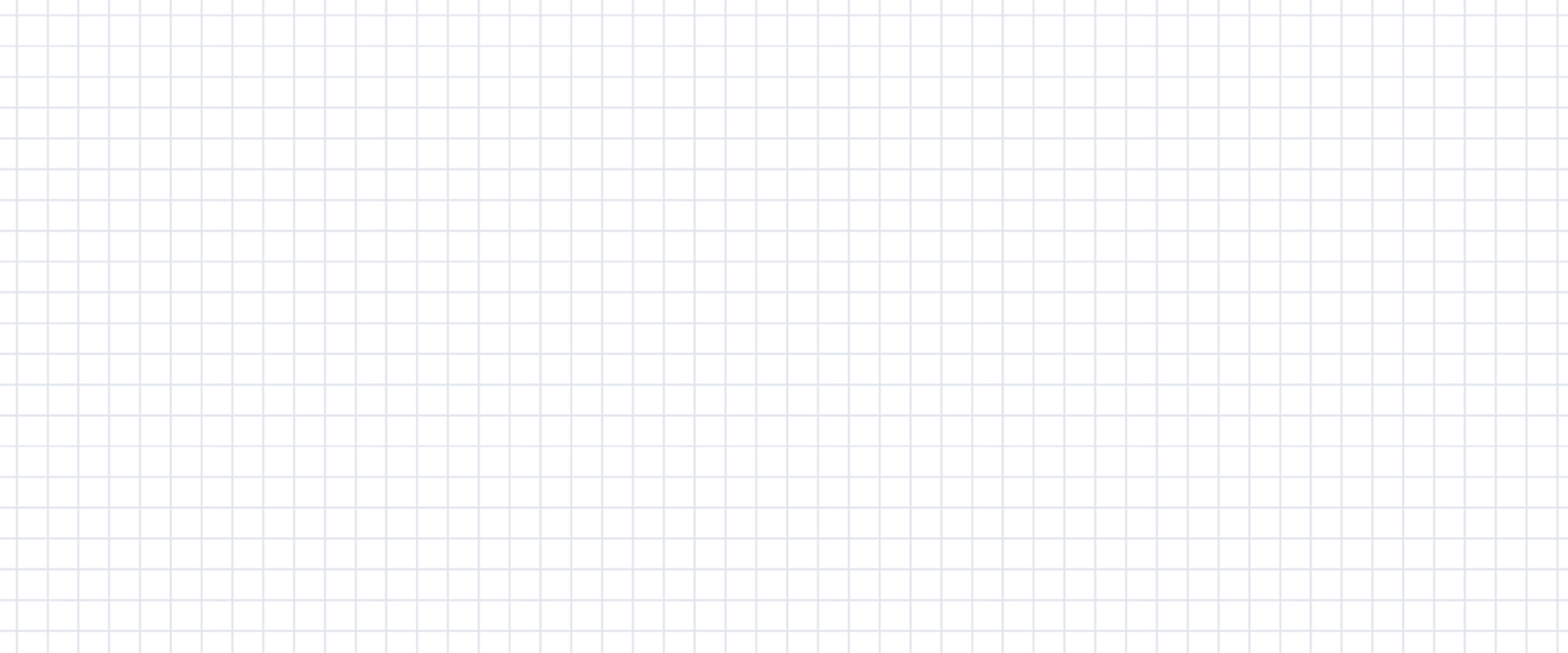 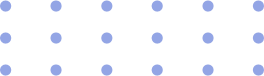 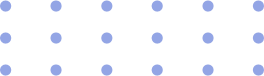 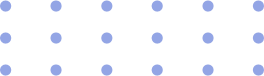 感谢收看